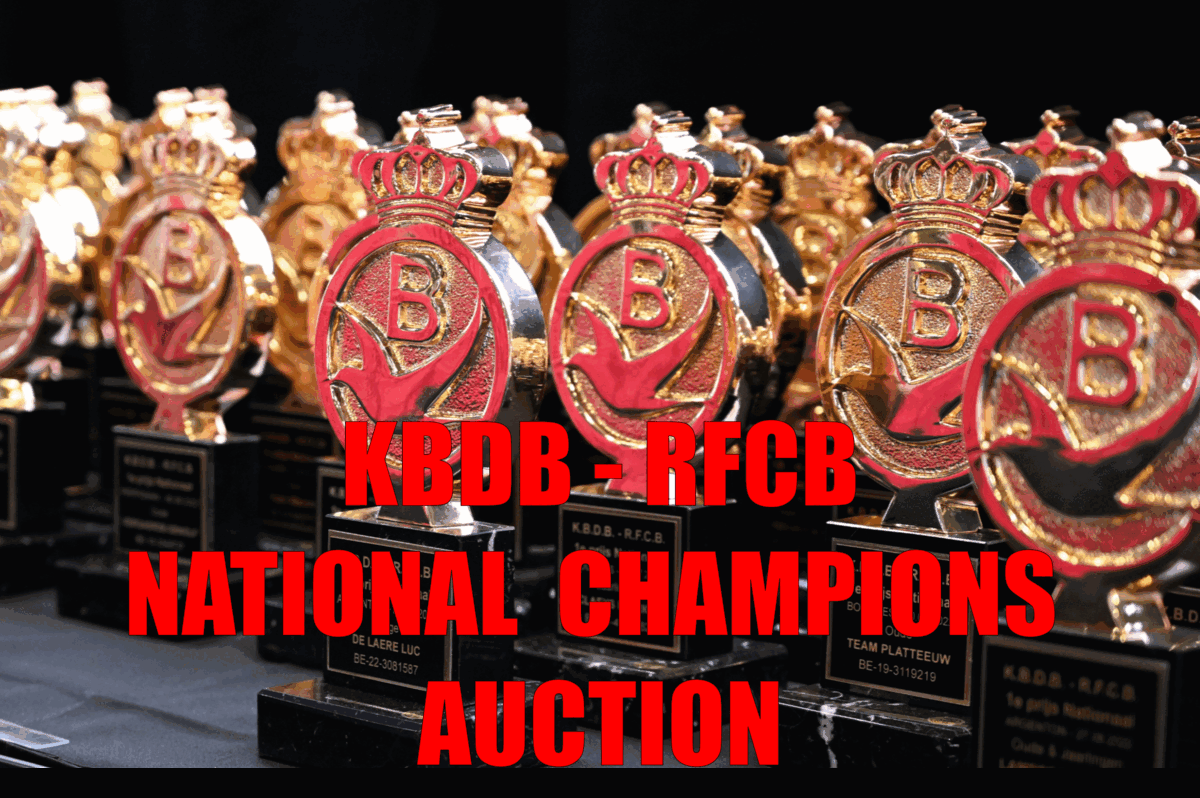 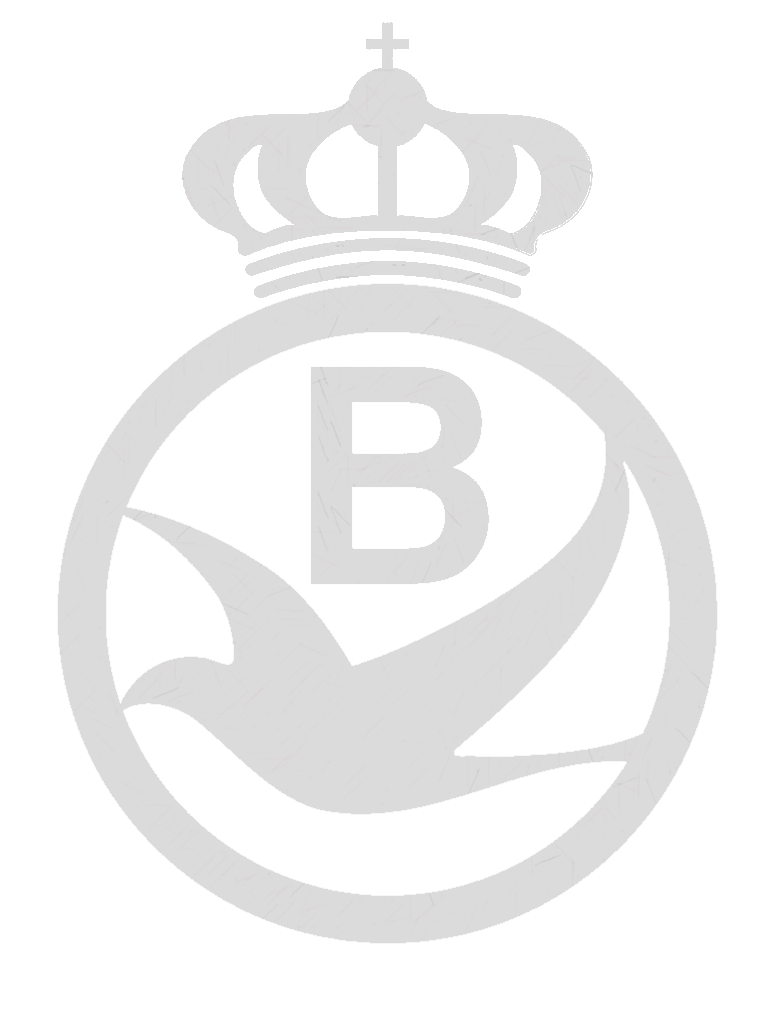 VERKOOP
Adami Jos – BE 23 – 6109543
Lot 1
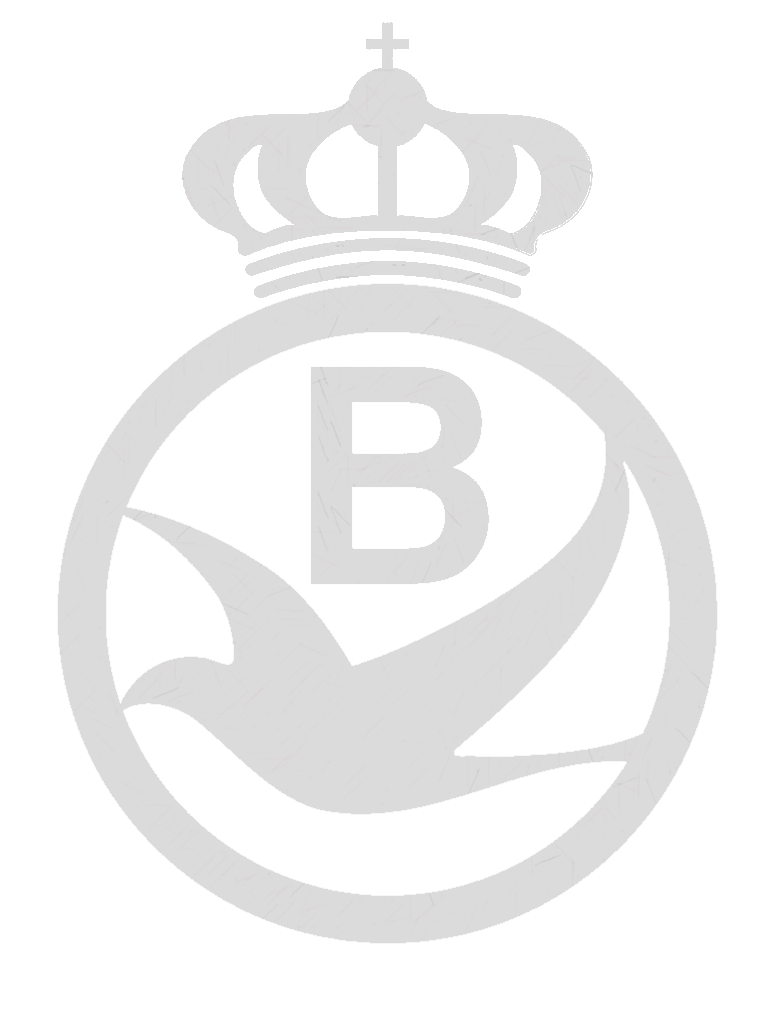 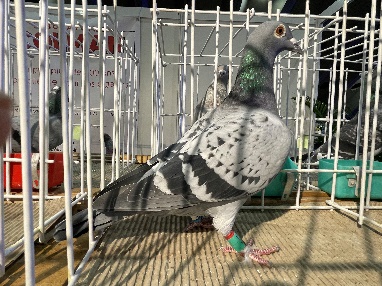 Bonmariage - Masson - BE21-1024687
Lot 2
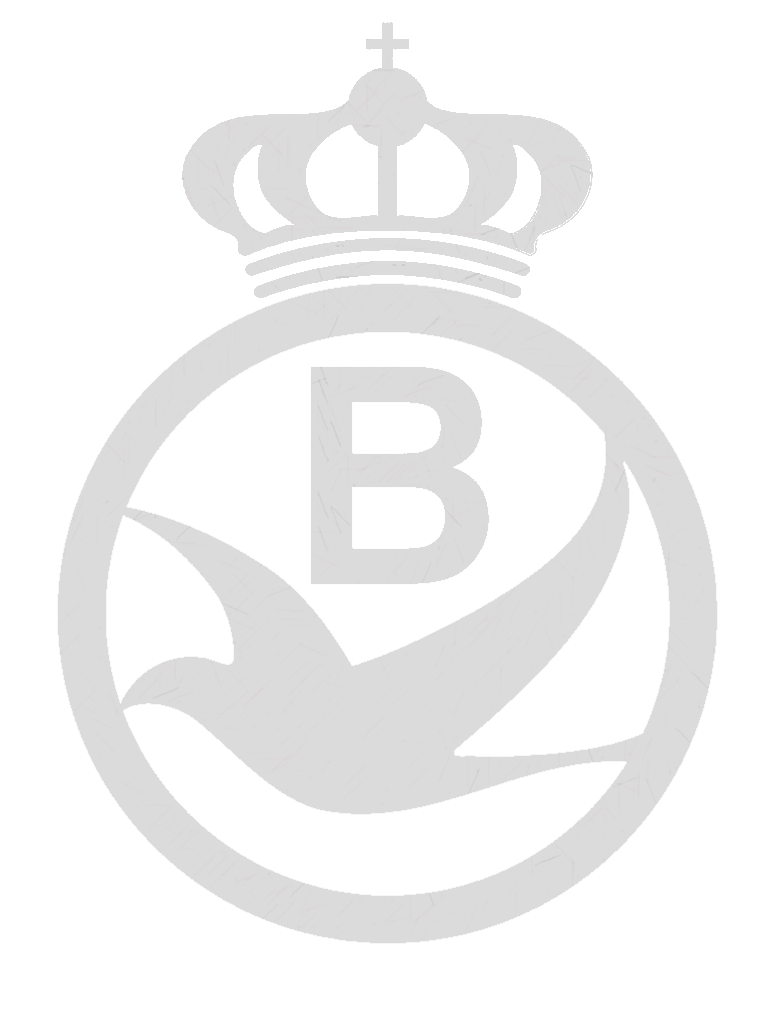 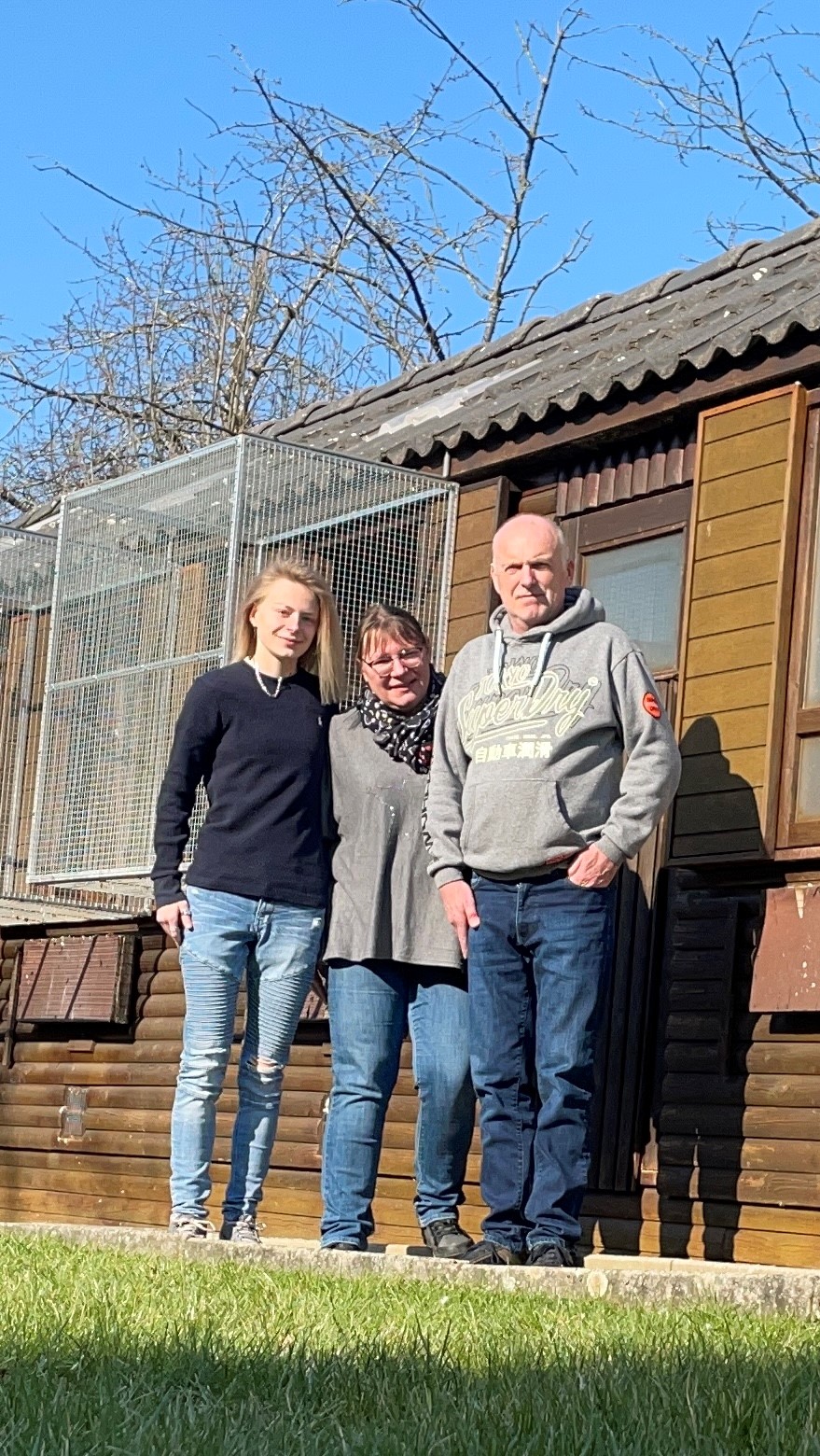 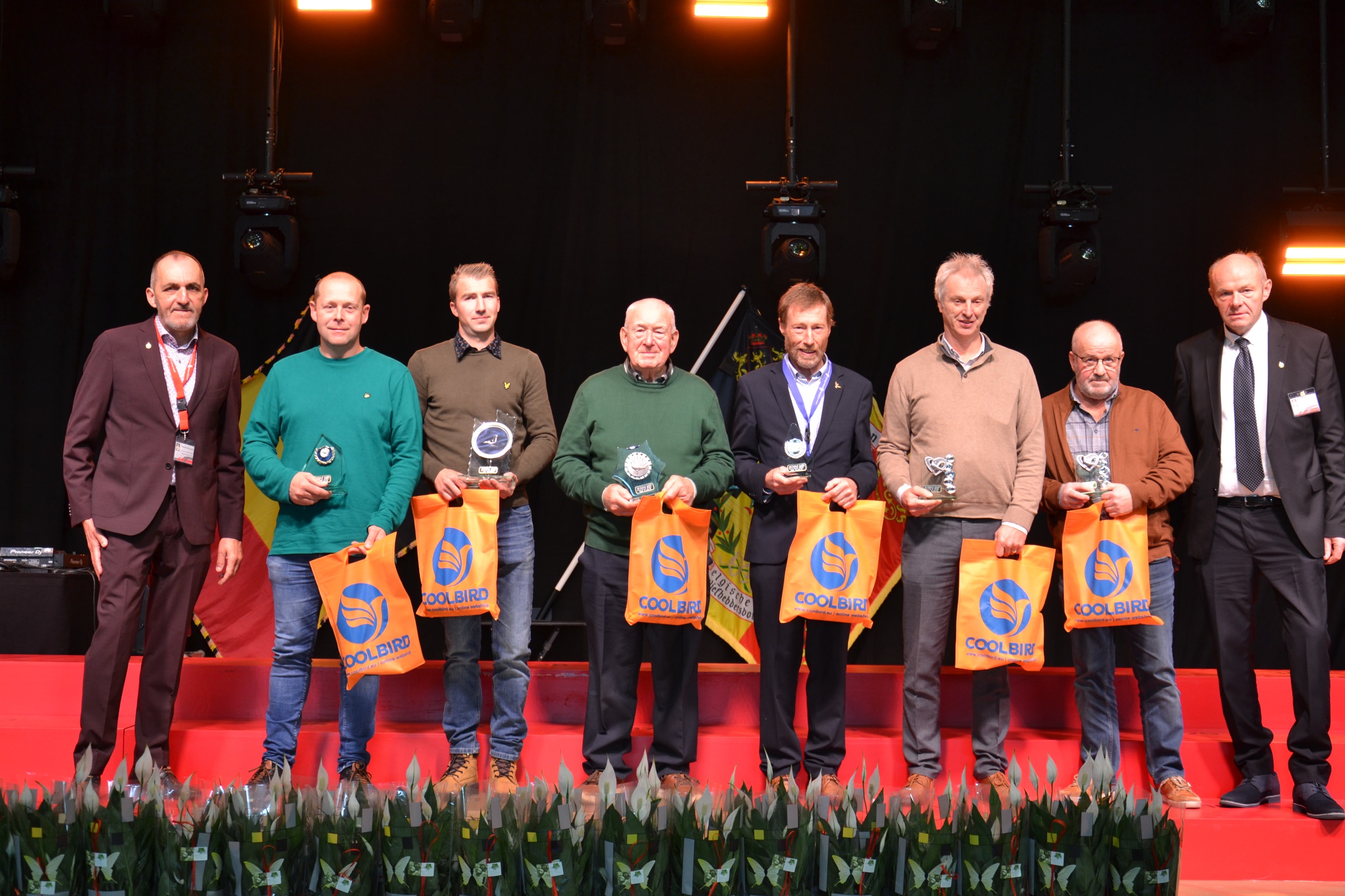 Bostoen Sam - BE23-4164490
Lot 3
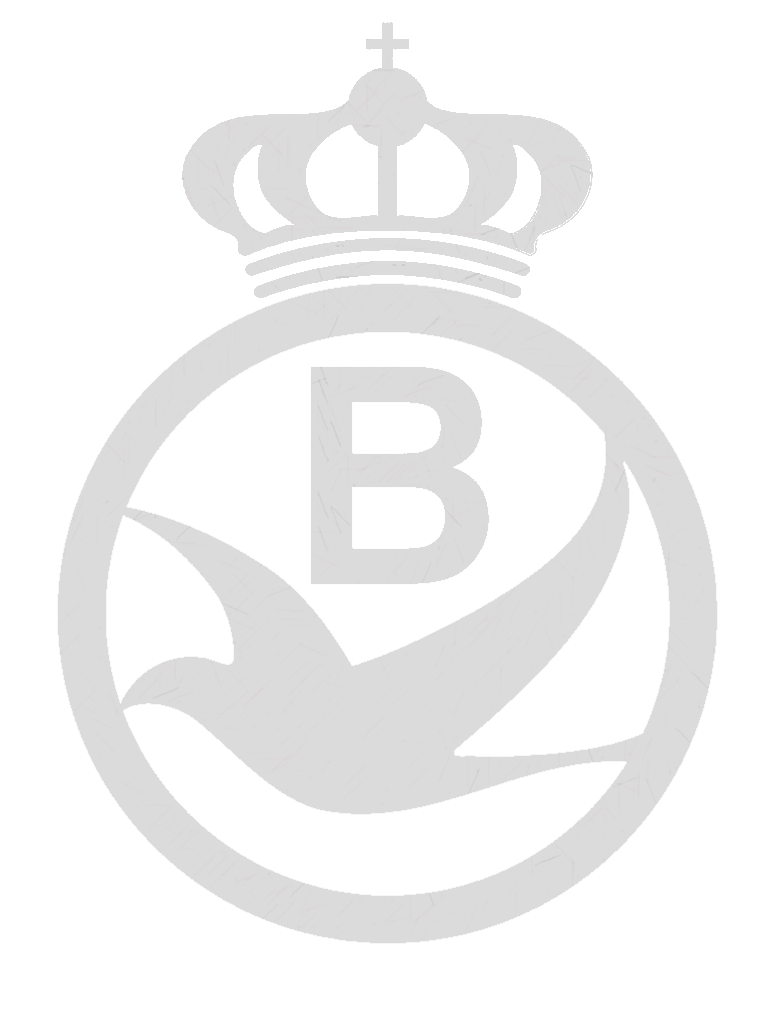 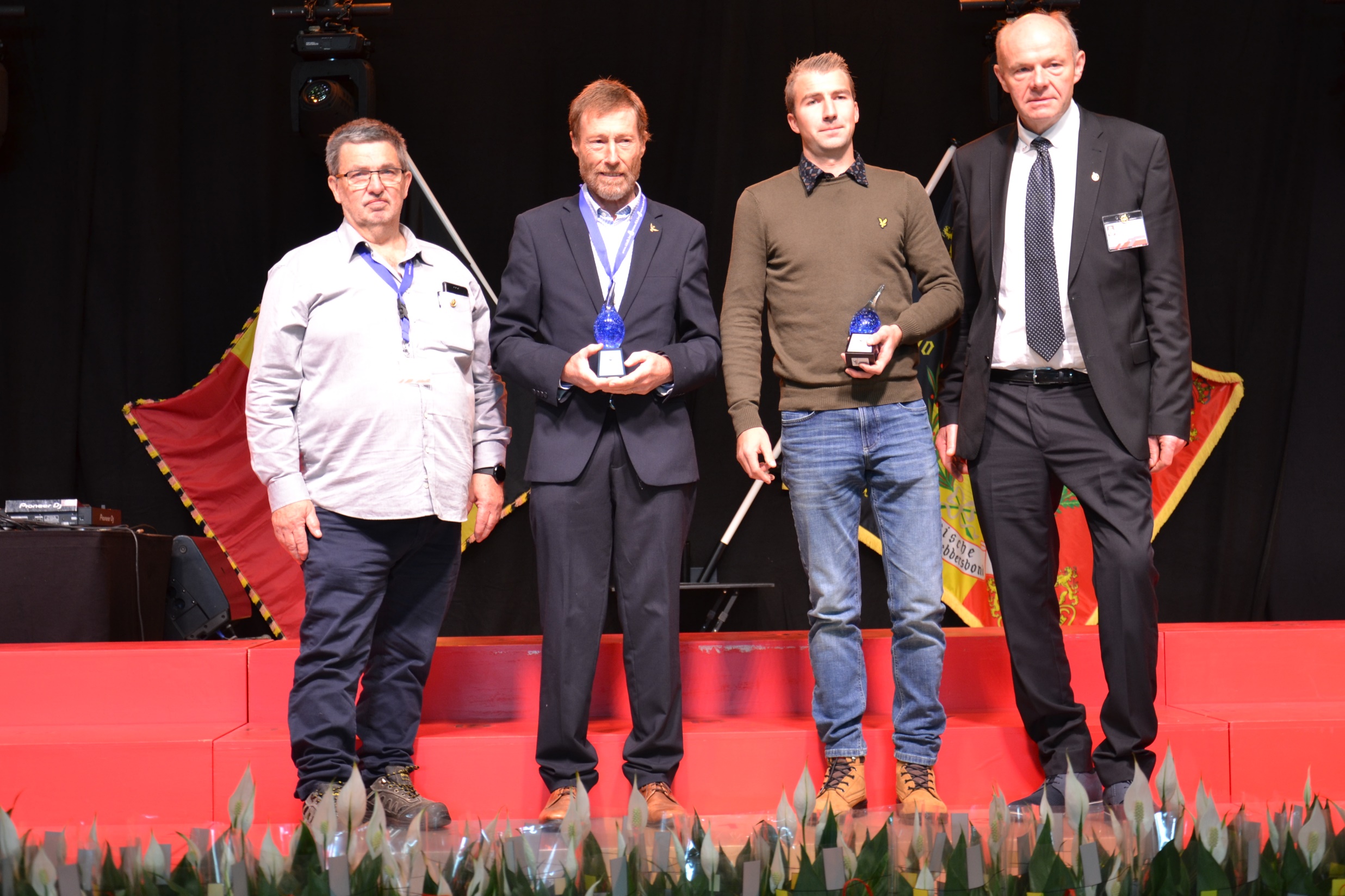 Brugmans Sabrina - BE23-5050346
Lot 4
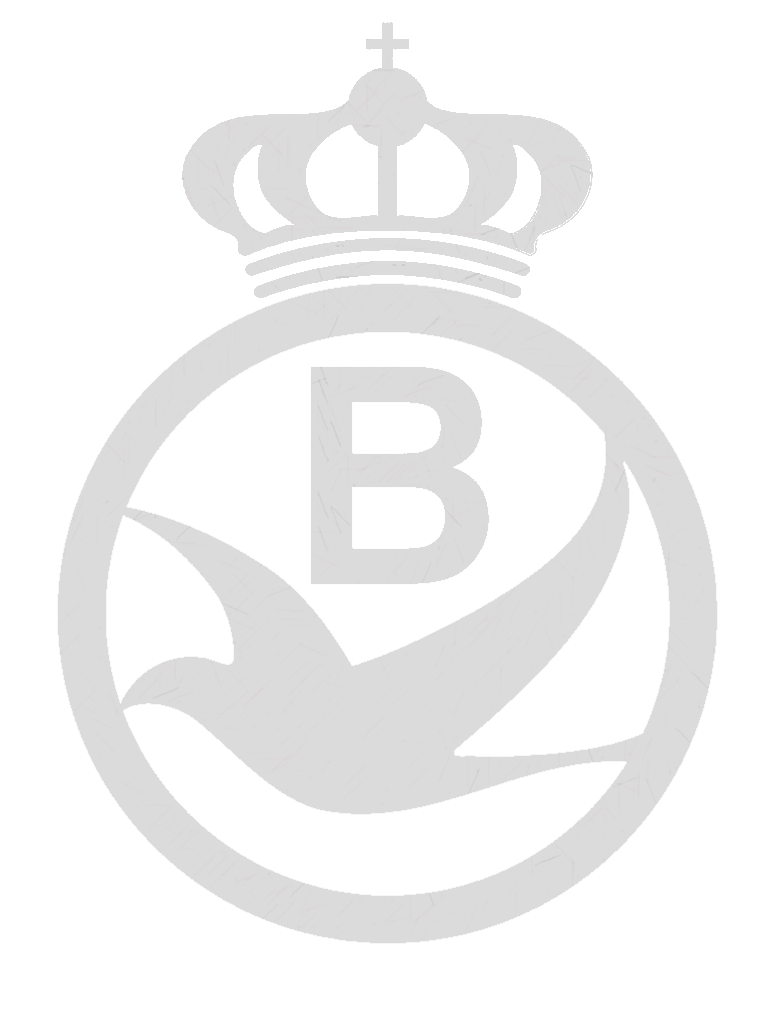 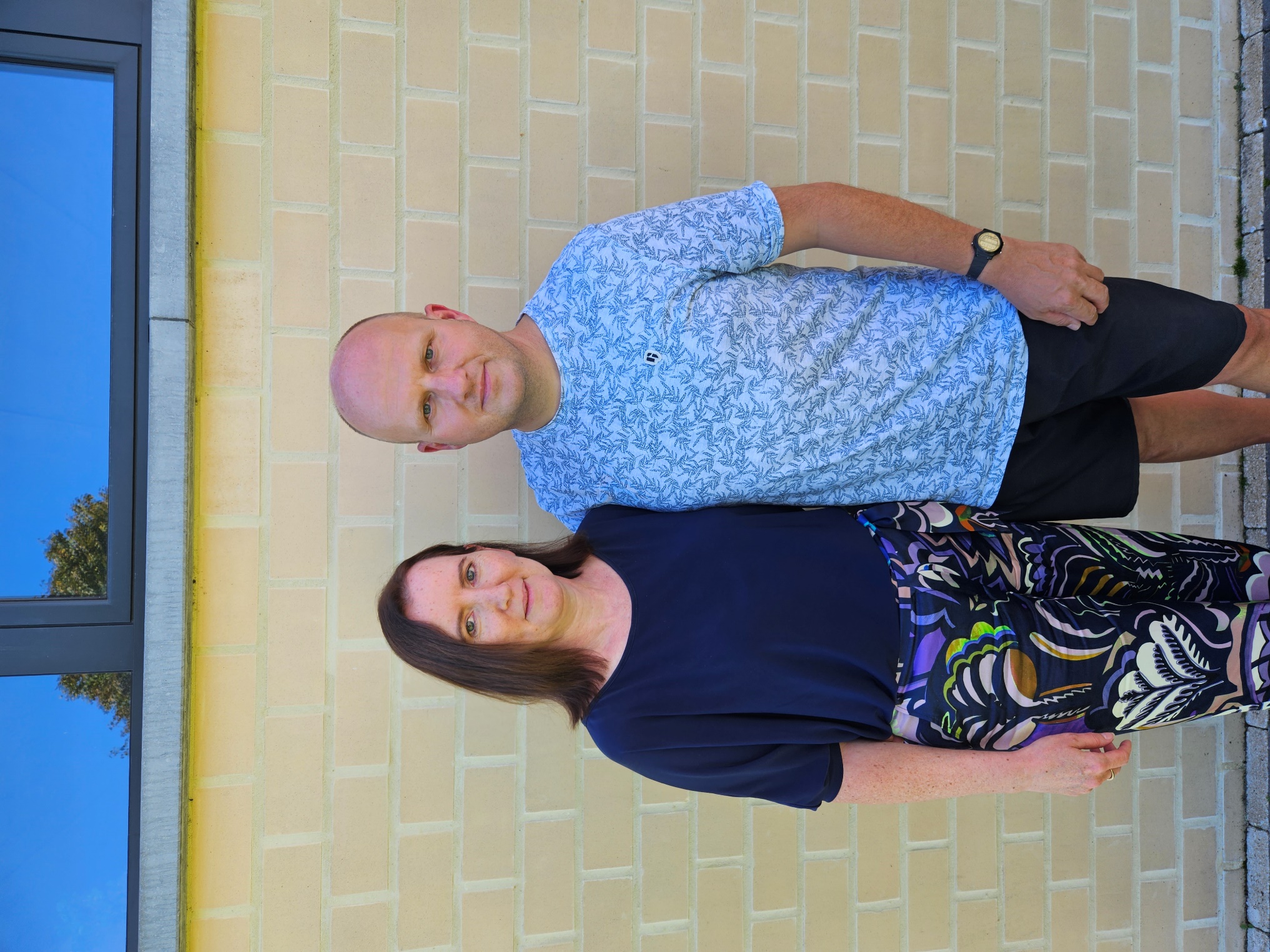 Cleirbaut Kris - BE23-6147377
Lot 5
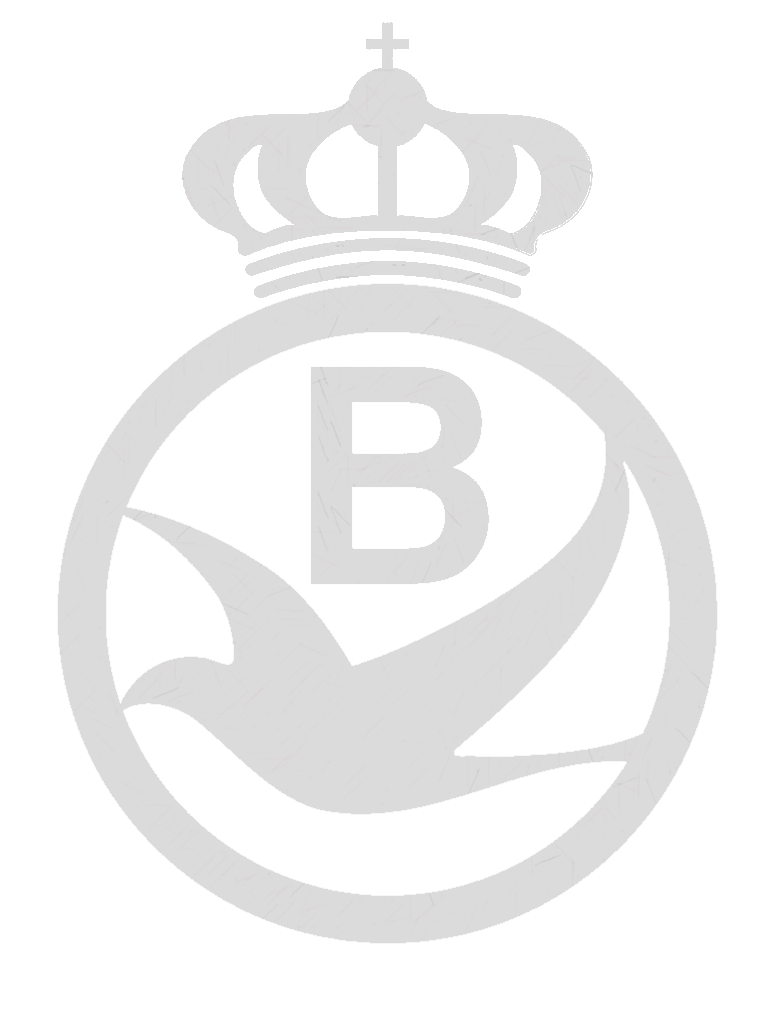 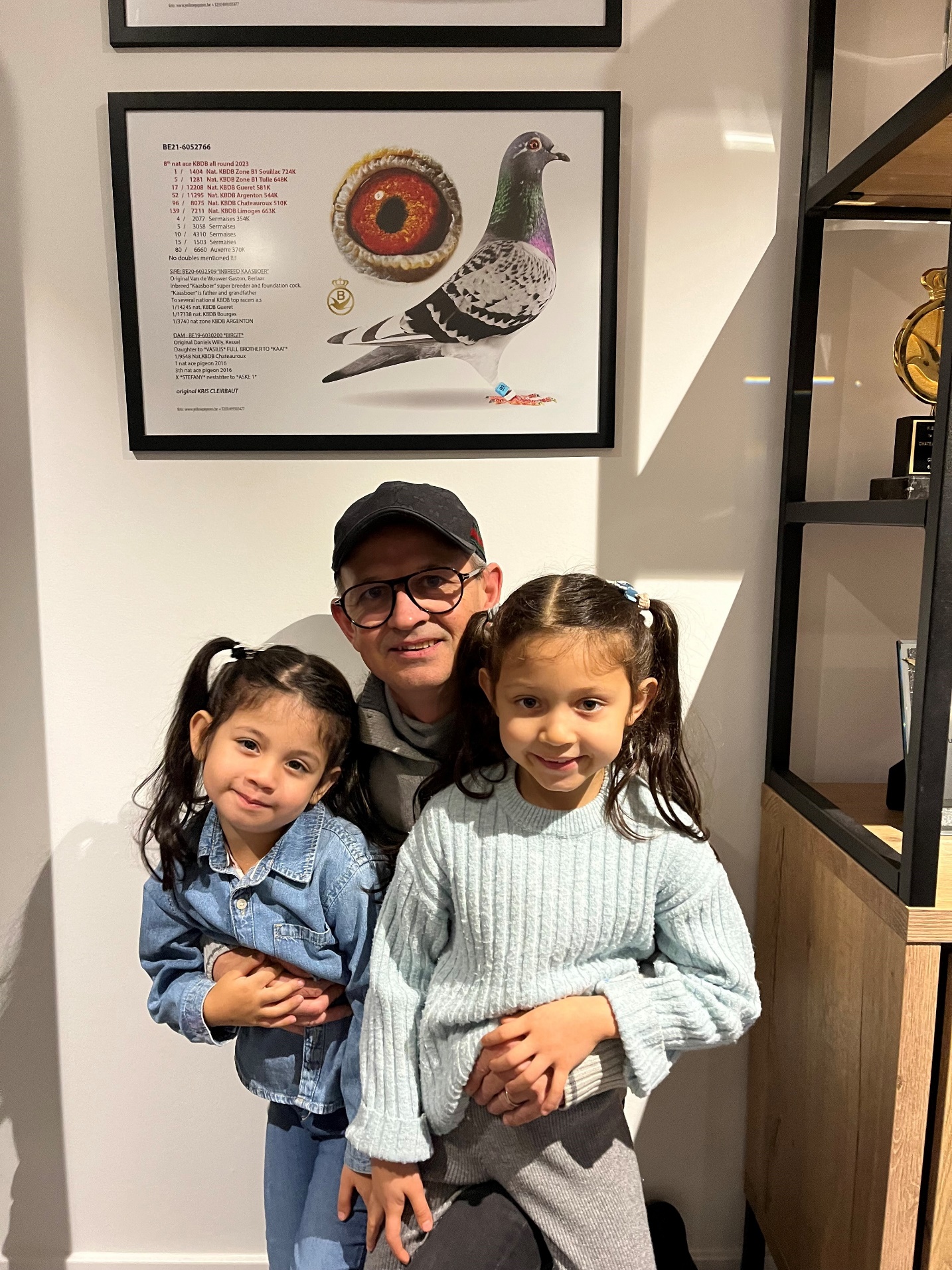 Debacker Chris - BE23-3074735
Lot 6
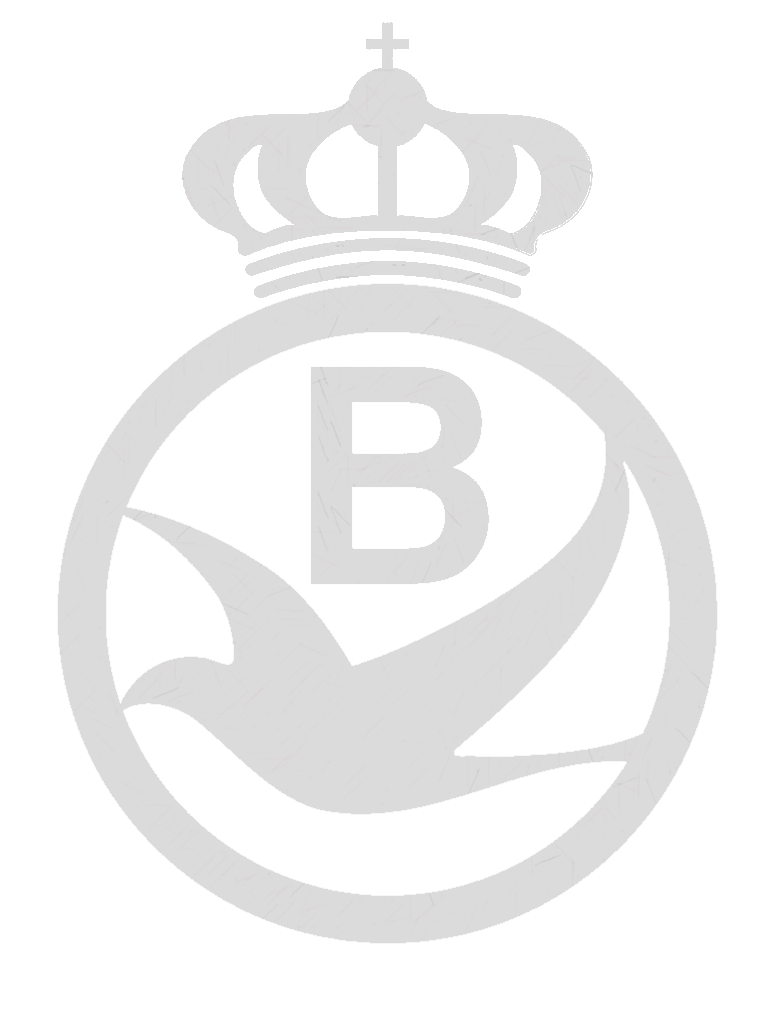 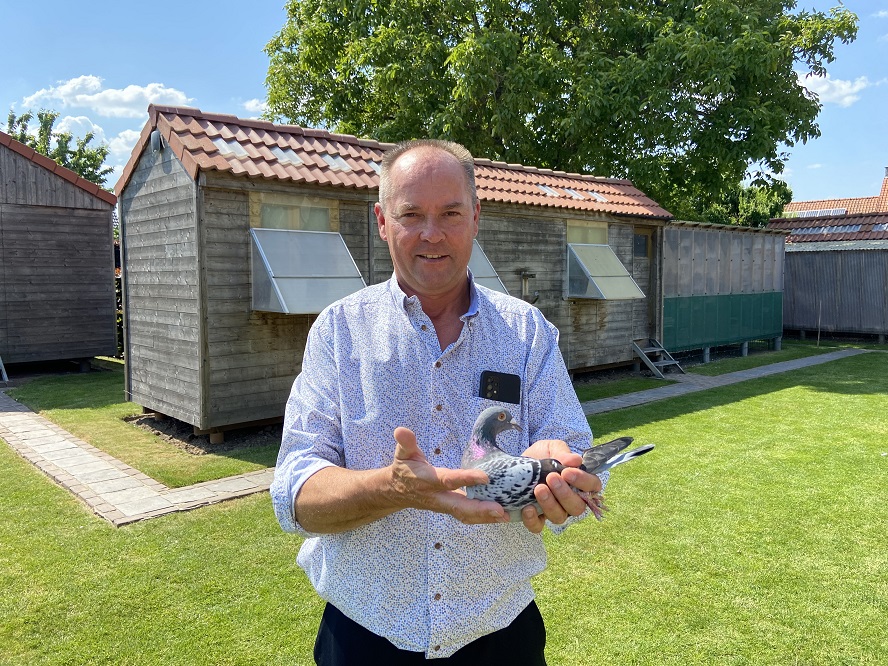 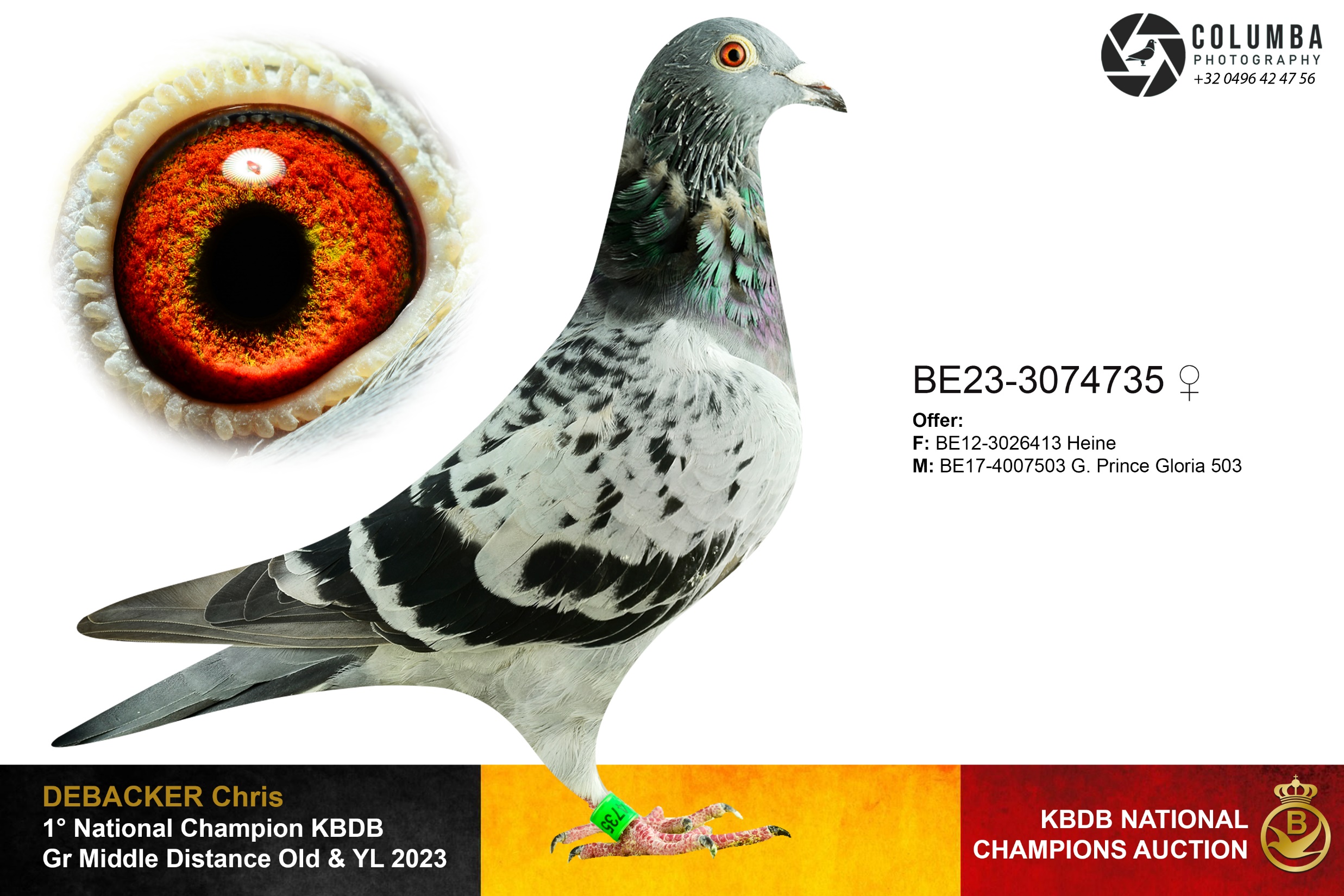 De Boe Maarten - BE23-4202485
Lot 7
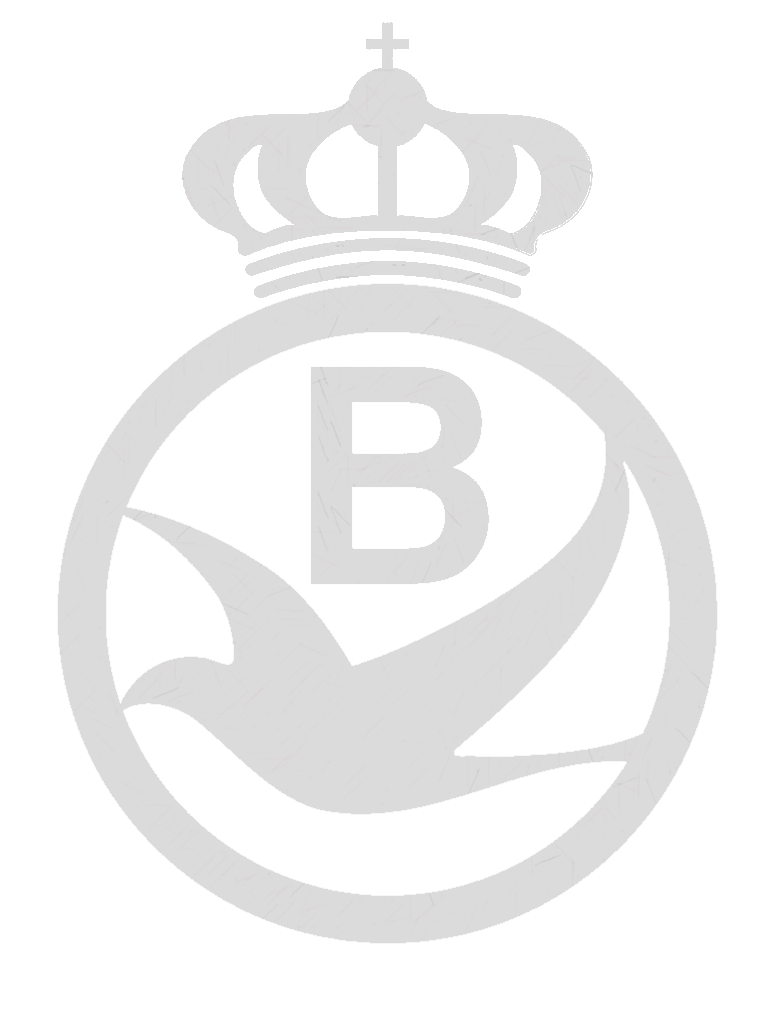 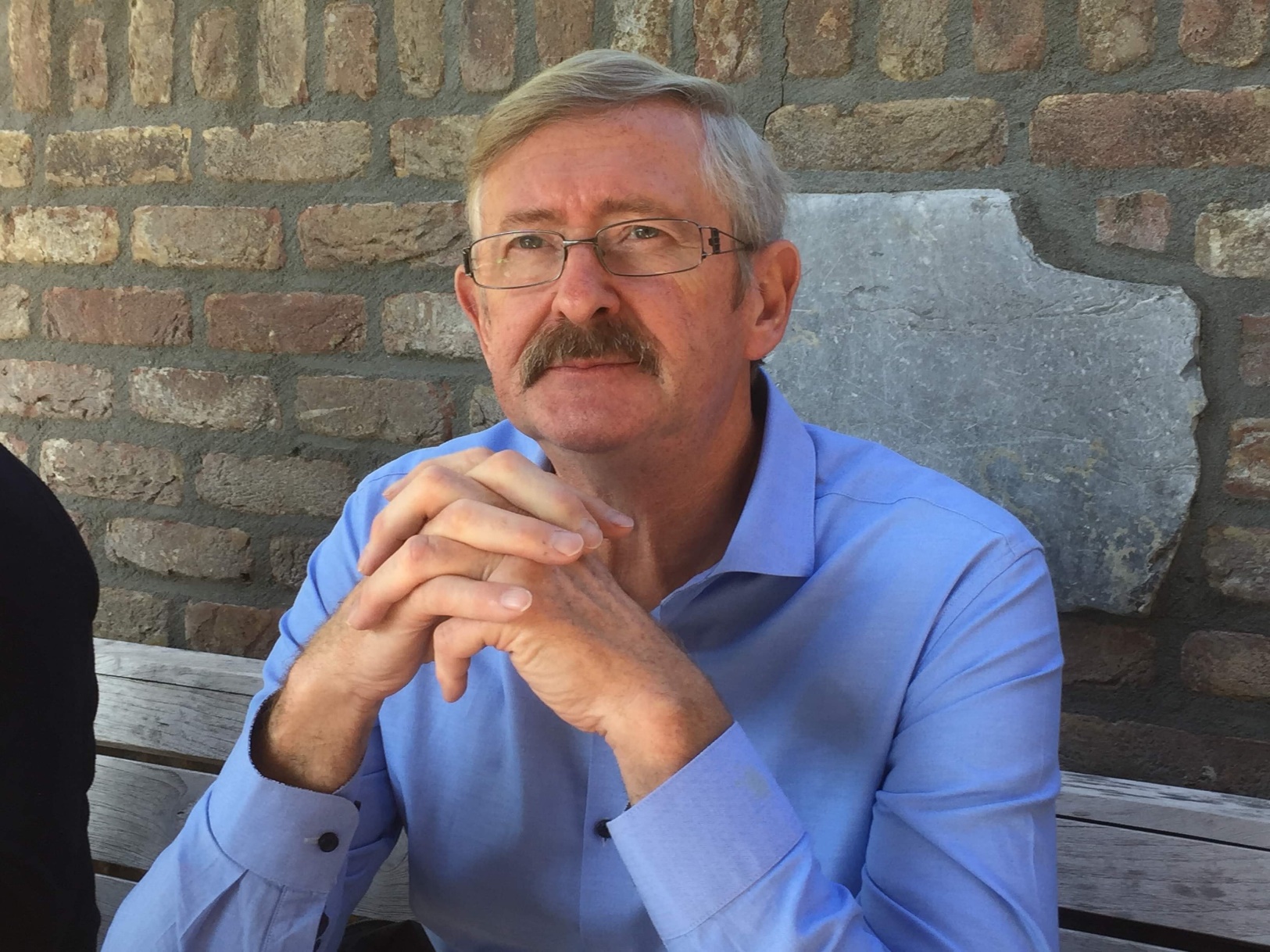 Dehon-Demonseau - BE23-1100272
Lot 8
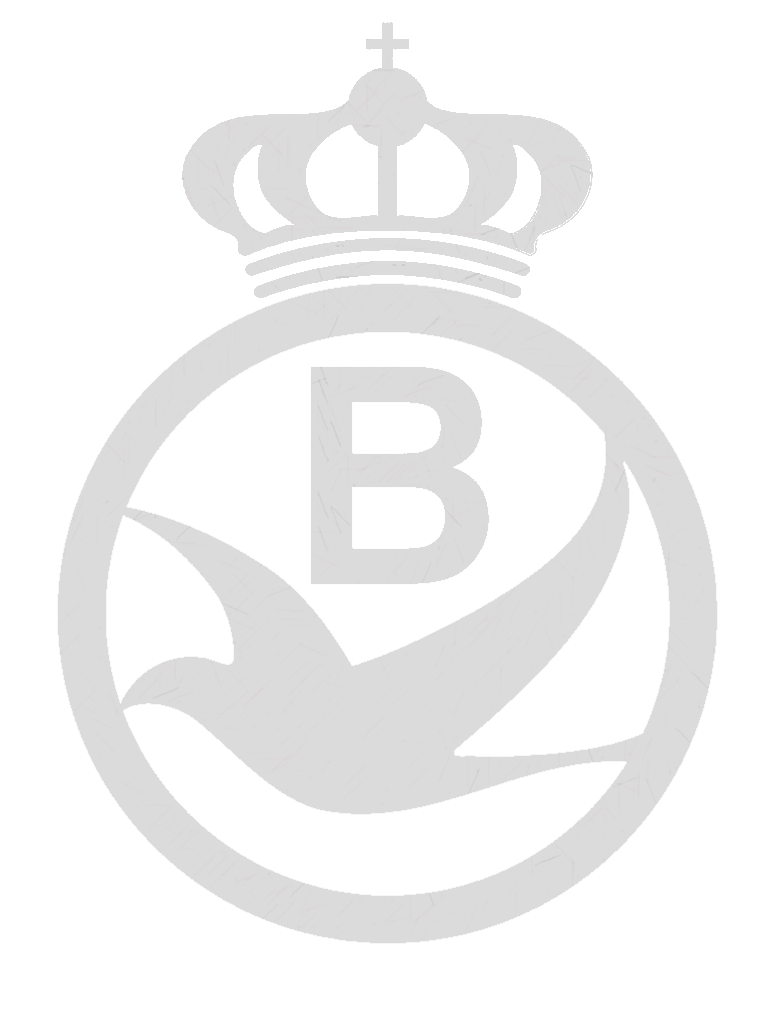 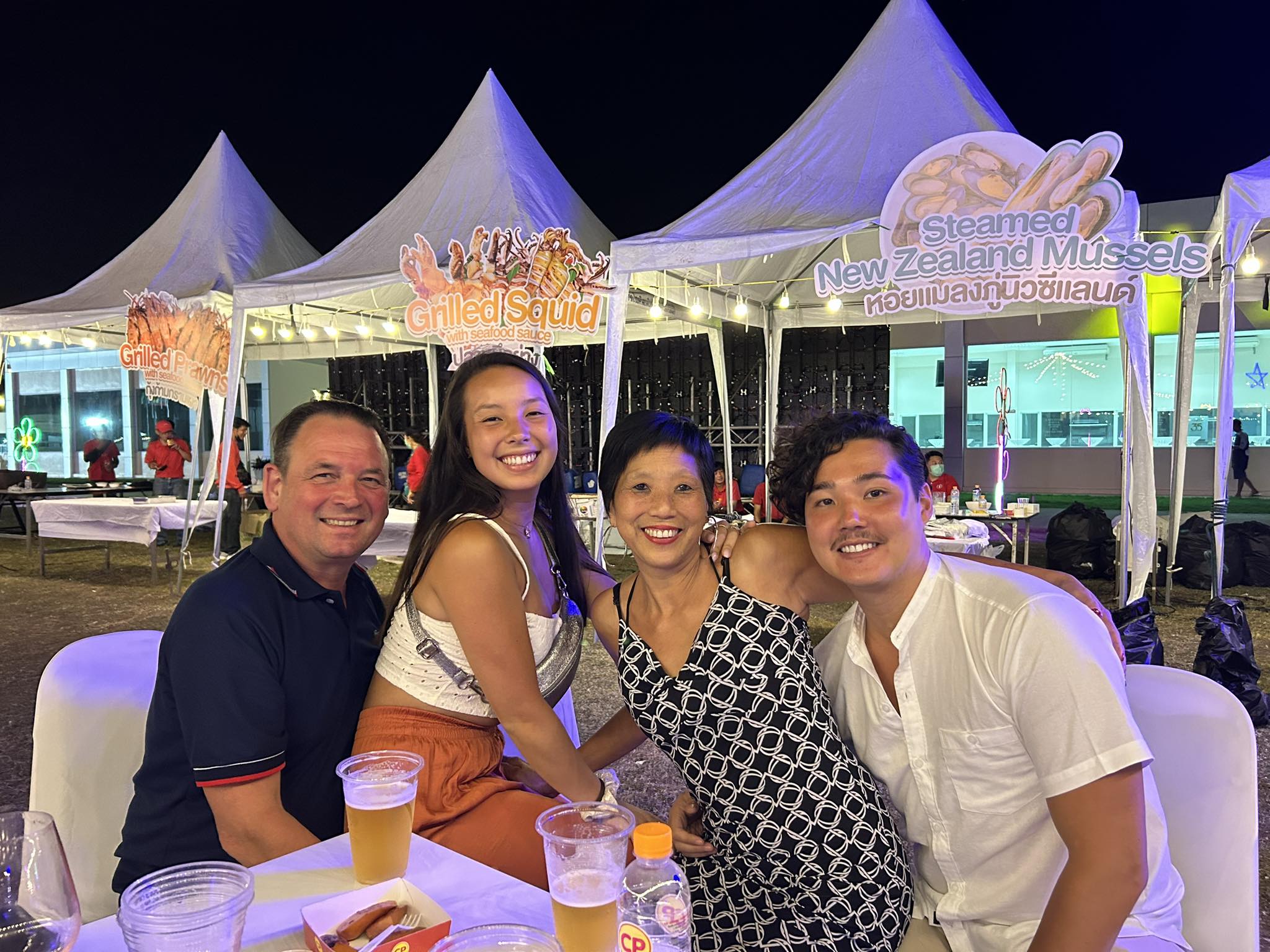 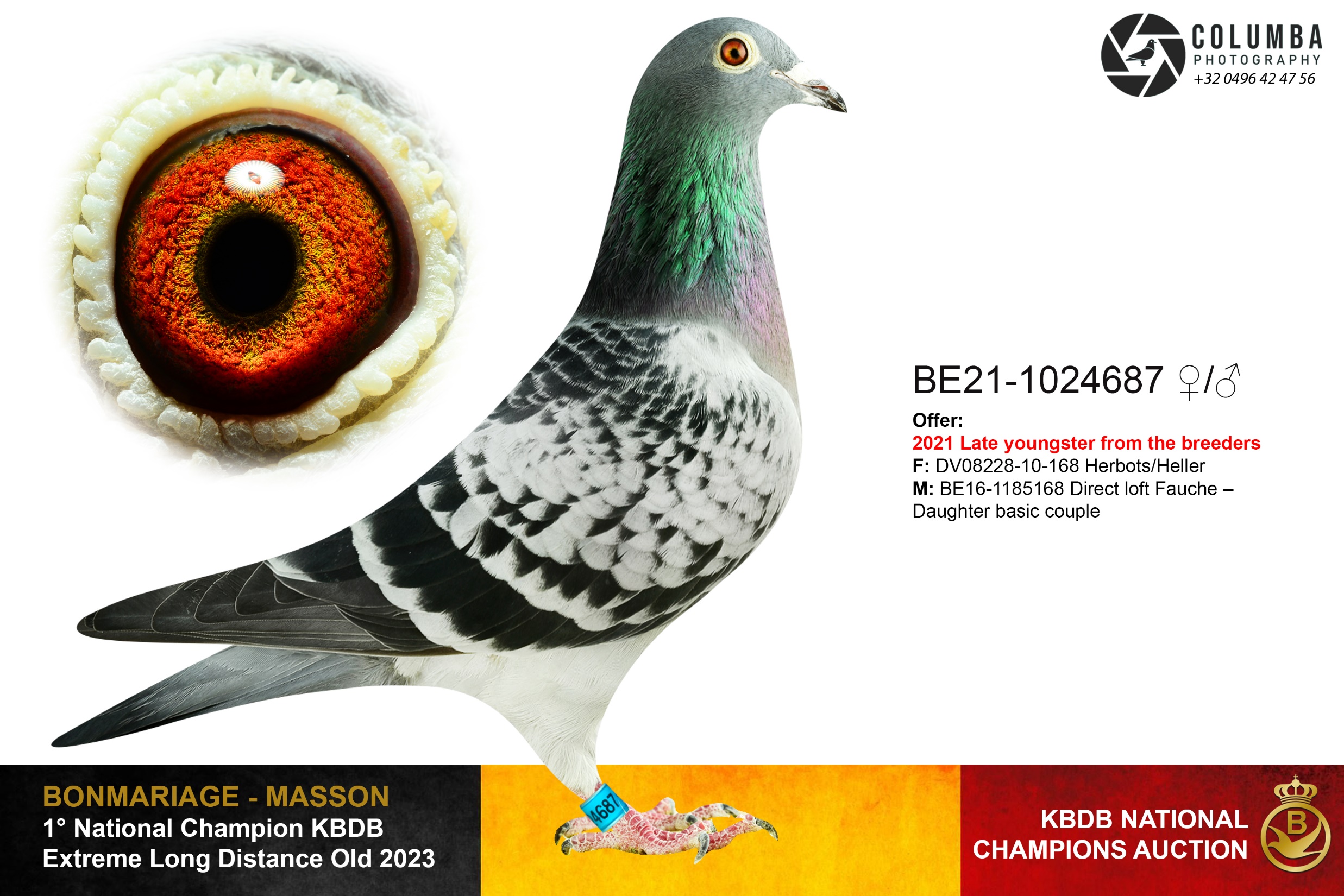 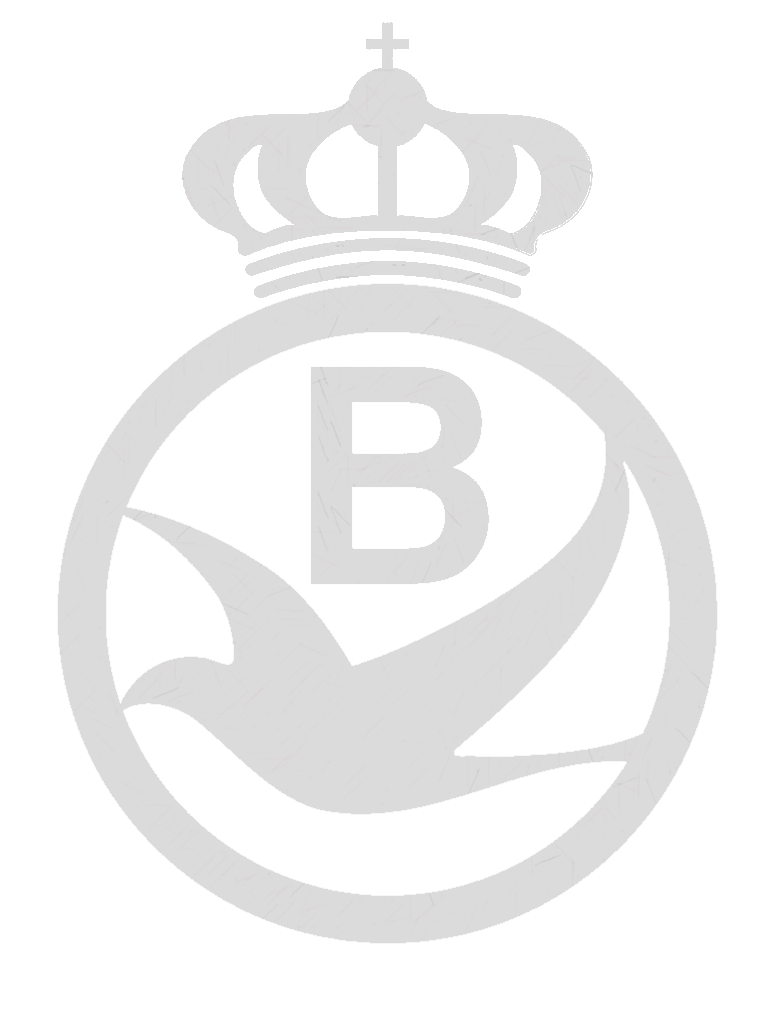 Goemaere José & Gustave - BE18-1062609
Lot 9
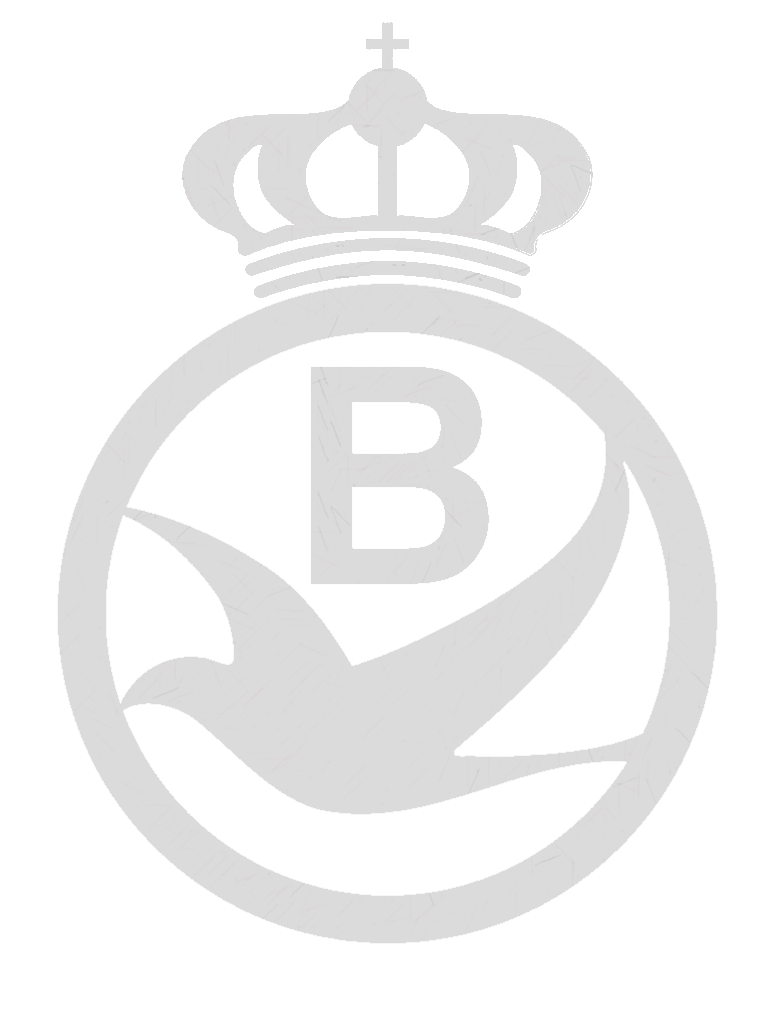 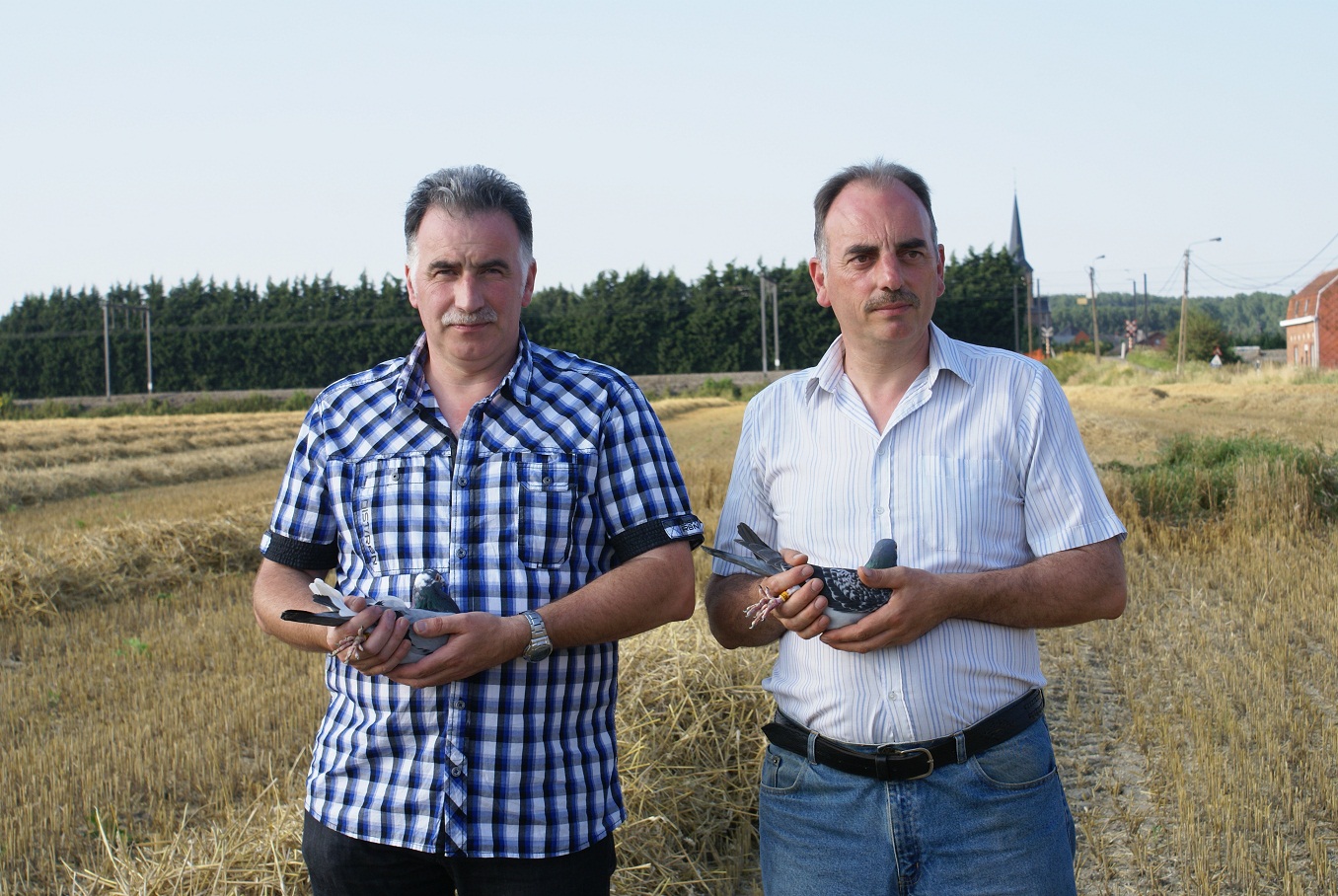 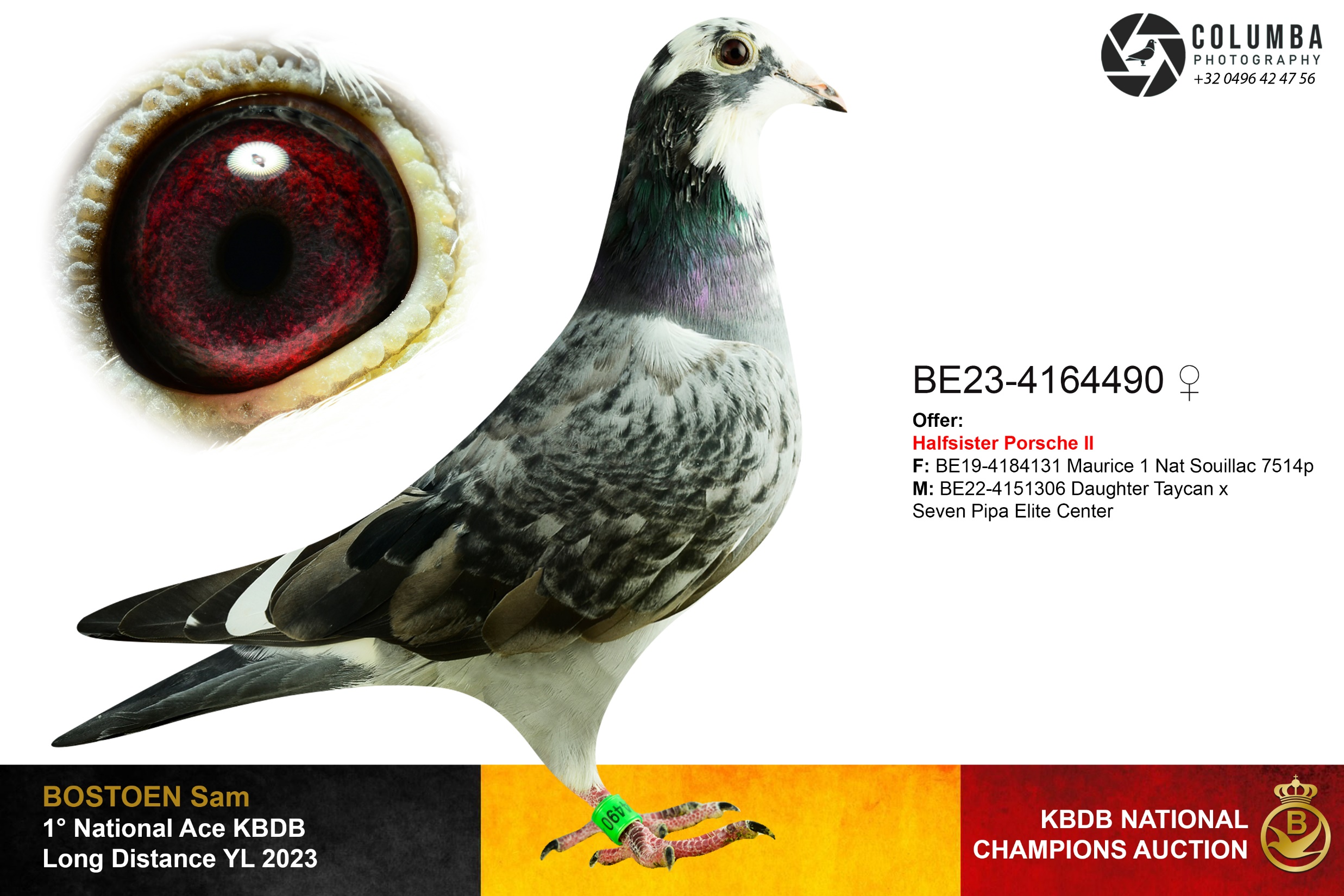 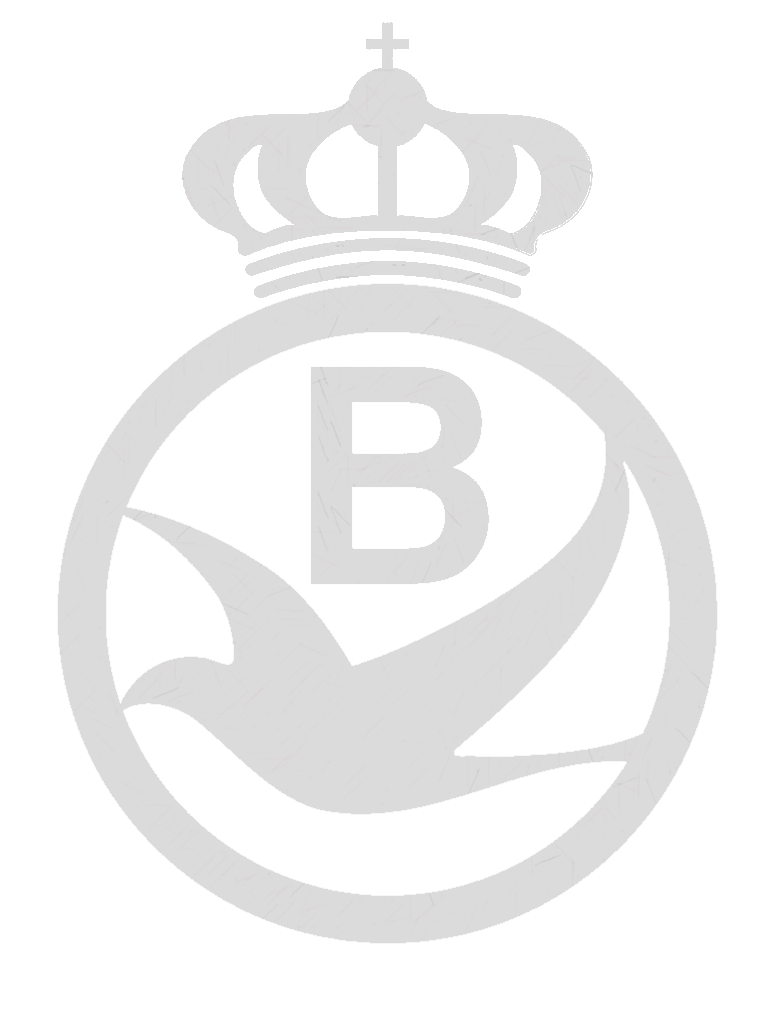 Harchies Christian & Cyril - BE22-1094038
Lot 10
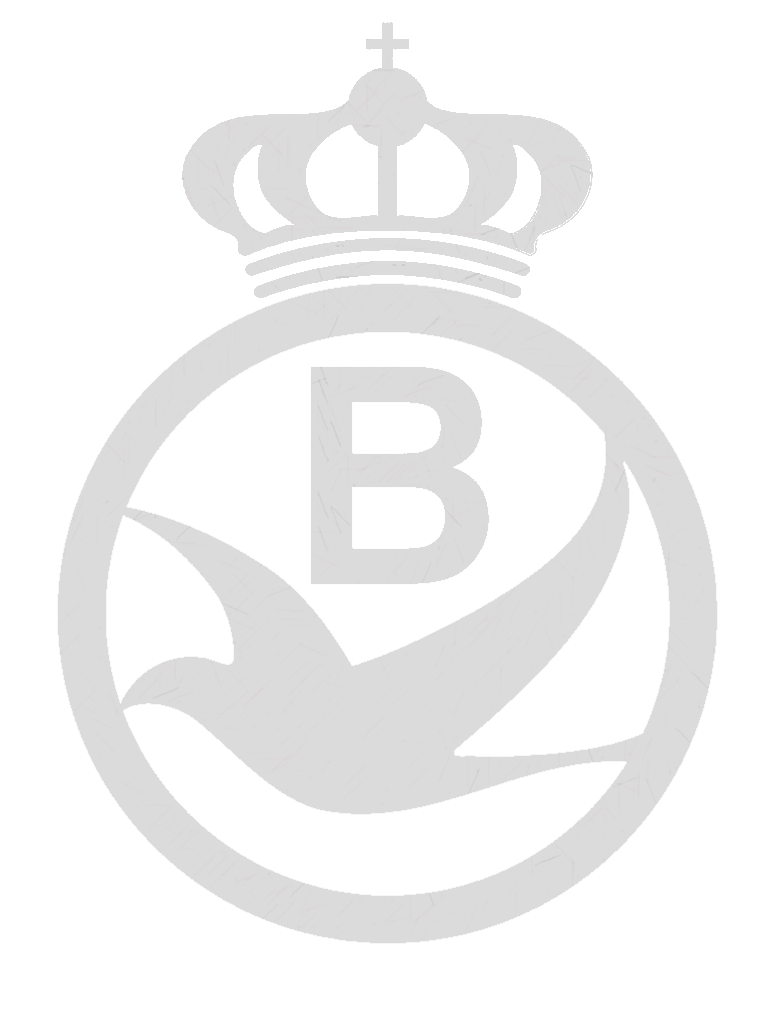 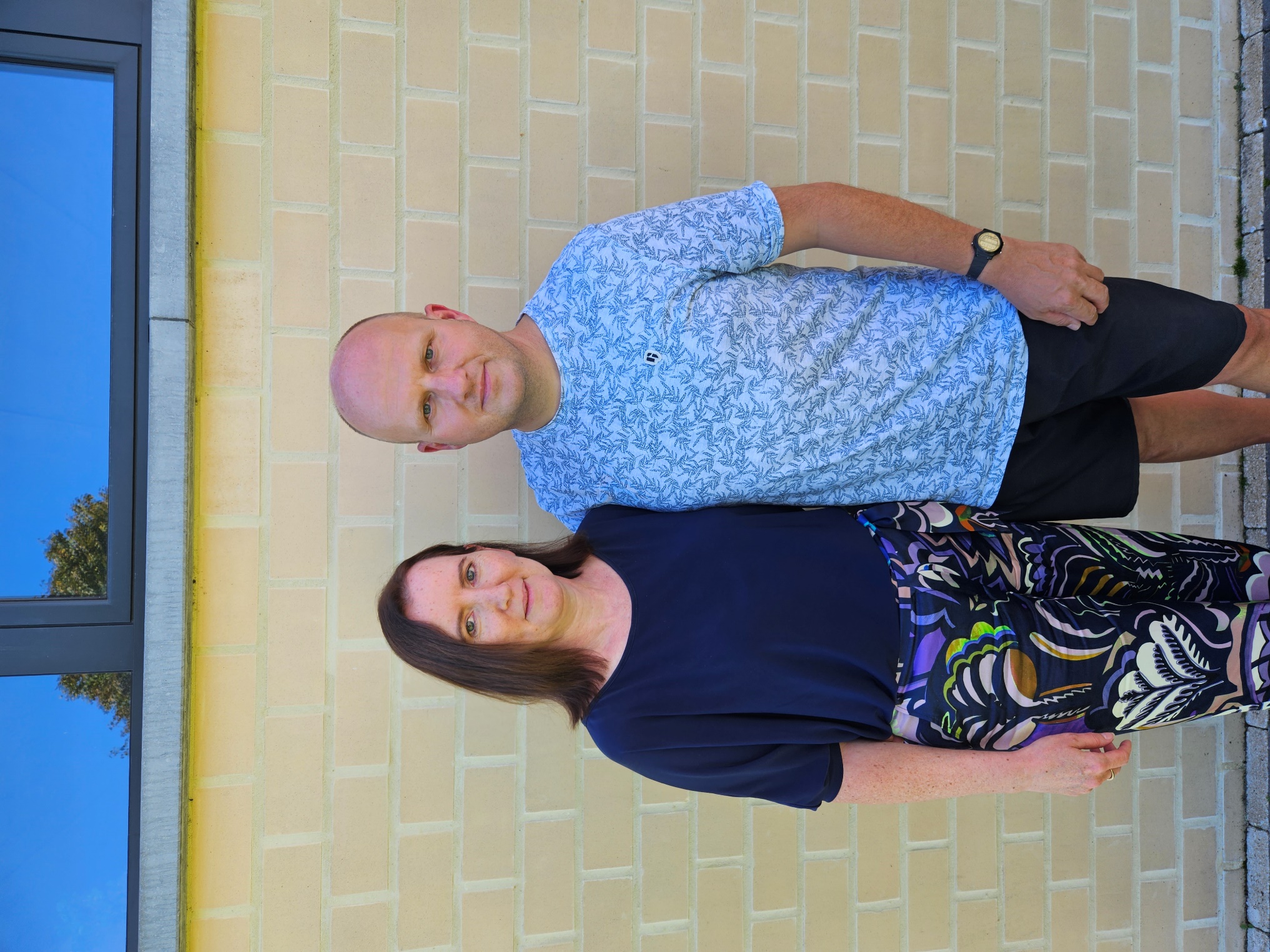 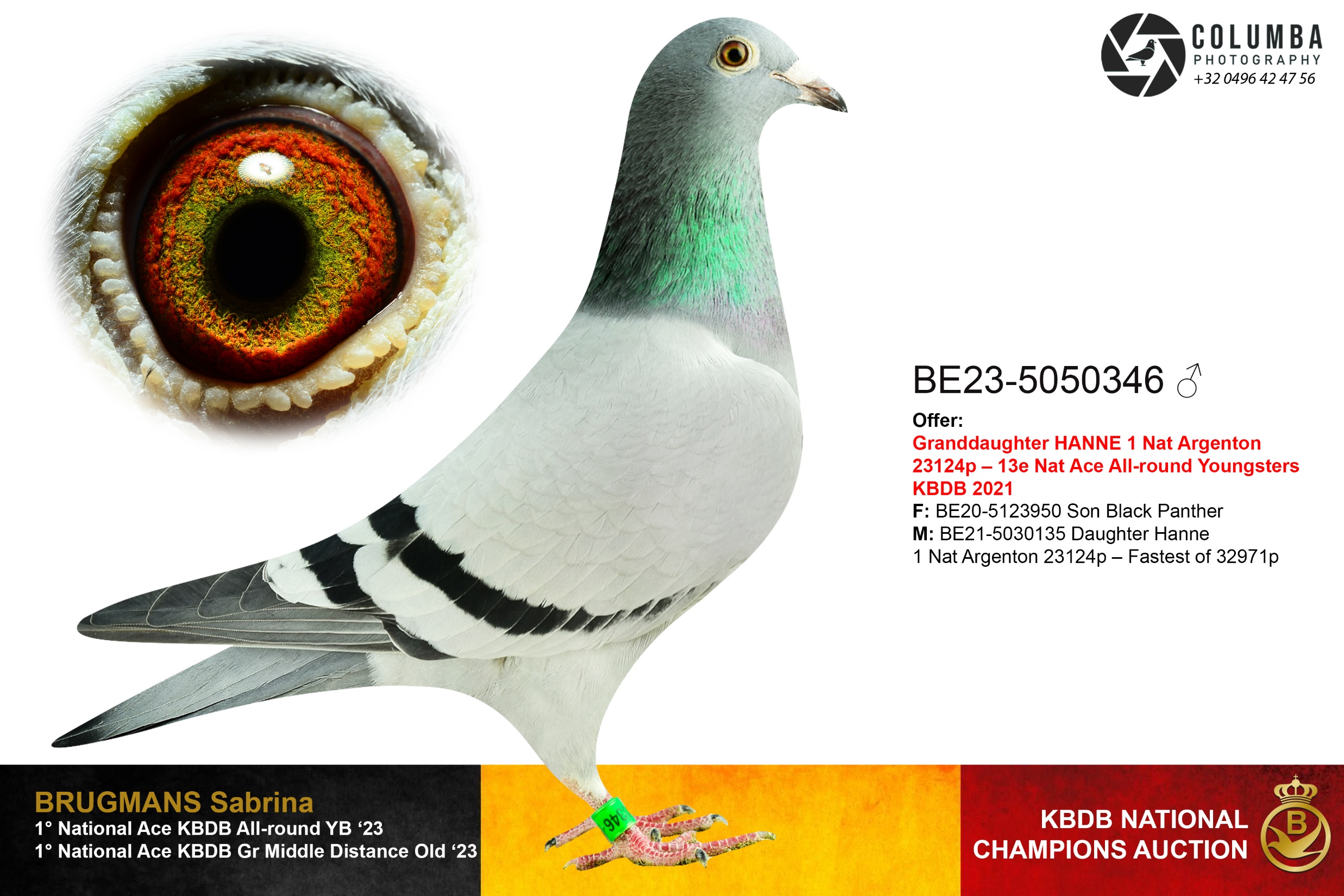 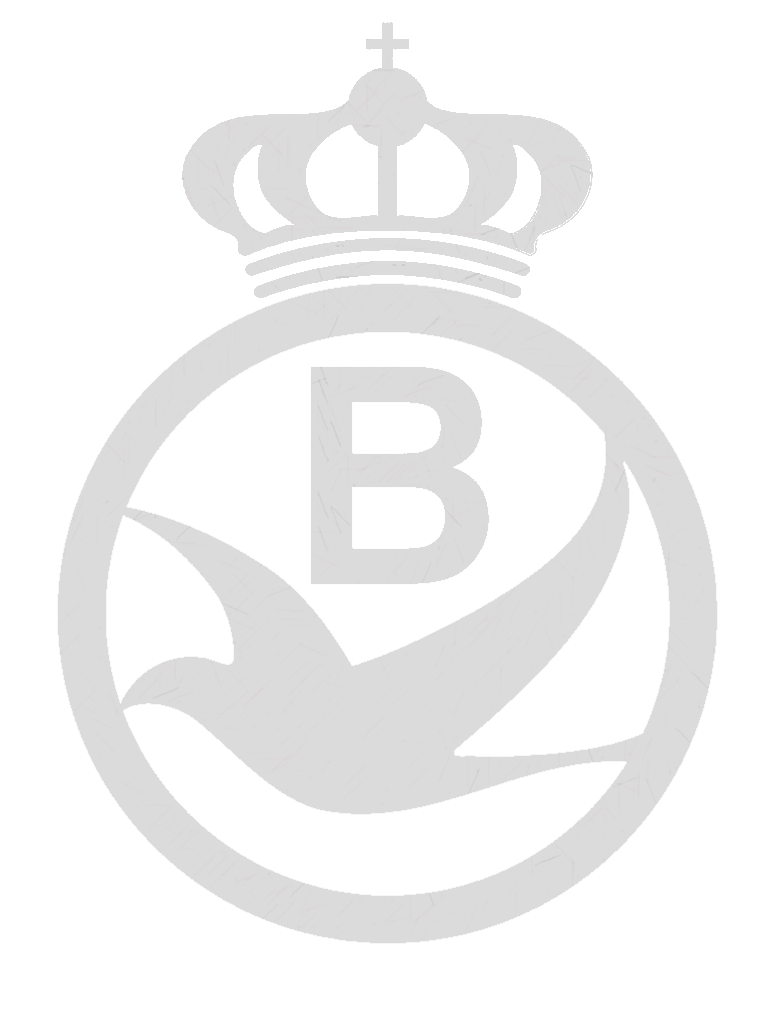 Limbourg Erik - BE23-2104162
Lot 11
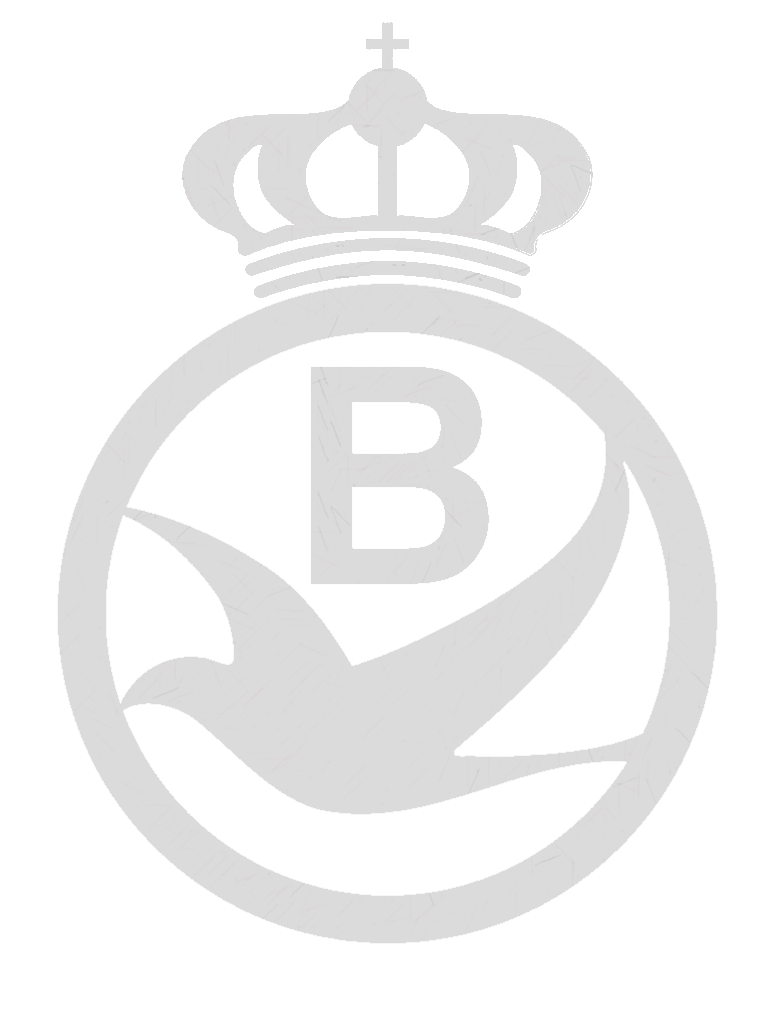 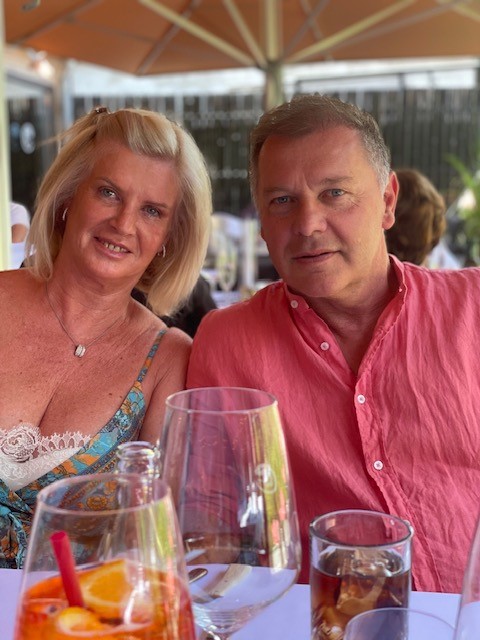 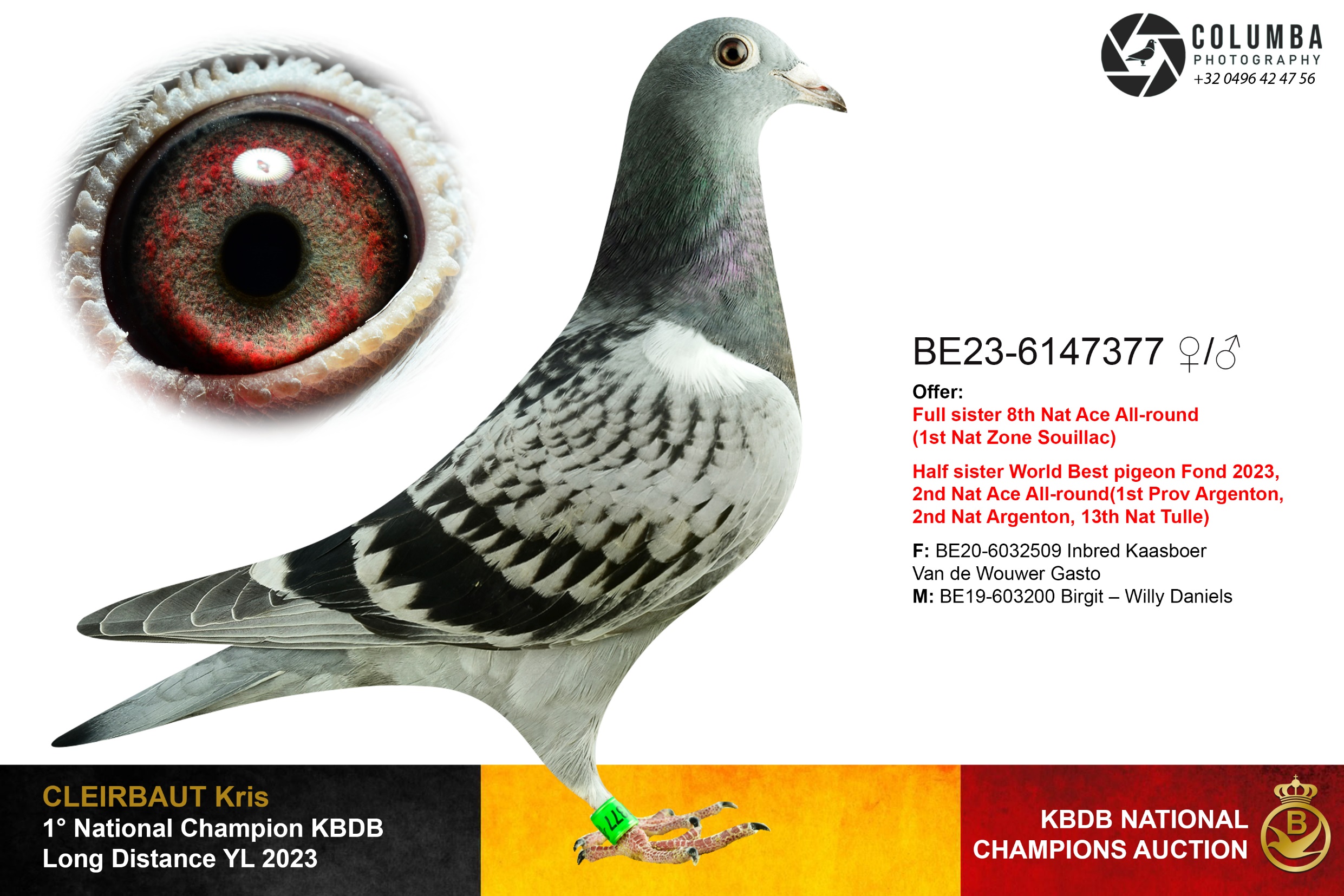 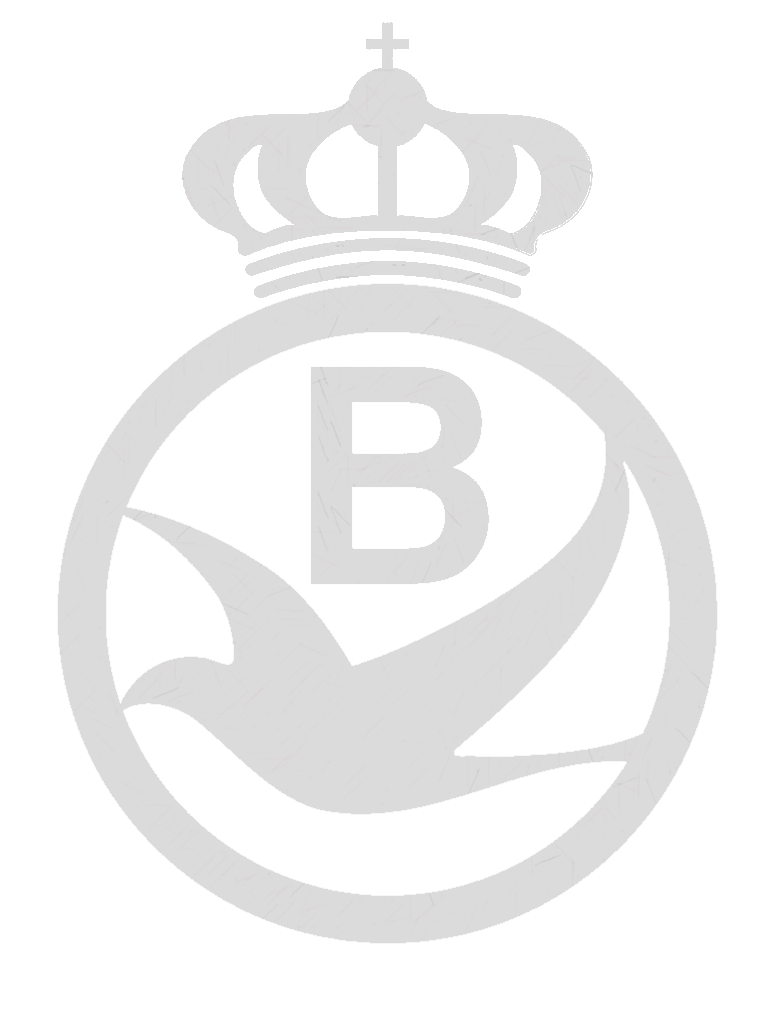 Maroy Geert - BE23-3110497
Lot 12
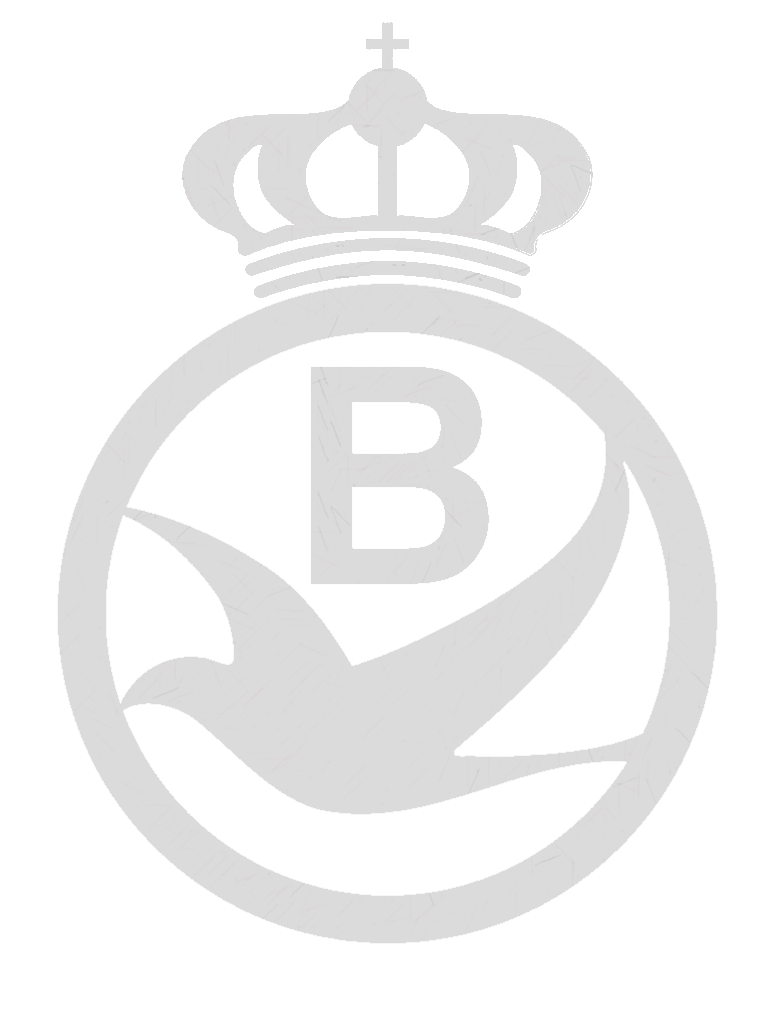 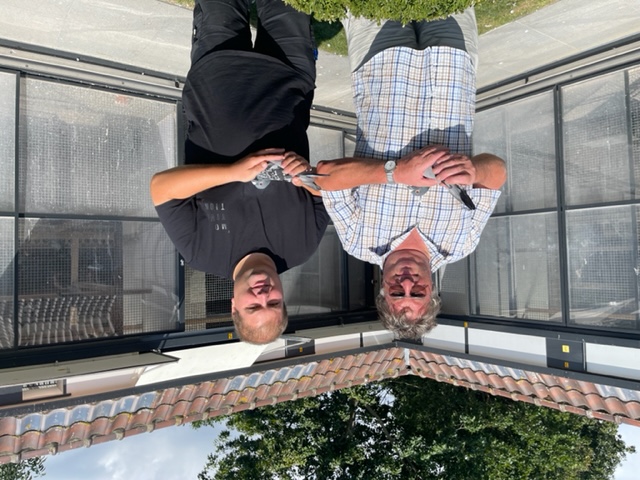 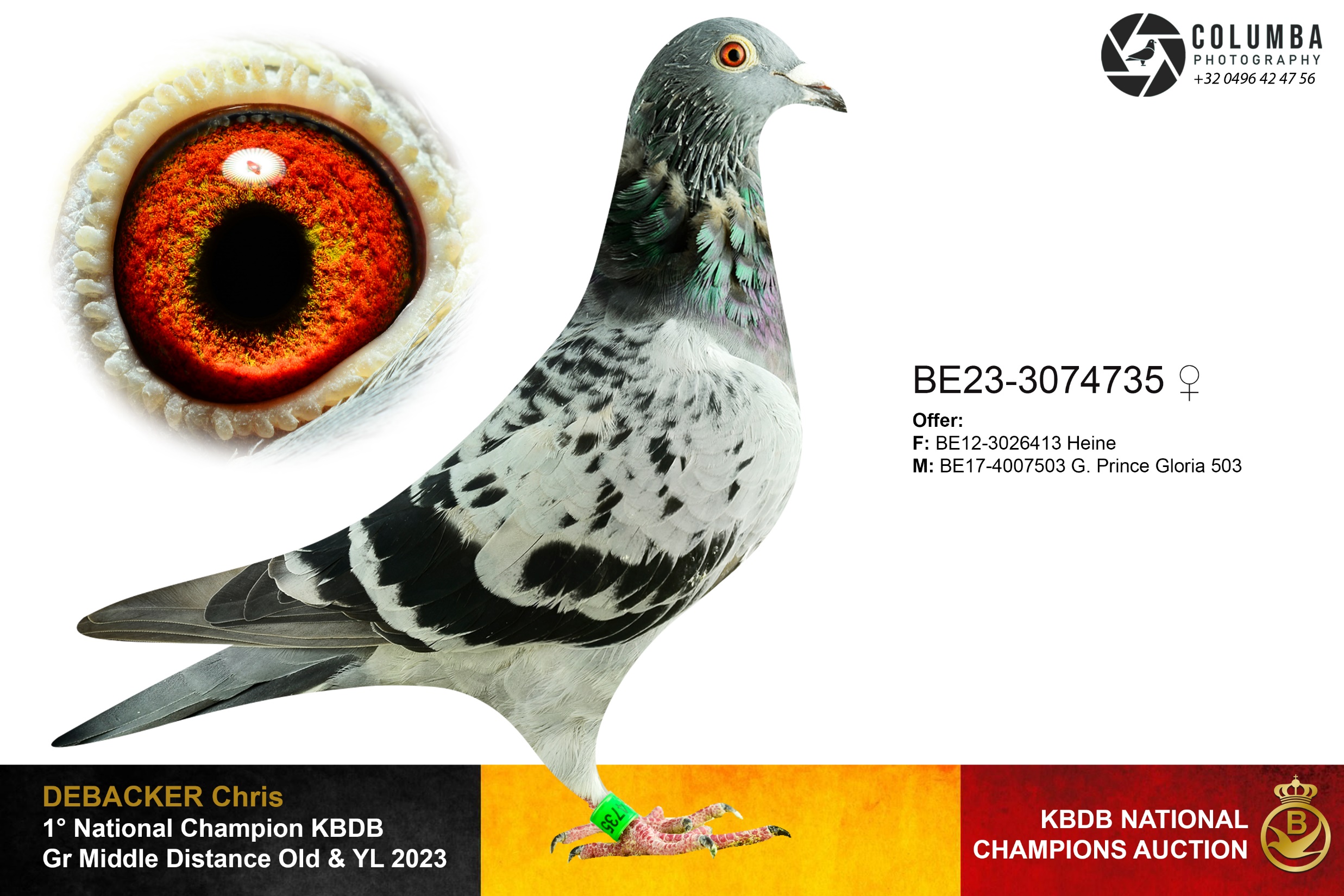 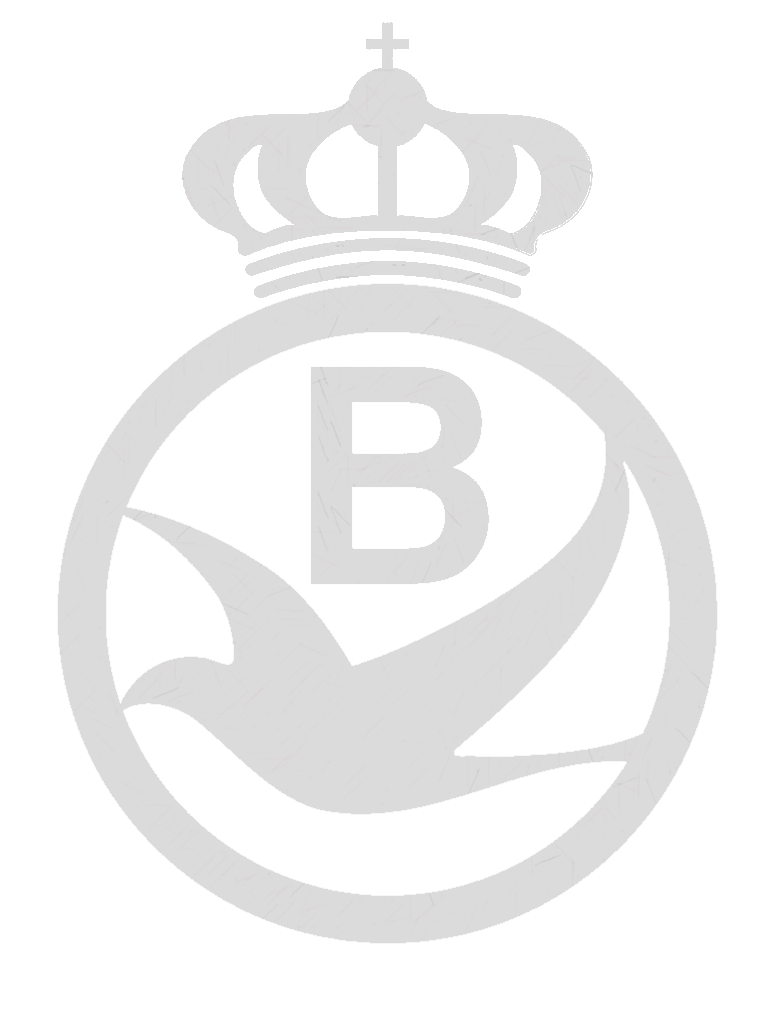 Poussart Olivier - BE22-1132081
Lot 13
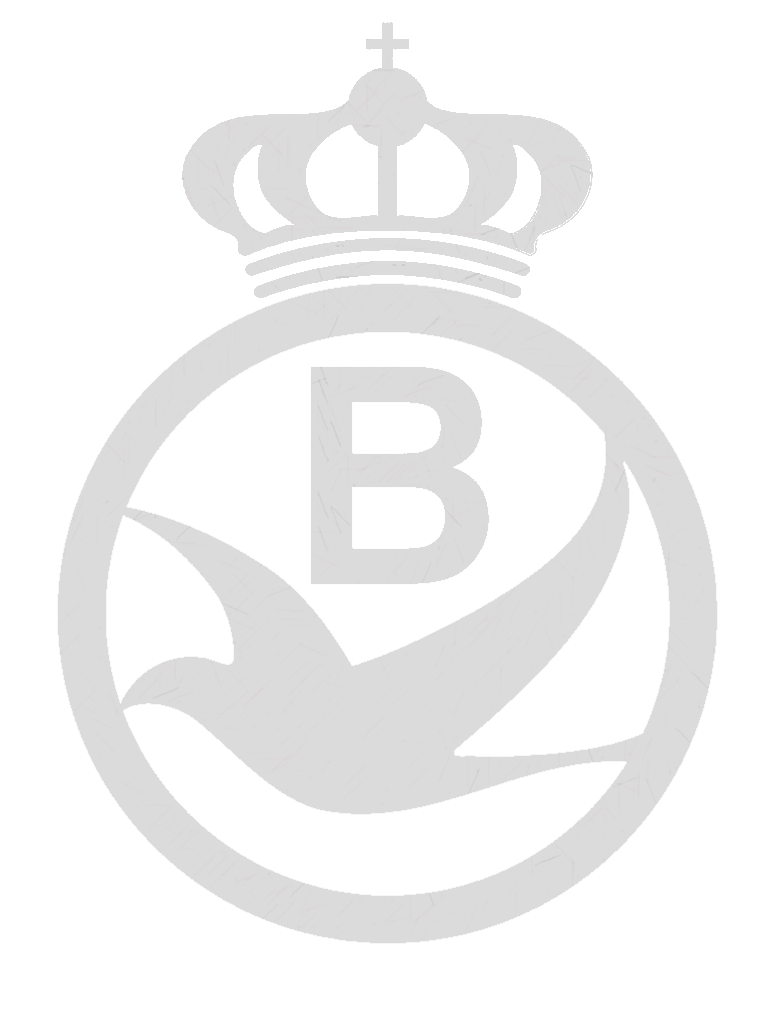 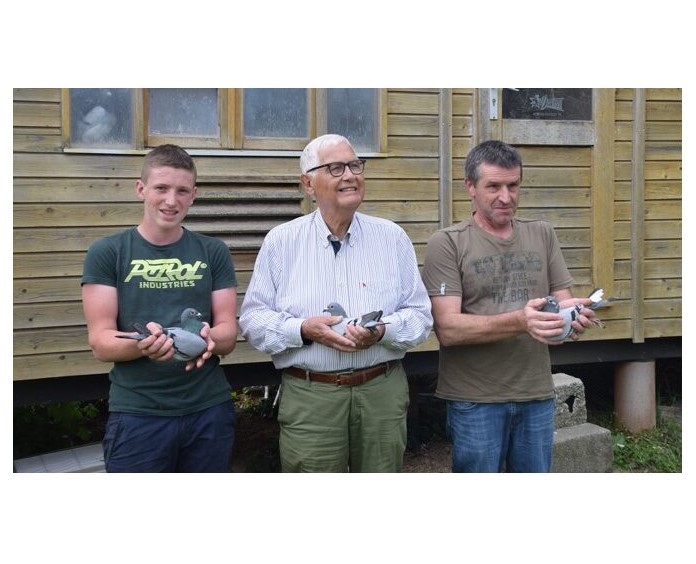 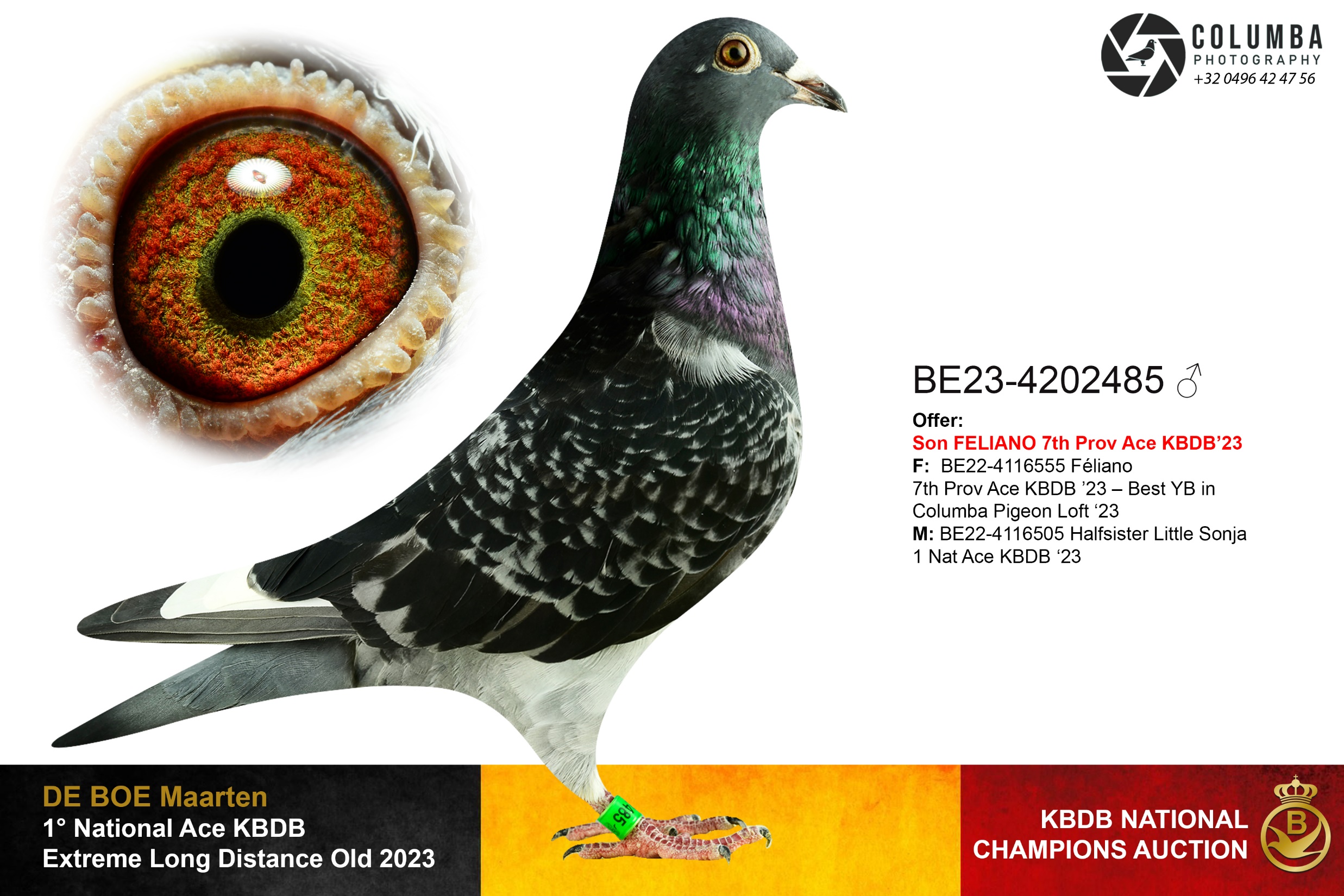 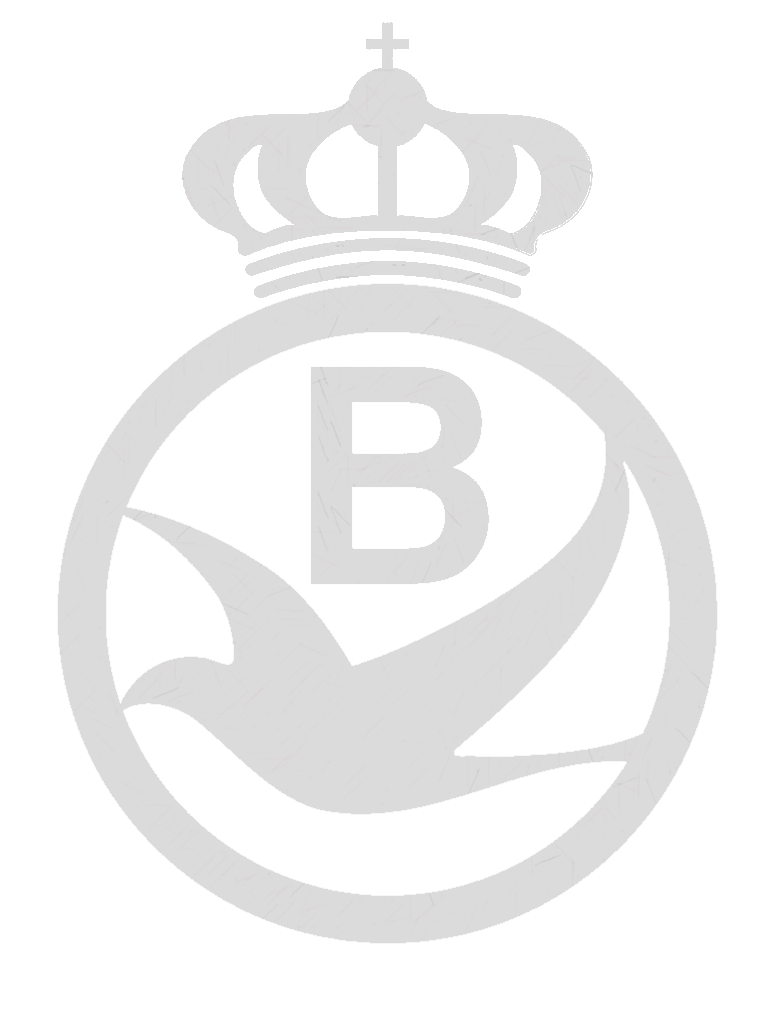 Quix Jos - BE23-5048120
Lot 14
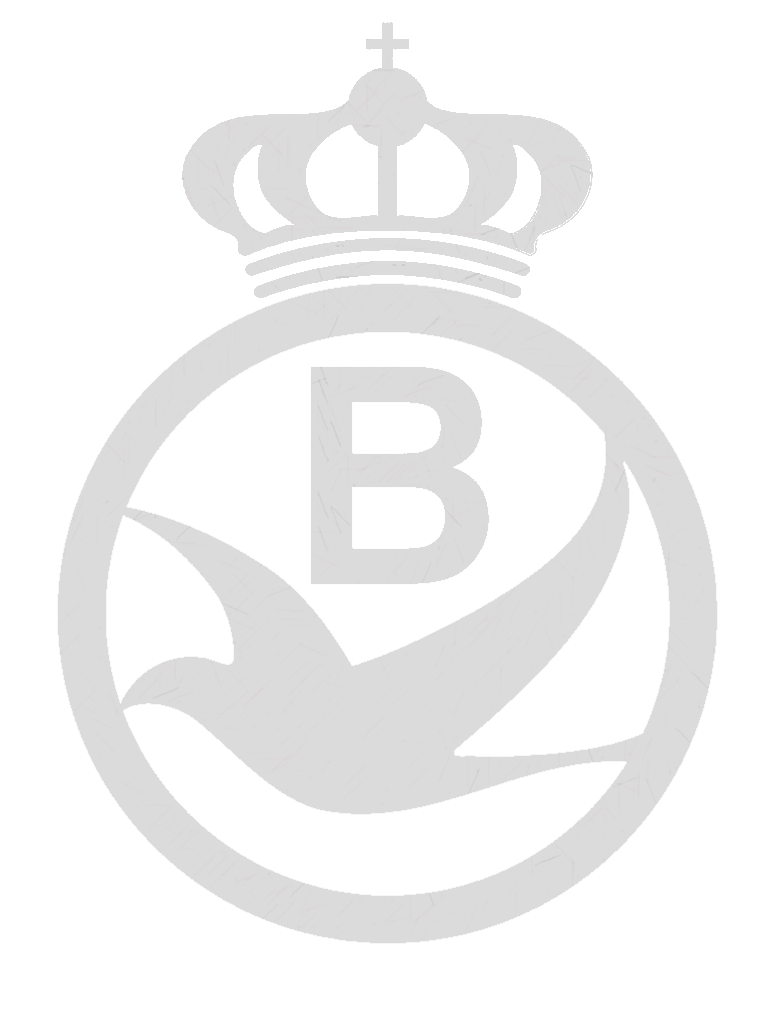 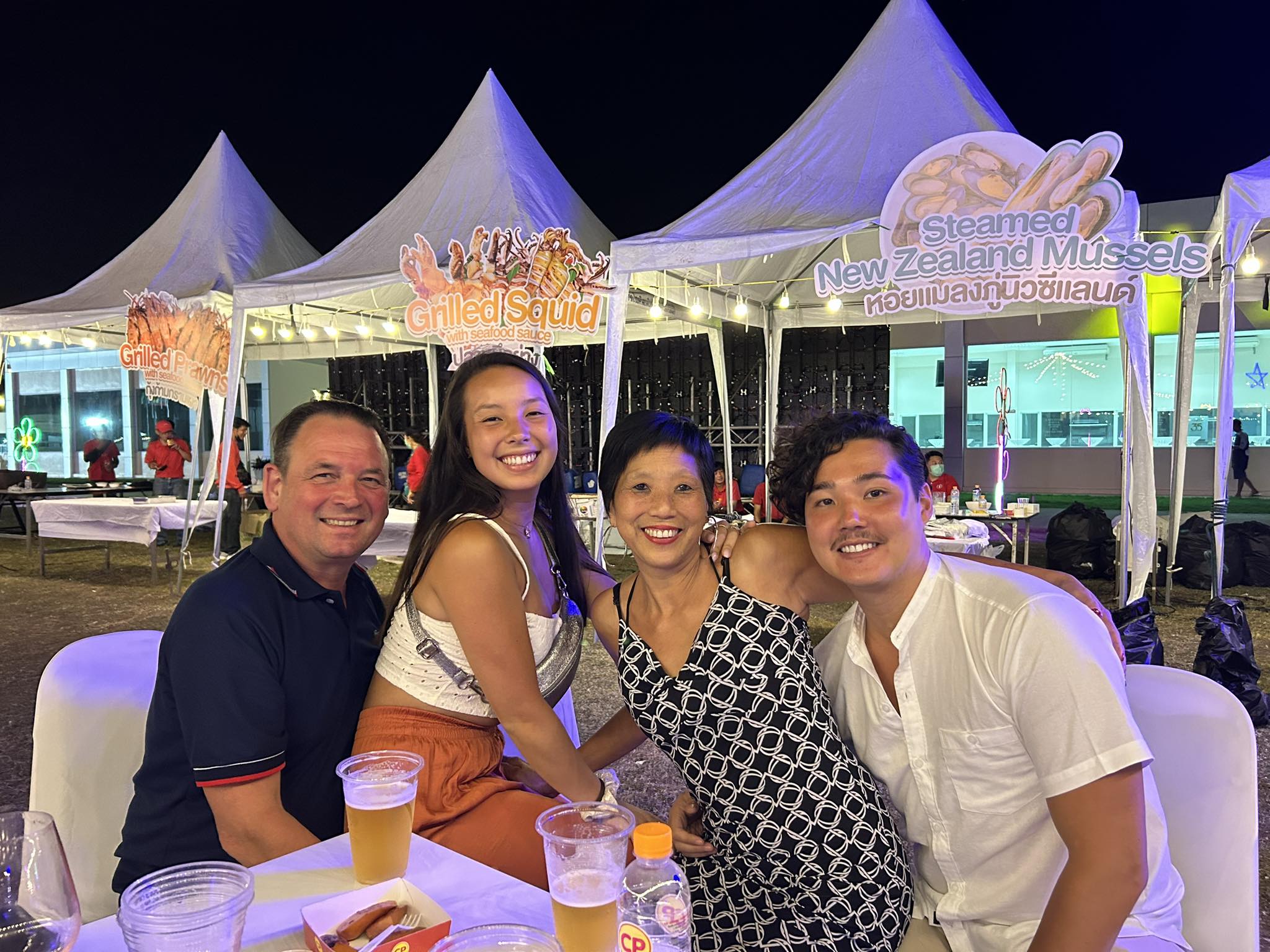 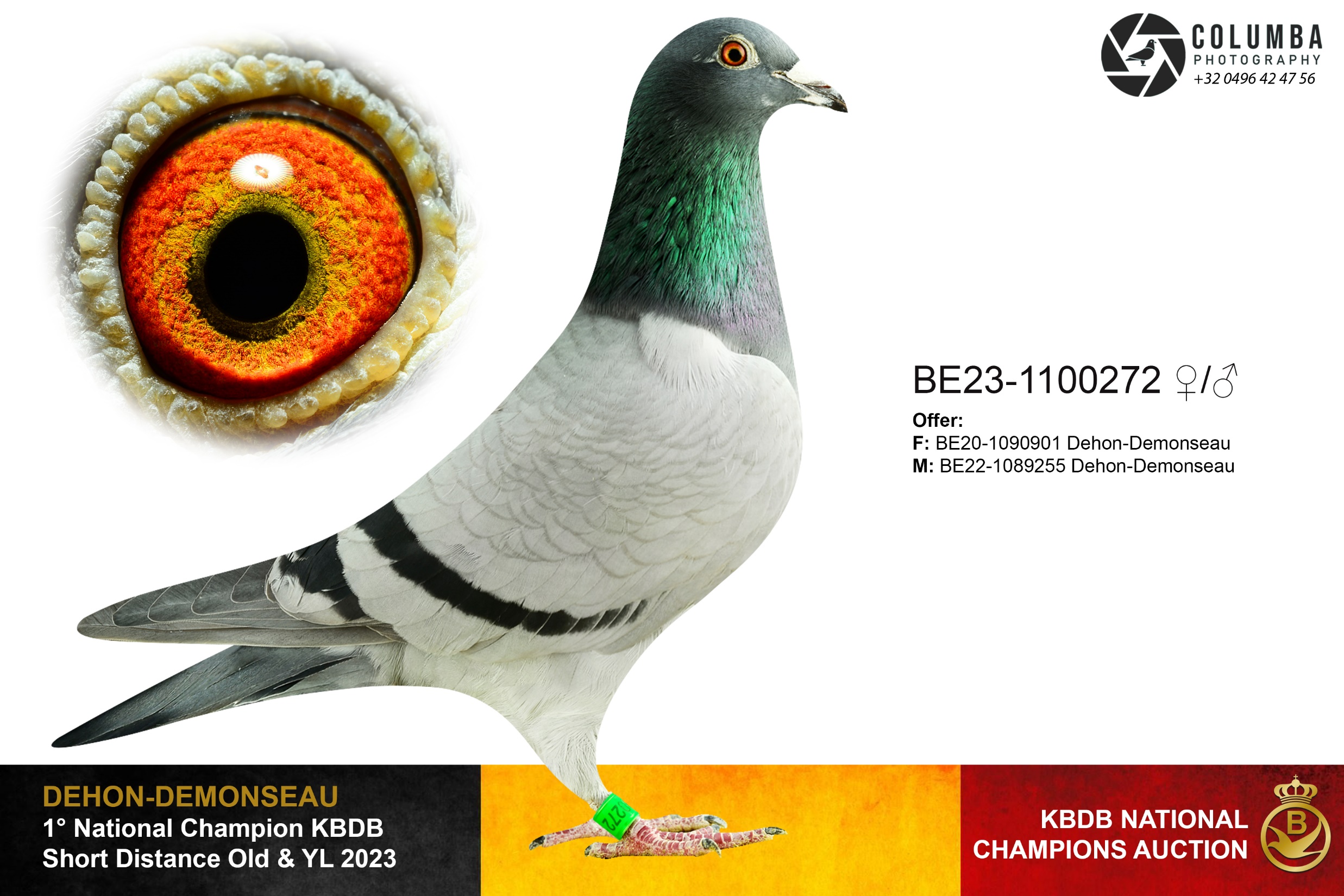 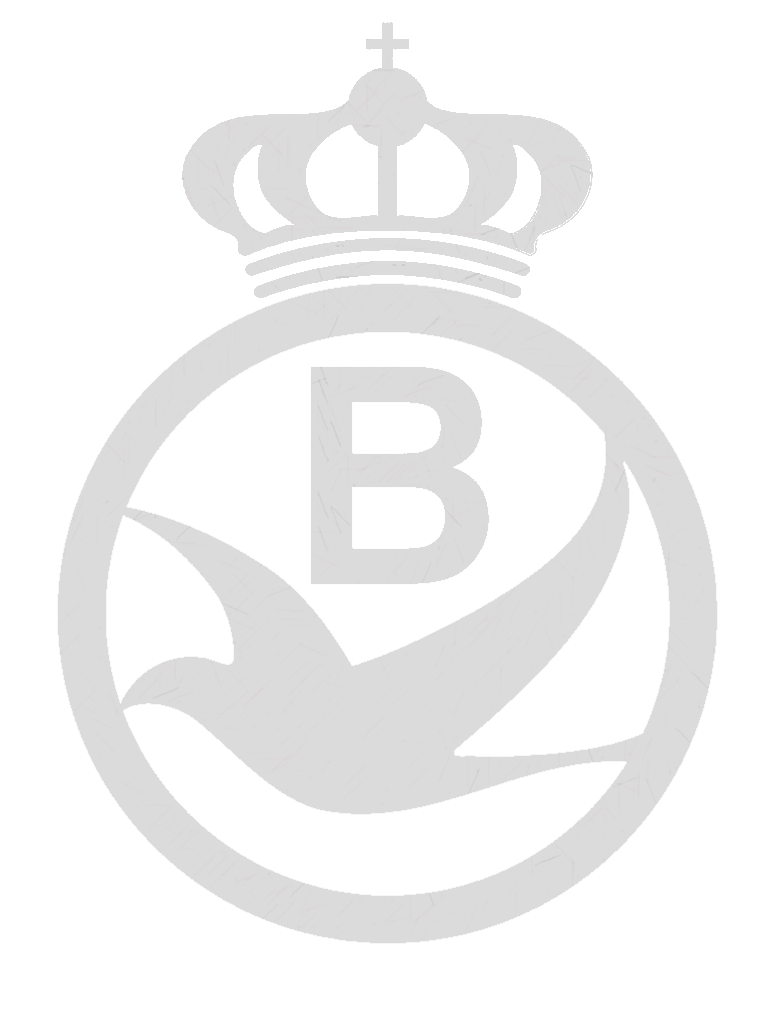 Thibaut Boons - BE23-1133937
Lot 15
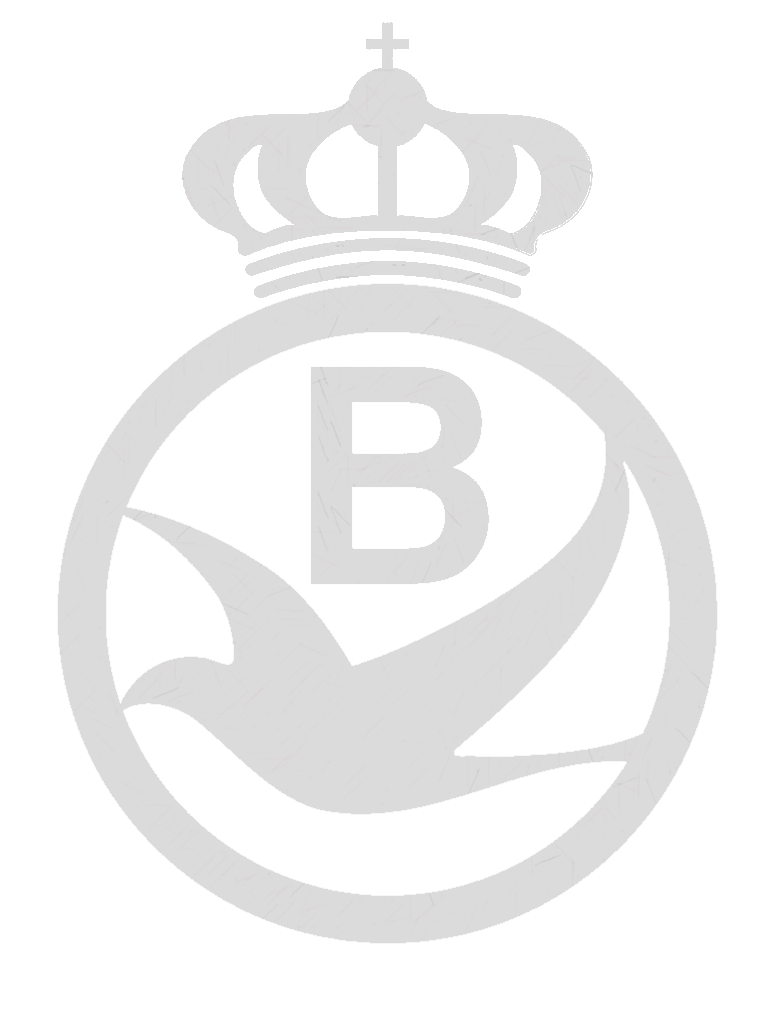 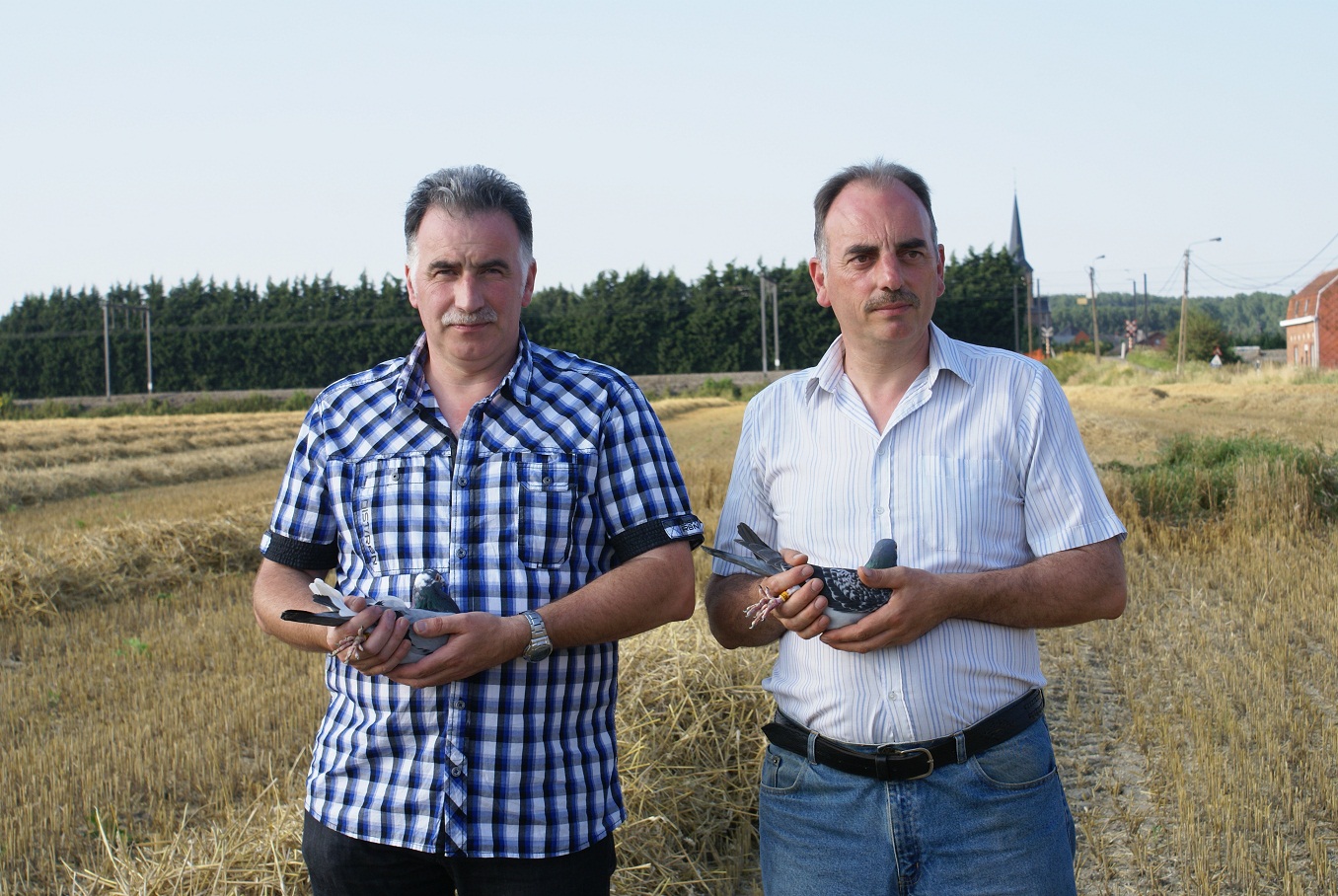 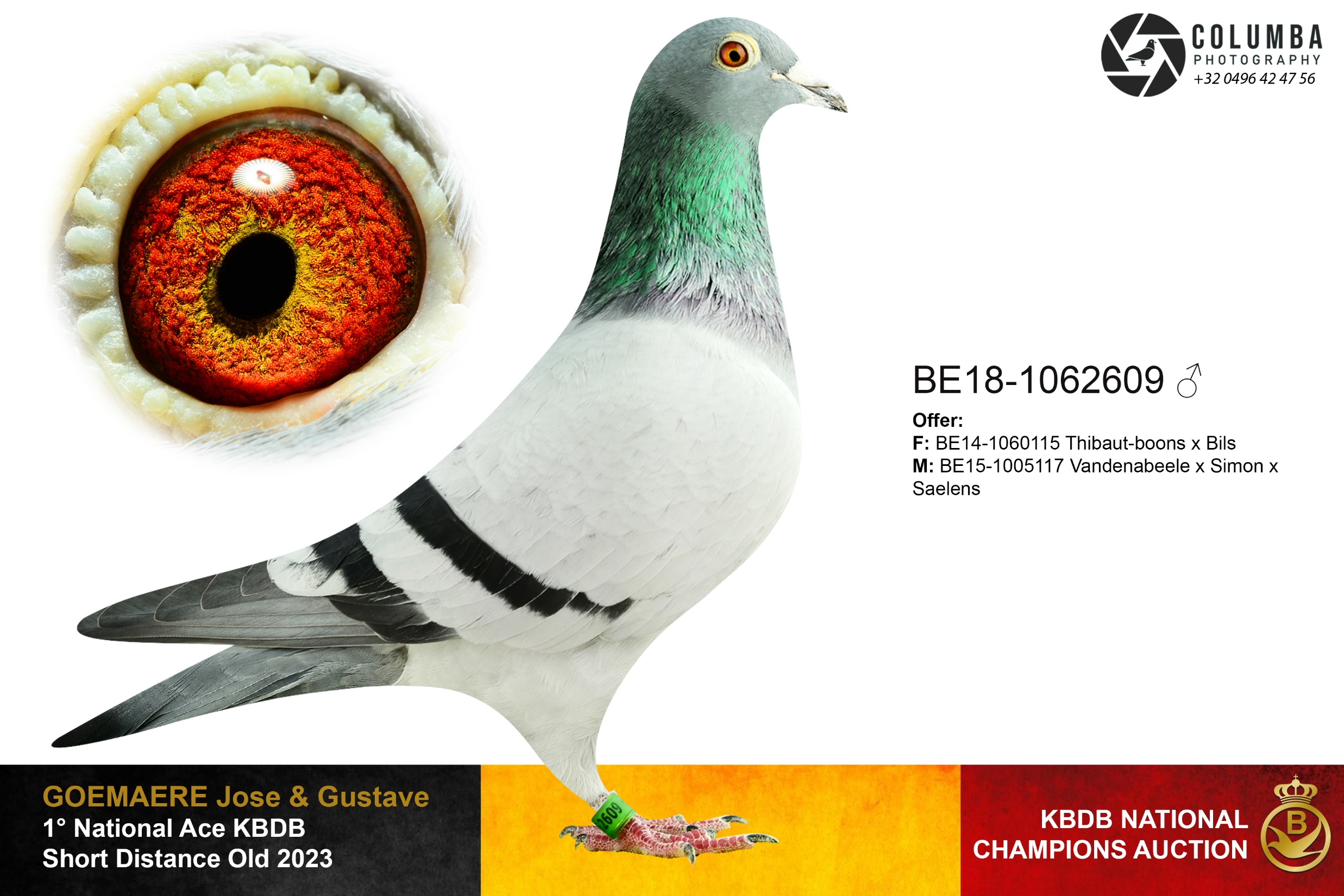 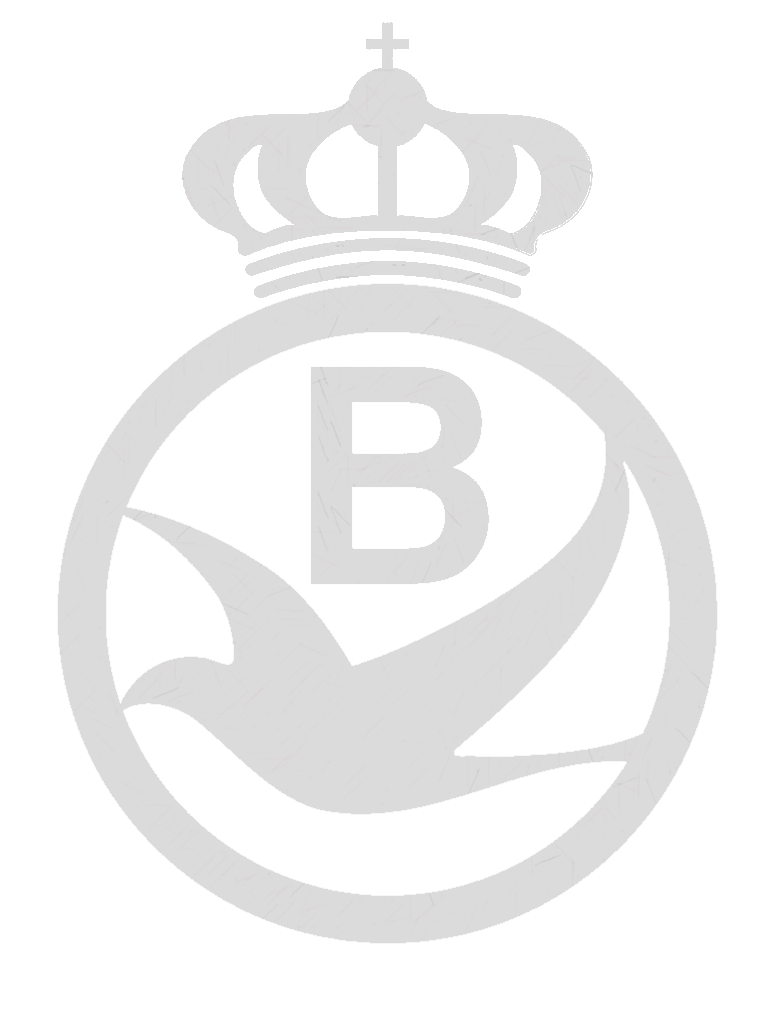 Van Gaver Tom & Marnik - BE23-4180629
Lot 16
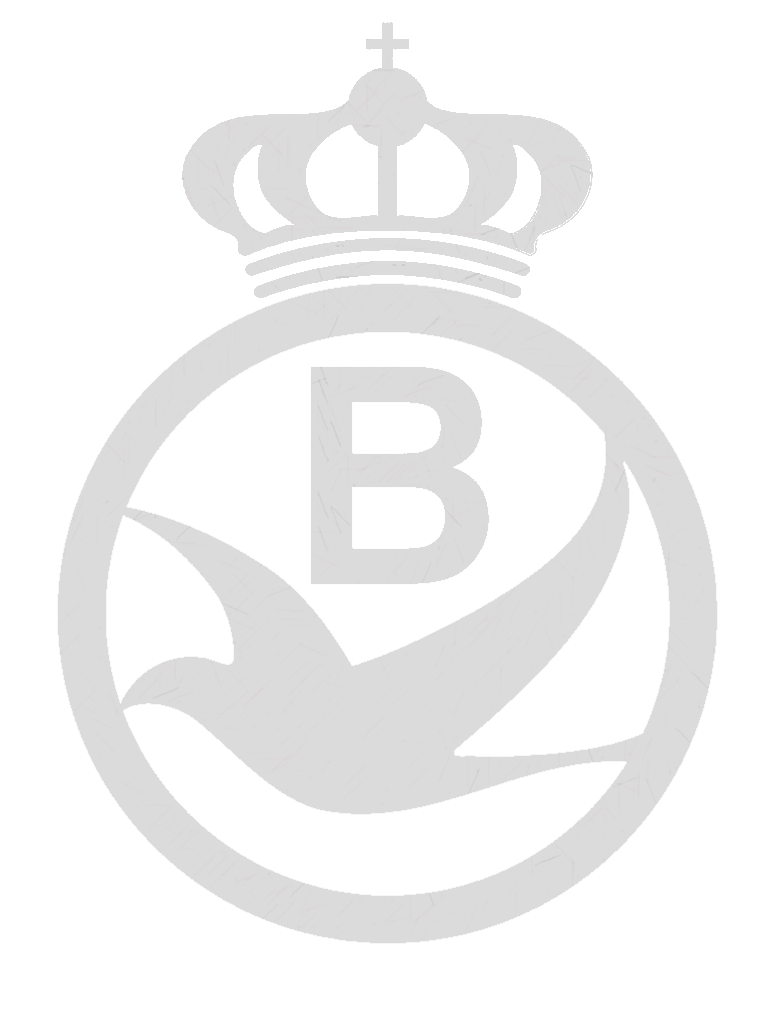 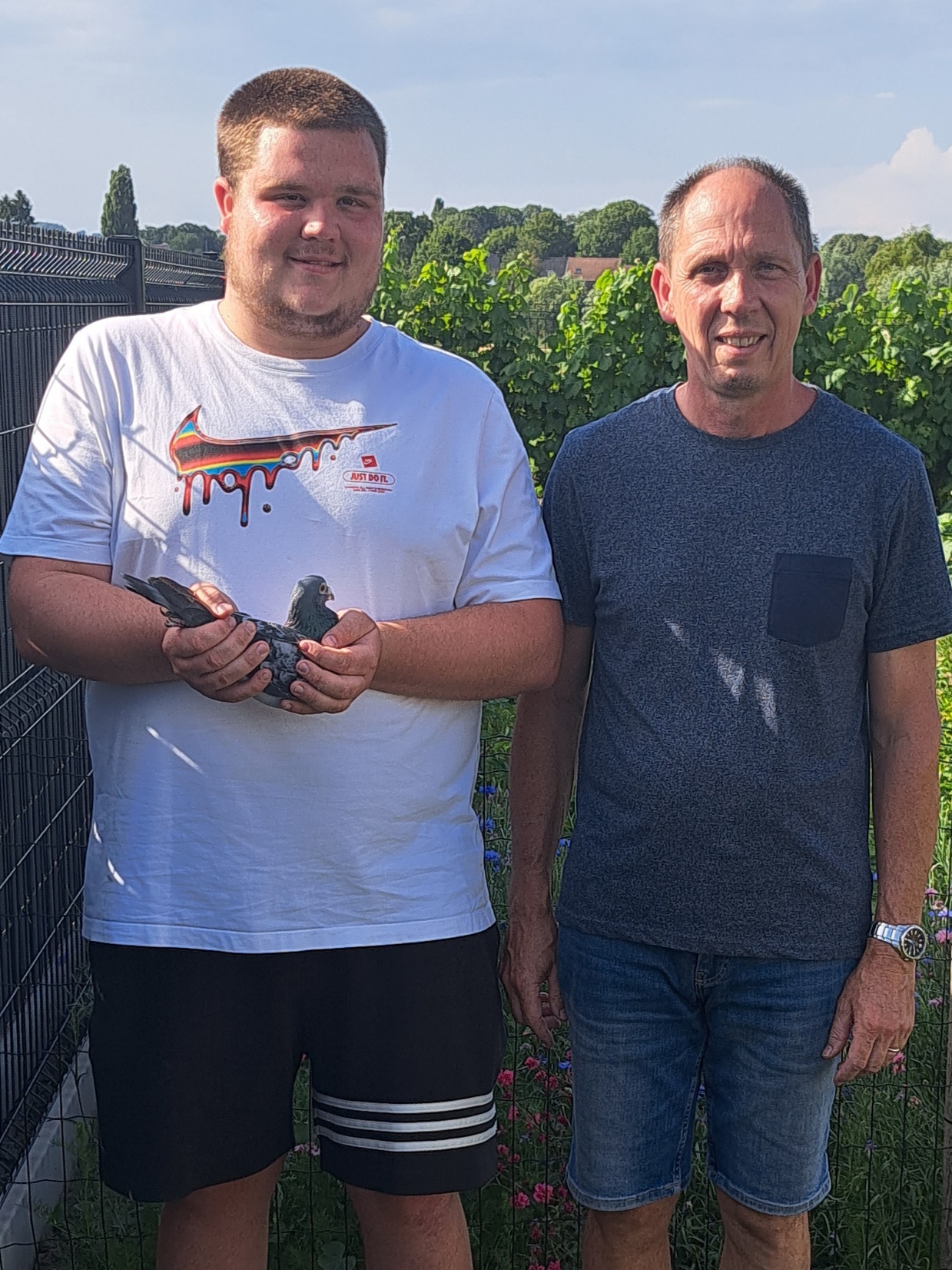 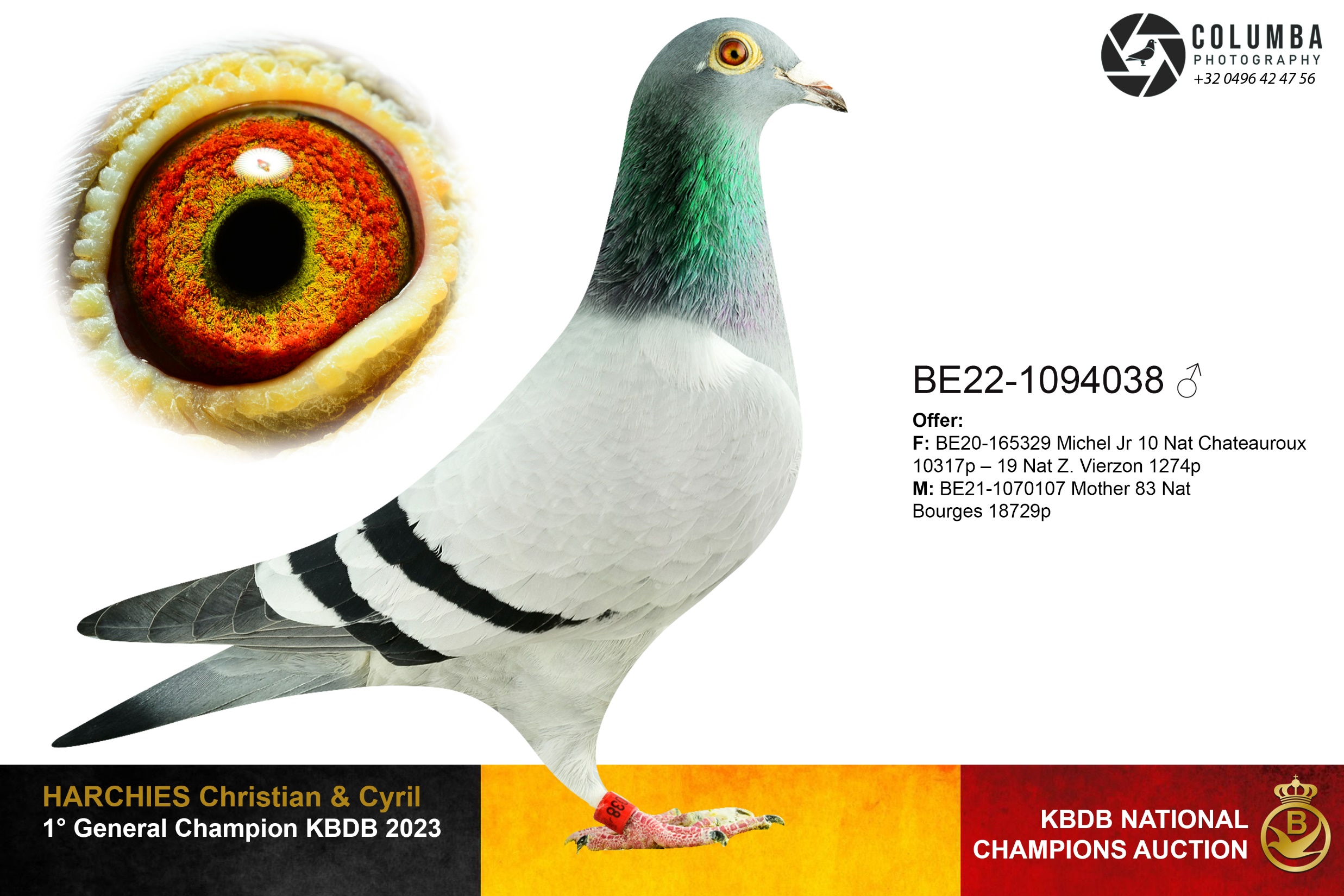 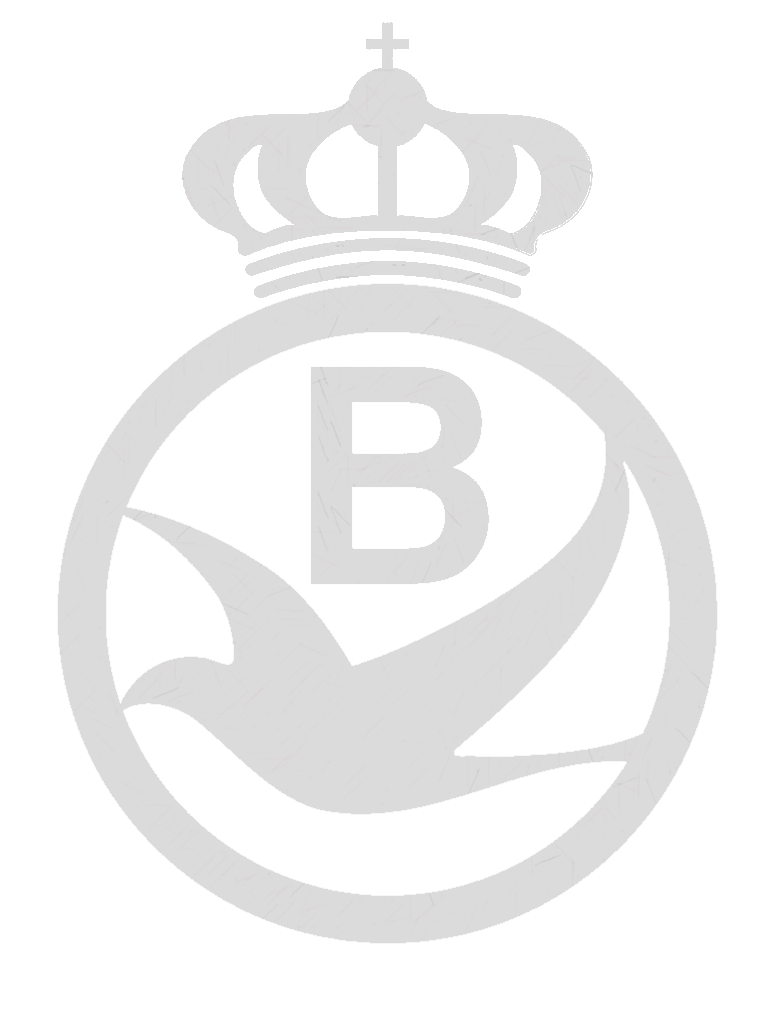 Wouters Ronny & Domien - BE23-5013402
Lot 17
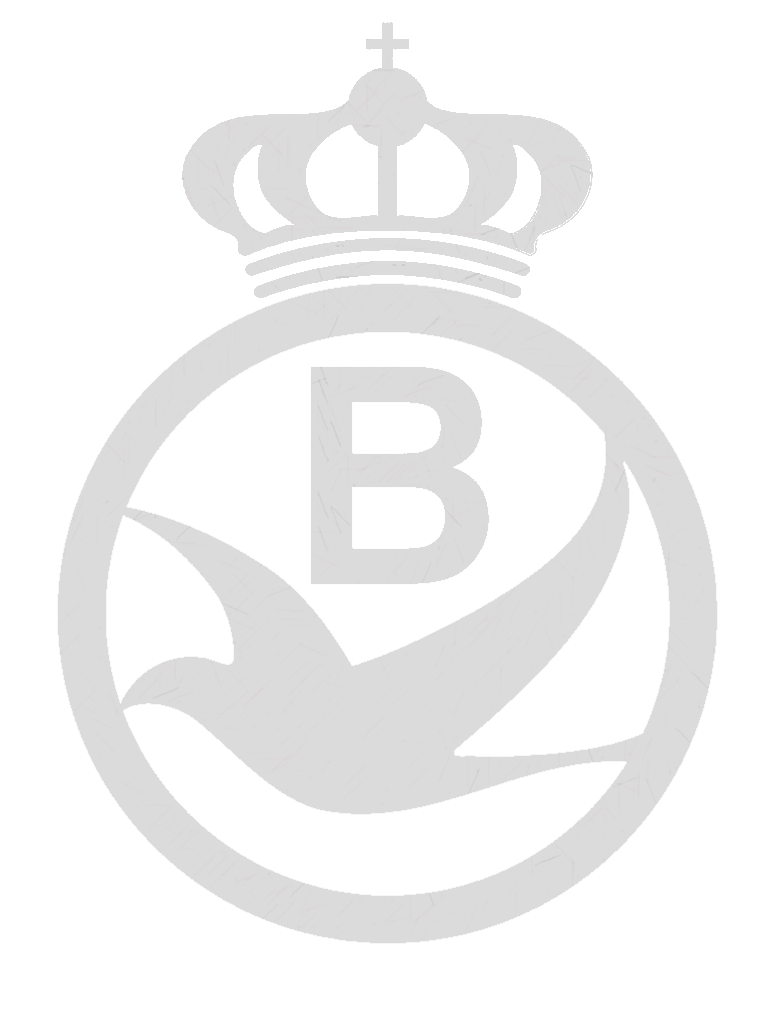 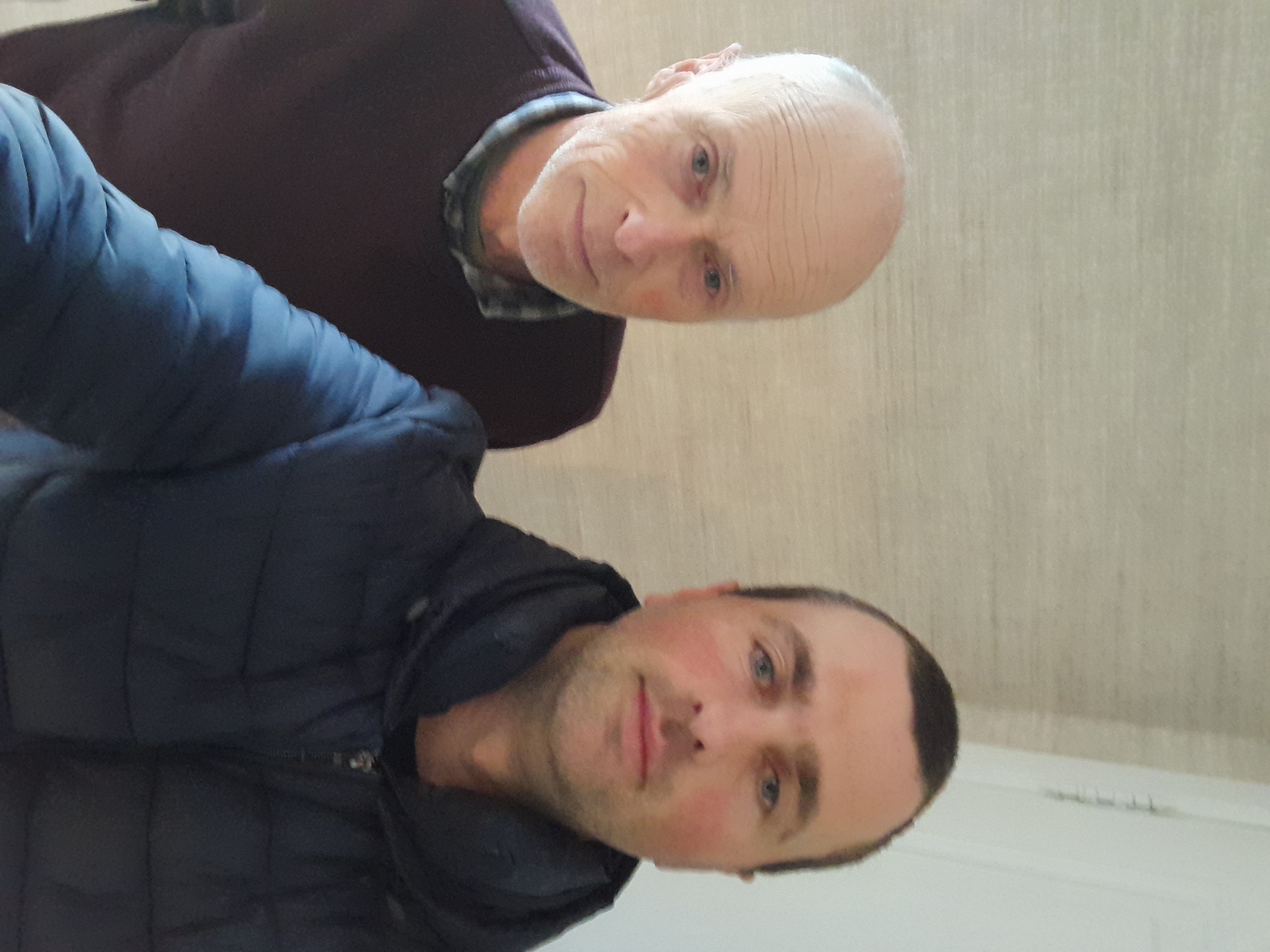 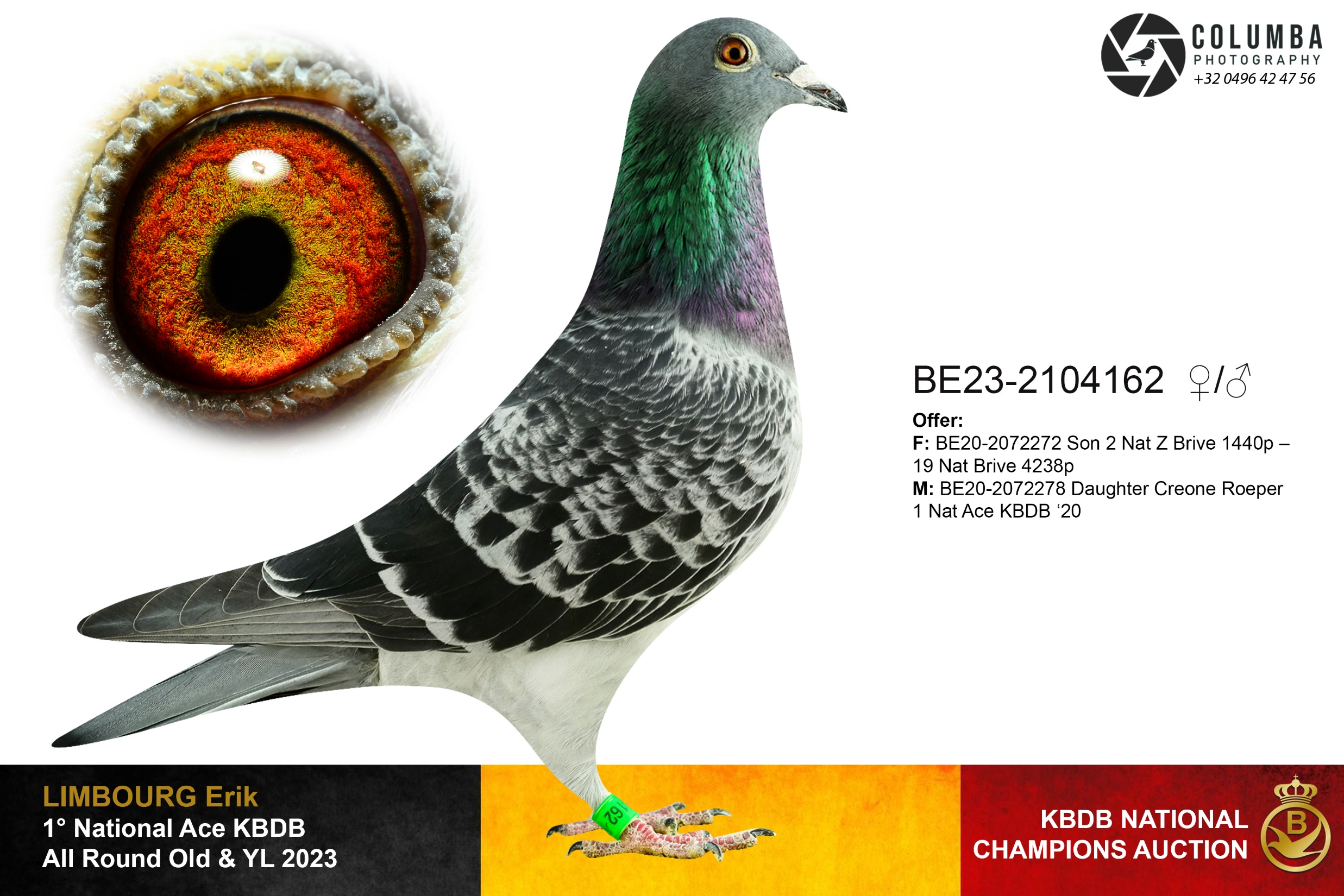 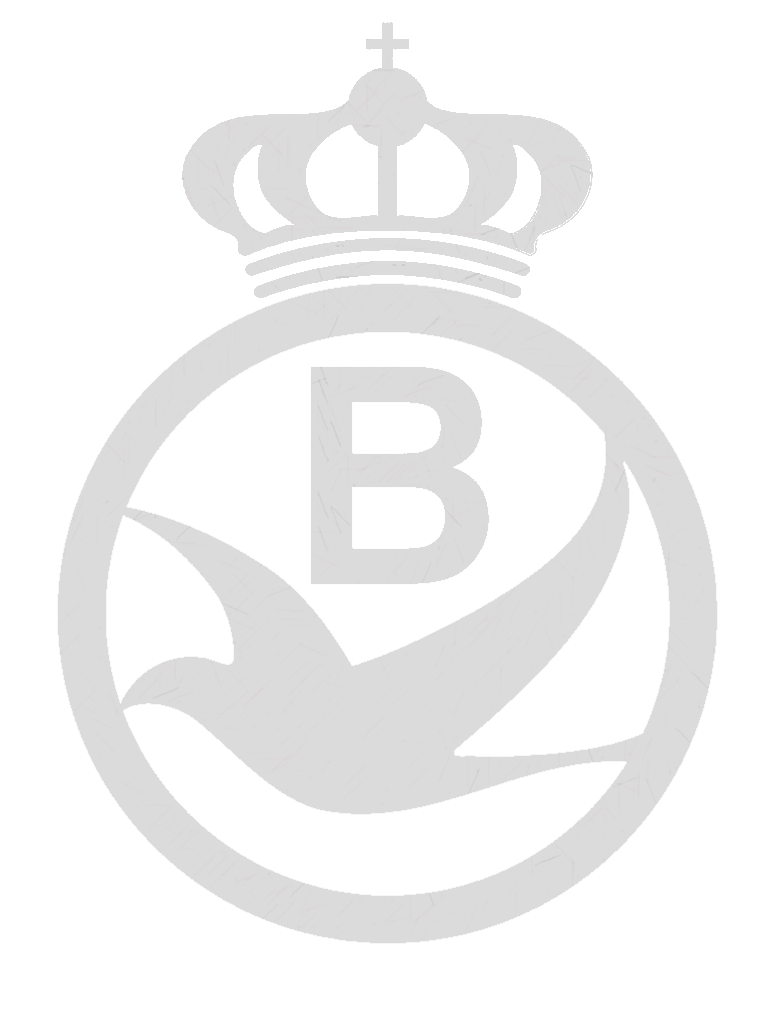 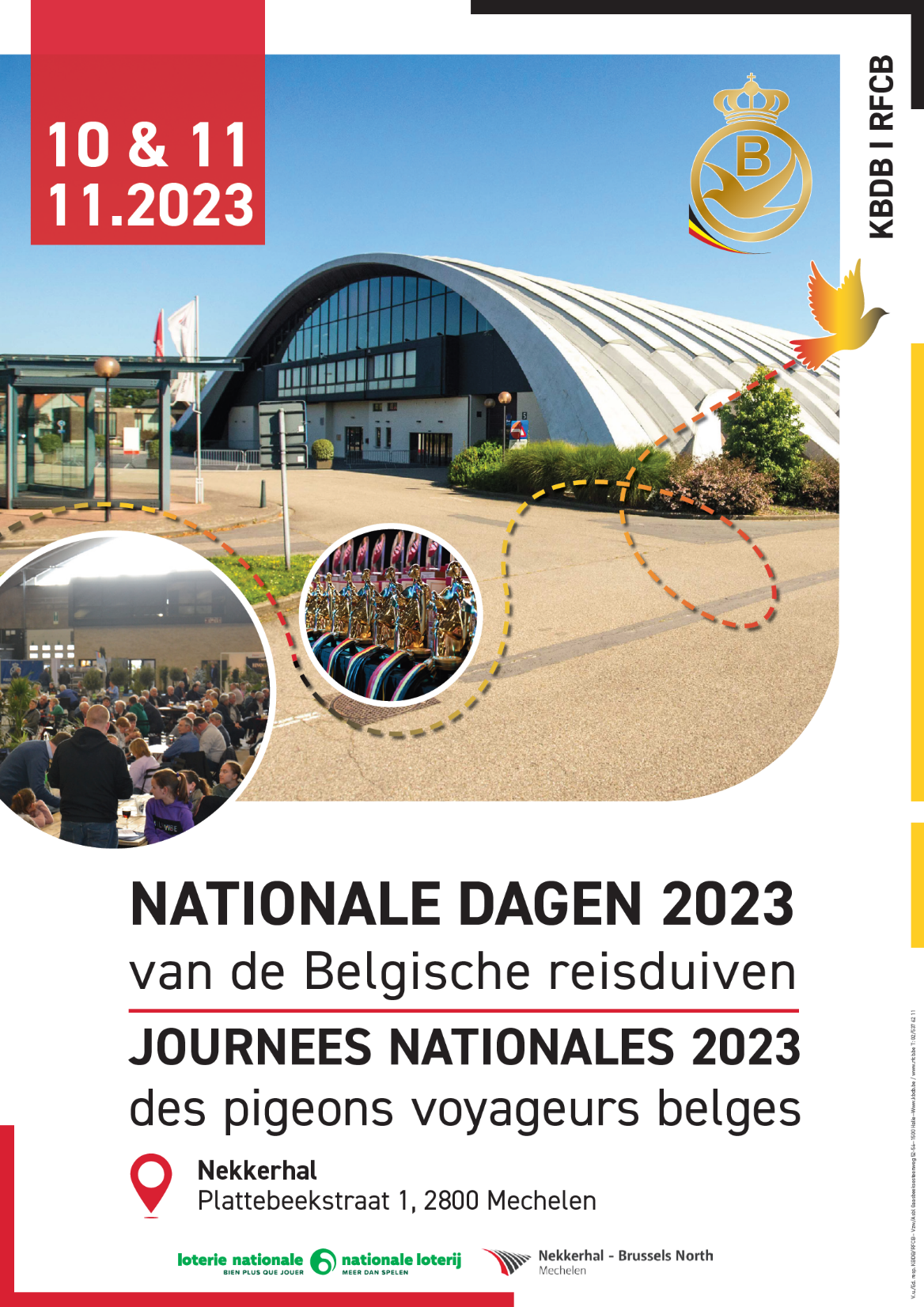 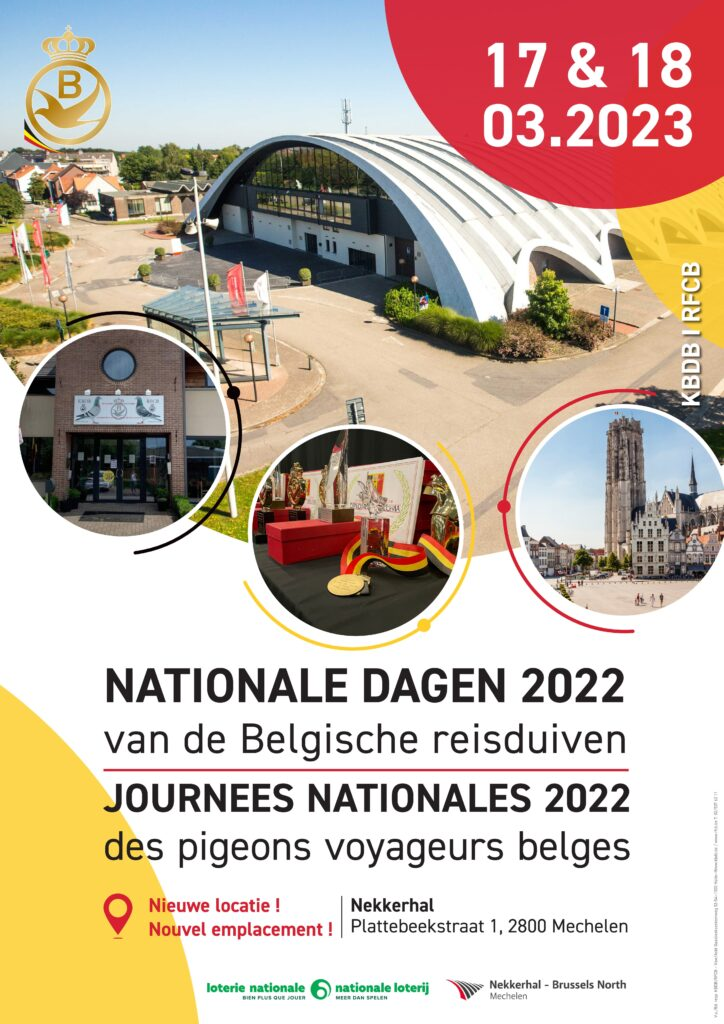 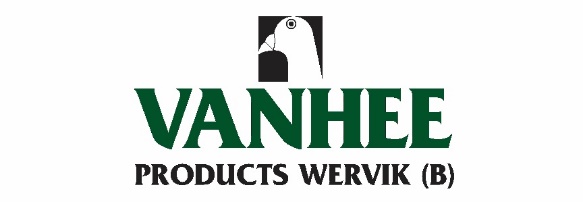 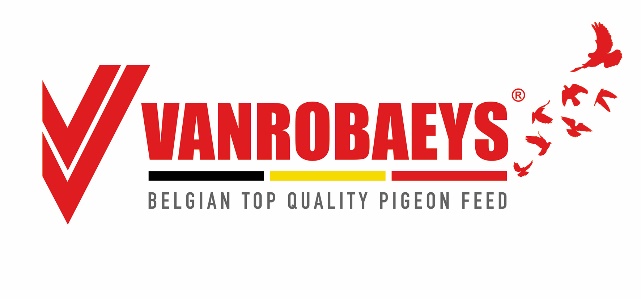 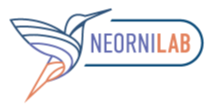 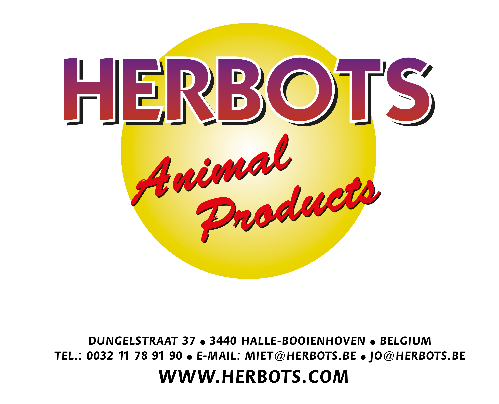 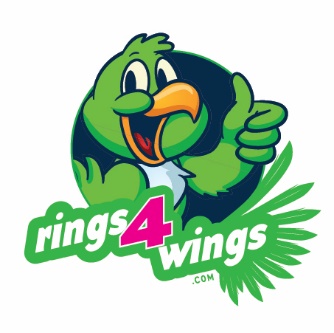 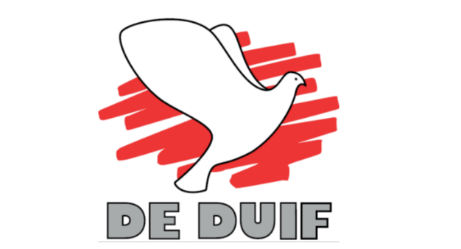 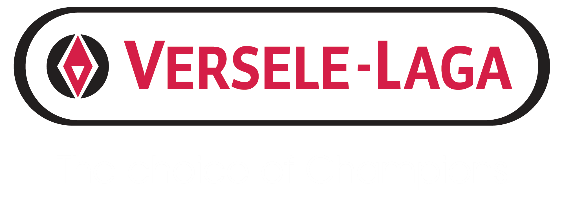 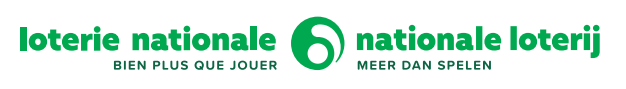 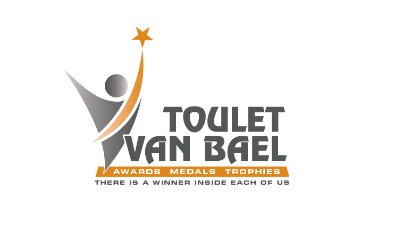 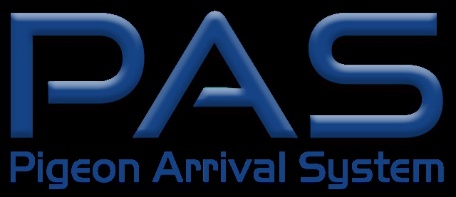 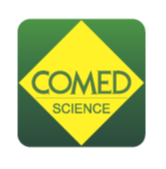 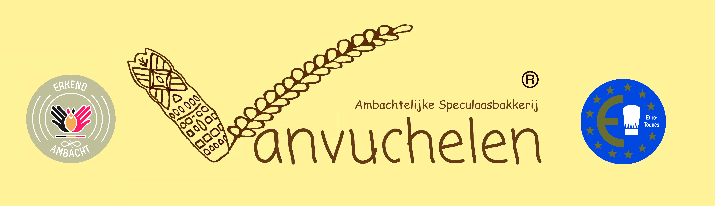 Nationale Dagen KBDBJournées Nationales RFCB
NATIONALE KAMPIOENSCHAPPEN 2023
CHAMPIONNATS NATIONAUX 2023
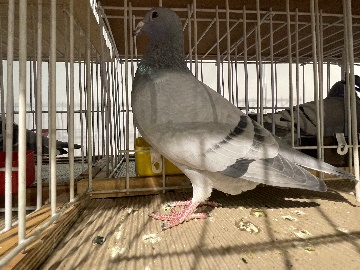 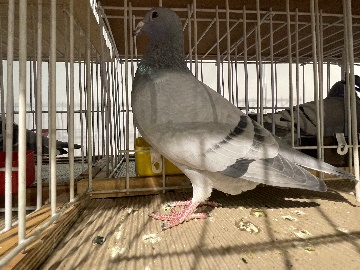 Zaterdag/Samedi 11.11.2023
“Nekkerhal” MECHELEN
KLEINE ½ FOND JONGE DUIVEN 2023PETIT ½ FOND PIGEONNEAUX 2023
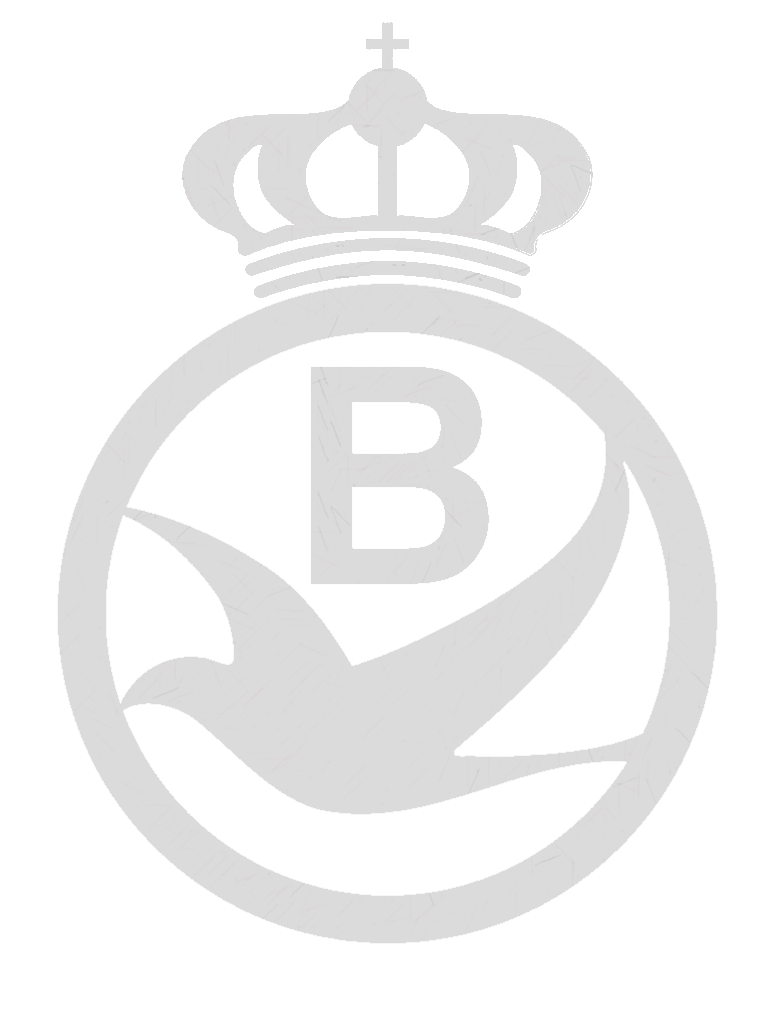 Calus Rony		Heist-aan-Zee
Schroyen - Stockmans	Heusden (Limb.)
Geens Paul	Essen
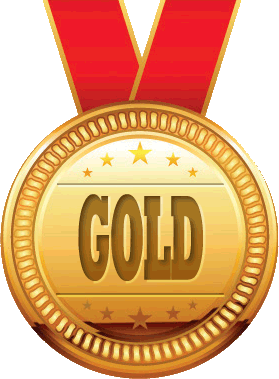 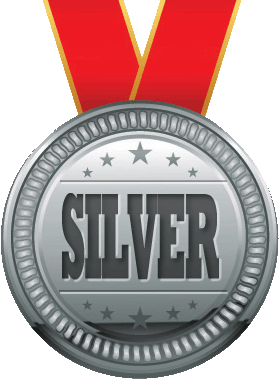 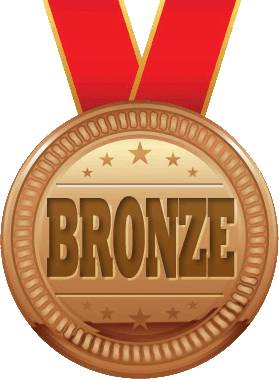 Hamers Dennis		Maasmechelen
Marquenie Tom		Oostakker
Deschacht Philippe	Bredene
Schipman Glenn		Zerkegem
Engelen Ludo		Kuringen
Bruninx Roger		Genoelselderen
Fens Kurt & Jacobs Luc	Beerse
Team Debo		Anzegem
Verstrepen - Cras Frans	Wiekevorst
De Clercq Michel		Vilvoorde
Roose - Pyra		Bekegem
Wouters Adriaanus	Oud-Turnhout
Lesage Paul		Nieuwpoort
Broos Guido		Tielt
18. Maiheu Lieven		Deerlijk
19. Cloetens Dirk		Rotselaar
20. Lormans Marc		Beverst
21. Mommaerts Mark & Jelle	Kortenberg
22. Paternoster Tom		Kieldrecht
23. Janssens Mark		Linkhout
24. Delhez Didier		Soumagne
25. Debacker Chris		Beveren(Leie)
26. Eyletten Michel & Gunther	Diest
27. Claus Eric		De Pinte
28. Anthonis Willy		Bouwel
Luyckx Raf & Lars		Geel
Laenen Raymond & Gratia	Hemiksem
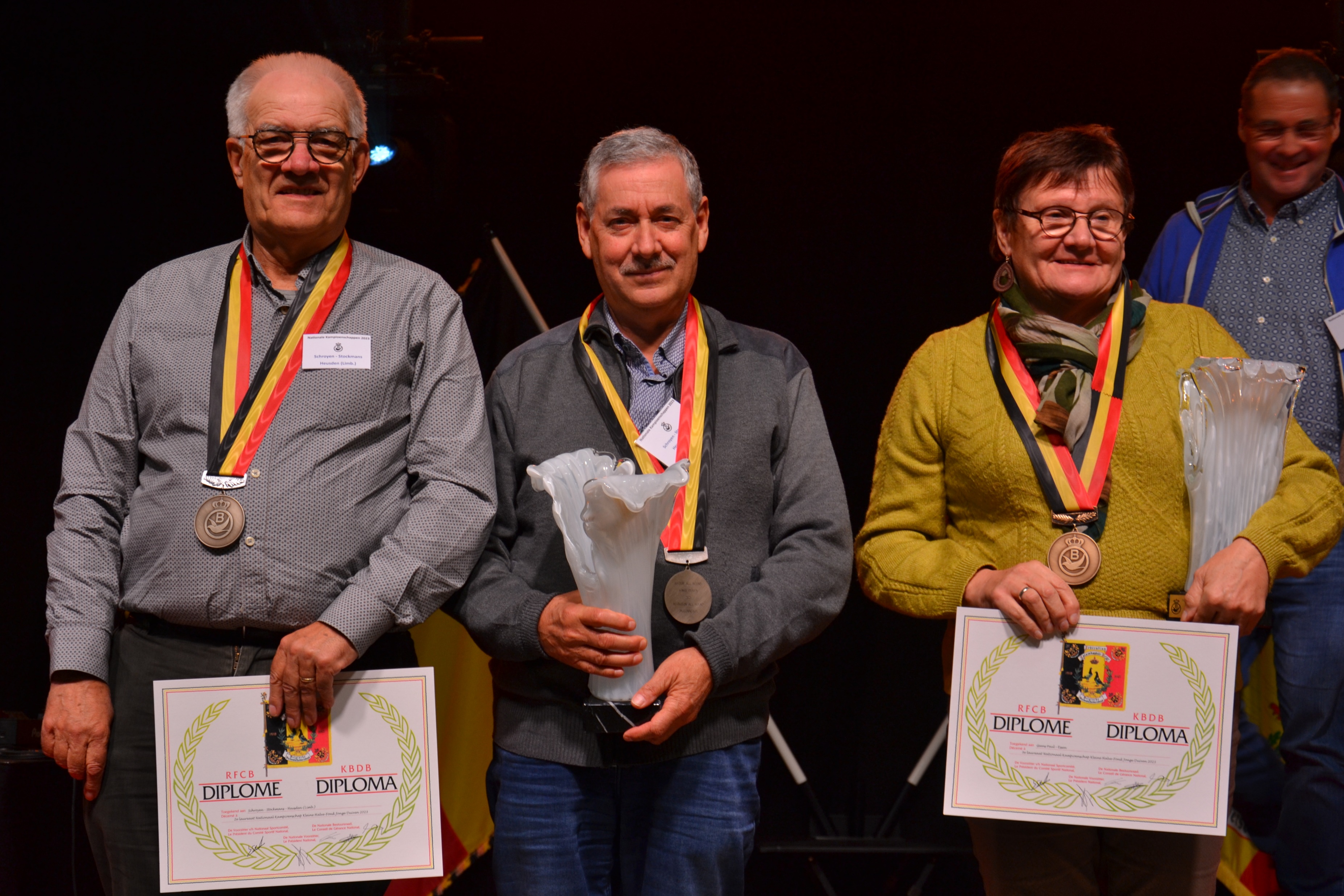 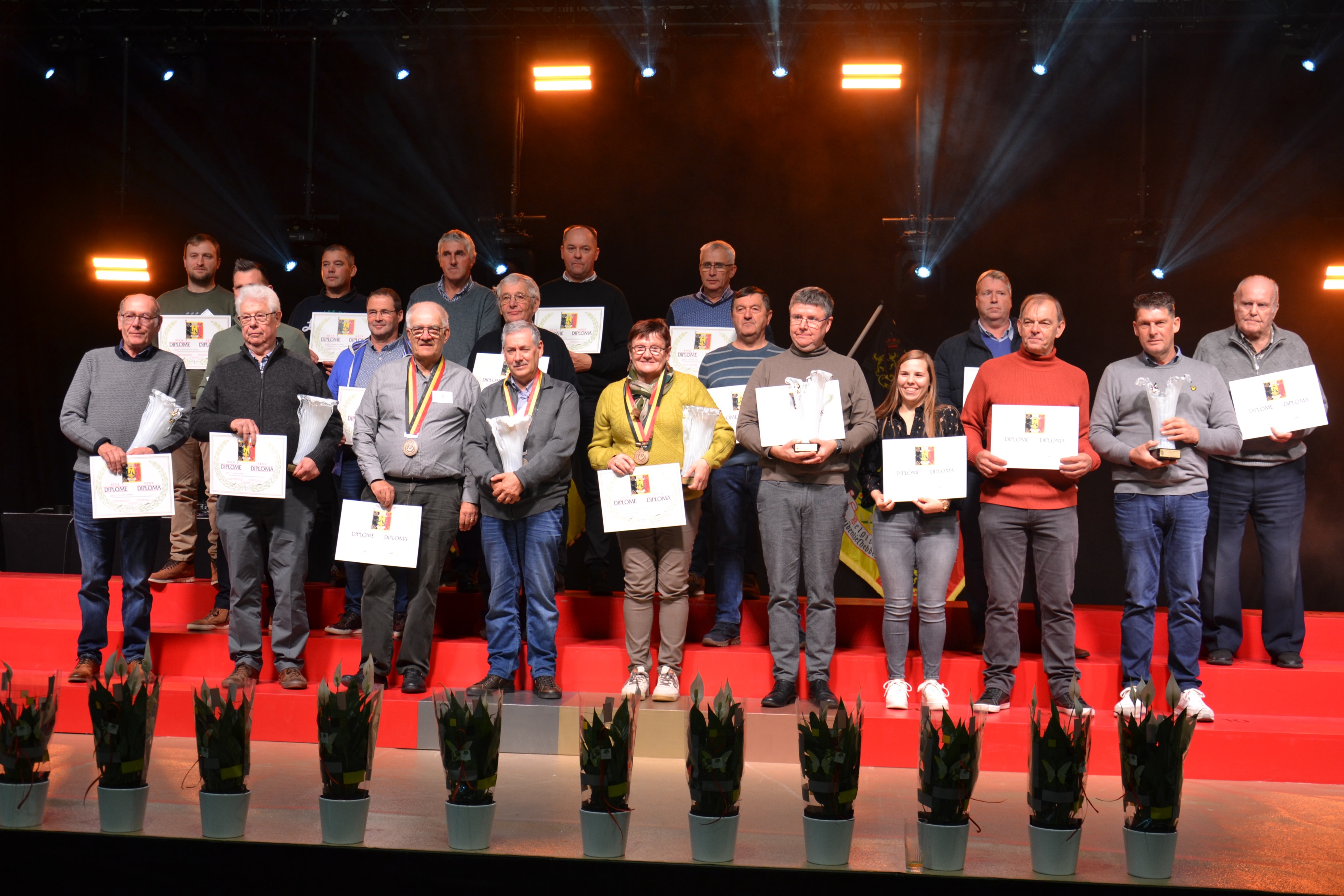 KLEINE ½ FOND OUDE & JAARLINGEN 2023PETIT ½ FOND VIEUX & YEARLINGS 2023
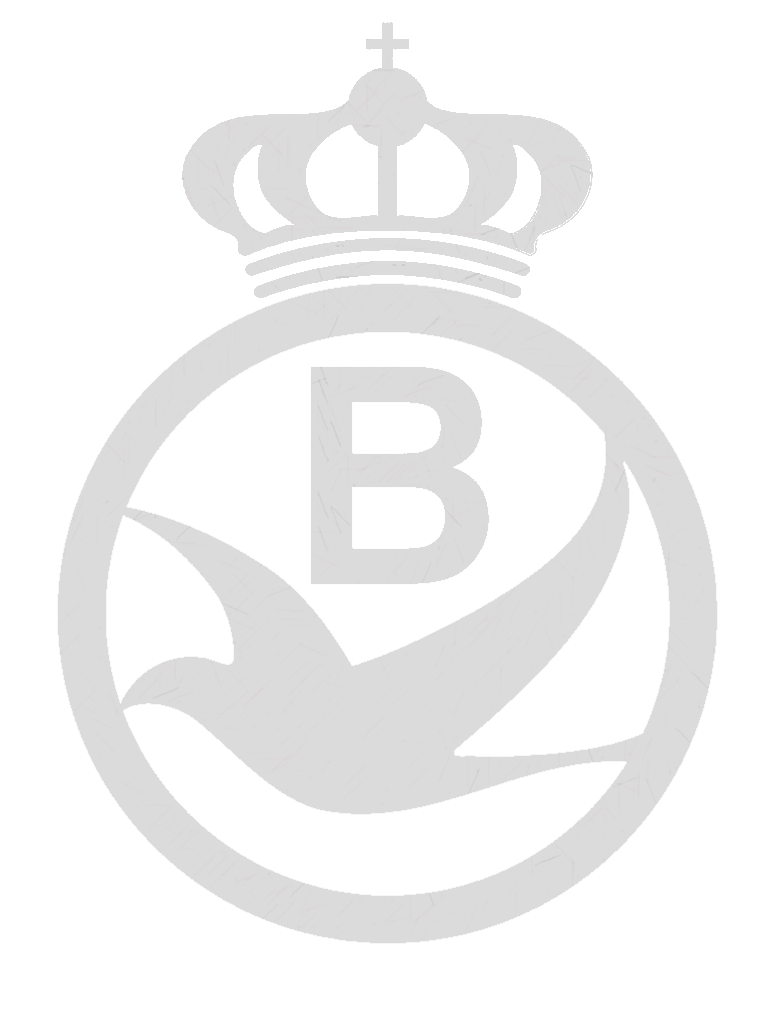 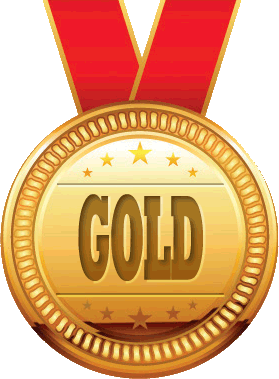 Bodson Jean & Franck		Heure-le-Romain
Clabots père et fils		Grâce-Hollogne
Petré - Tang Lei			Borgloon
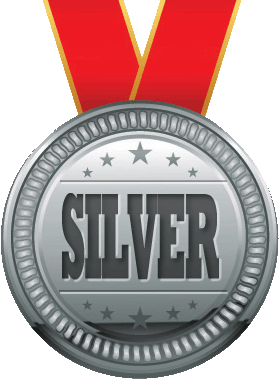 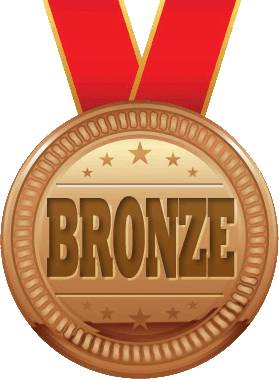 Lossignol Michel		Budingen
Van Mechelen Luc	Oud-Turnhout
Lenaerts Jozef		Gorsem
Cools Rik		Ruiselede
Van Cutsem Jens		Idegem
Deschacht & Denduyver	Westkerke
Delhez Didier		Soumagne
Heyndrickx Erick		Nieuwkerken-Waas
Steenbergen Stefan	Herk-de-Stad
Lismont Patrick		Bekkevoort
Van Vugt - Donckers	Lille
Bruninx Roger		Genoelselderen
Van Damme - Van Dromme	Pervijze
Van Den Houte Godfried	Meise
18. Van Den Block Kelly	Koningslo
19. Murez - Marichal Albert	Wadelincourt
20. De Keyser Thierry	Vosselare
21. Brugmans Sabrina	Halen
22. Baeck - De Schryver	Brasschaat
23. Vandenbossche José & Frank	Zwijnaarde
24. Schipman Glenn	Zerkegem
25. Cloetens Dirk	Rotselaar
26. Team Baetens	Sint-Niklaas
27. Vandepoele Eddy & Valère	Werken
28. Rucquoy Jean	Marbais (Bt.)
29. Vanmeert Roger & Koen	Zelem
30. Vermeulen Willy	Bambrugge
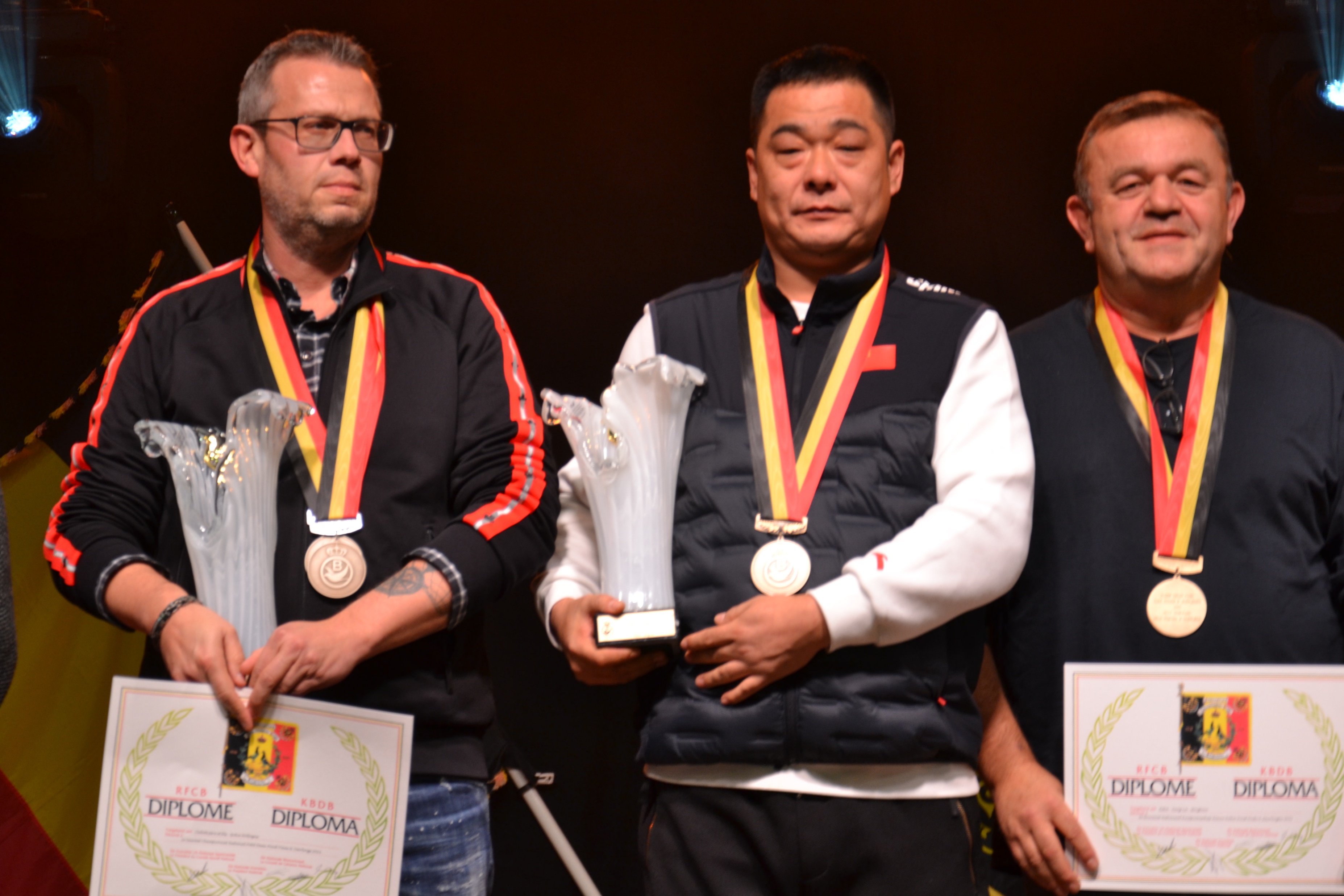 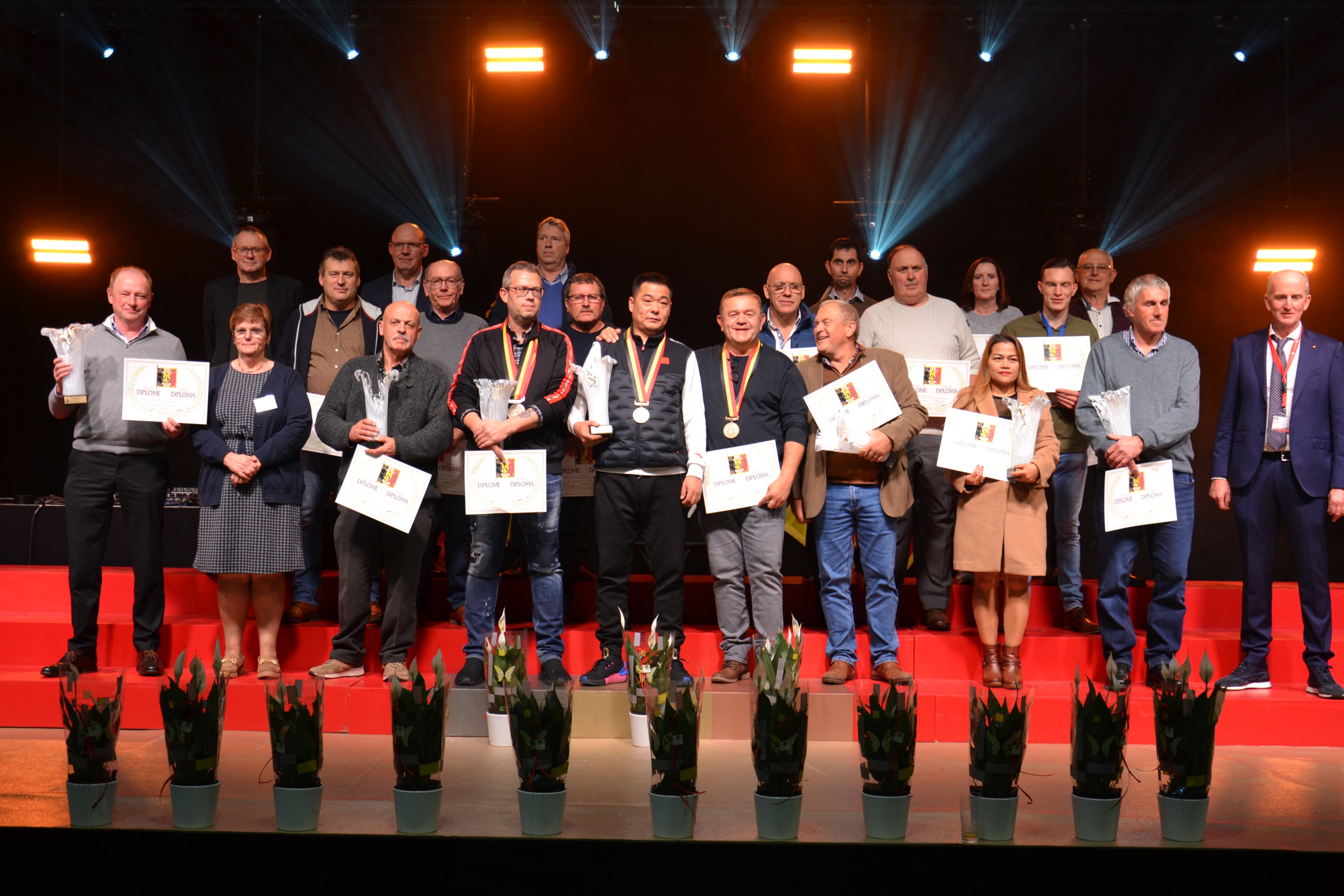 GROTE ½ FOND JONGE DUIVEN 2023GRAND ½ FOND PIGEONNEAUX 2023
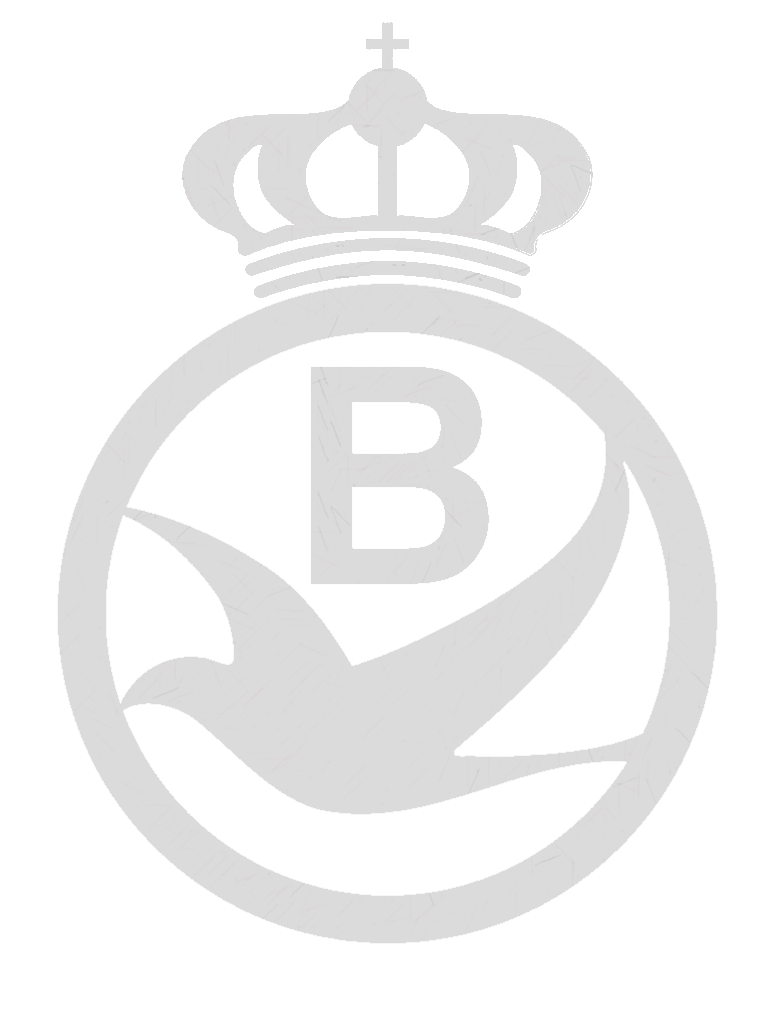 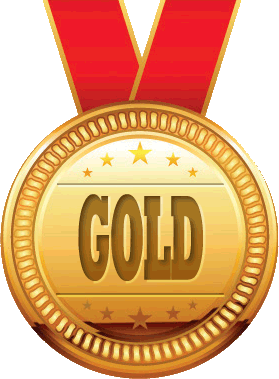 Storms Wim			Berlaar
Hermans - Bonné			Loksbergen
Lambrechts Brent		Berlaar
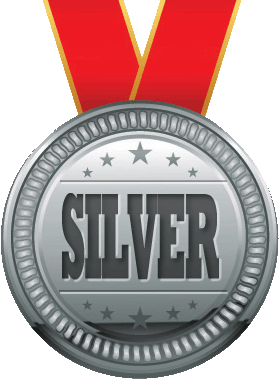 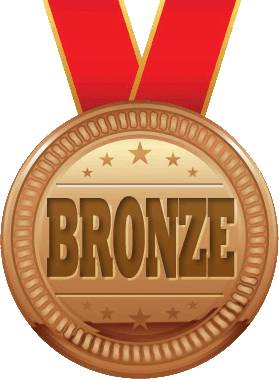 Brugmans Sabrina	Halen
Vanvuchelen Ivan		Rummen
Caro Jean-Marc		Verviers
Luyckx Raf & Lars	Geel
Verhaest Rudi		Lichtervelde
Petit Franck		Kain (Tournai)
Keirsmakers Kurt		Wiekevorst
Saeys Willy		Sint-Gillis-Dendermonde
Fraeyman & zoon		Beernem
Vermander Eric		Oekene
Thielens-Romain		Jeneffe
Roziers Walter		Berlaar
Van Steenkiste Eric	Heurne
Delmulle E. & K.		Moortsele
18. Schoolmeesters - Zhu	 Kermt
19. Volkaerts Erik		 Itegem
20. Lemmens - Czarnota	 Balen
21. Verspreet -Muntoni	 Thirimont
22. Nonckelynck - Verriest	 Herseaux
23. Denduyver Ferdinand & Karel Ichtegem
24. Berckmans Roger		 Kortenberg
25. Beullens Willy		 Sint-Katelijne-Waver
26. Martens Tony		 Lummen
27. Castermans - Maes	 Dilsen
28. Casaert Maurice (fils)	 Néchin
29. Janssens Romaine	 Meensel-Kiezegem
30. Steveninck Benny		 Hamme
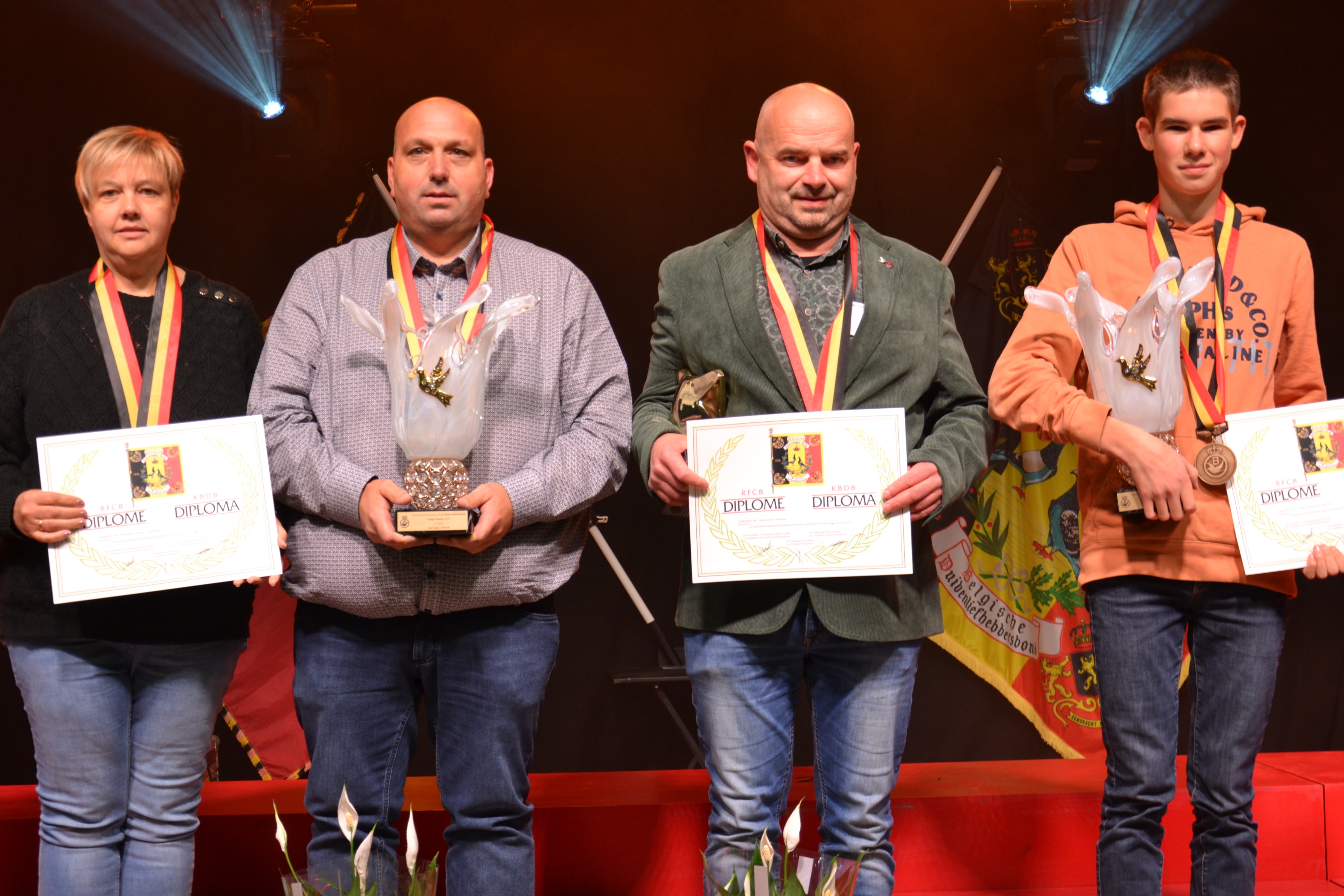 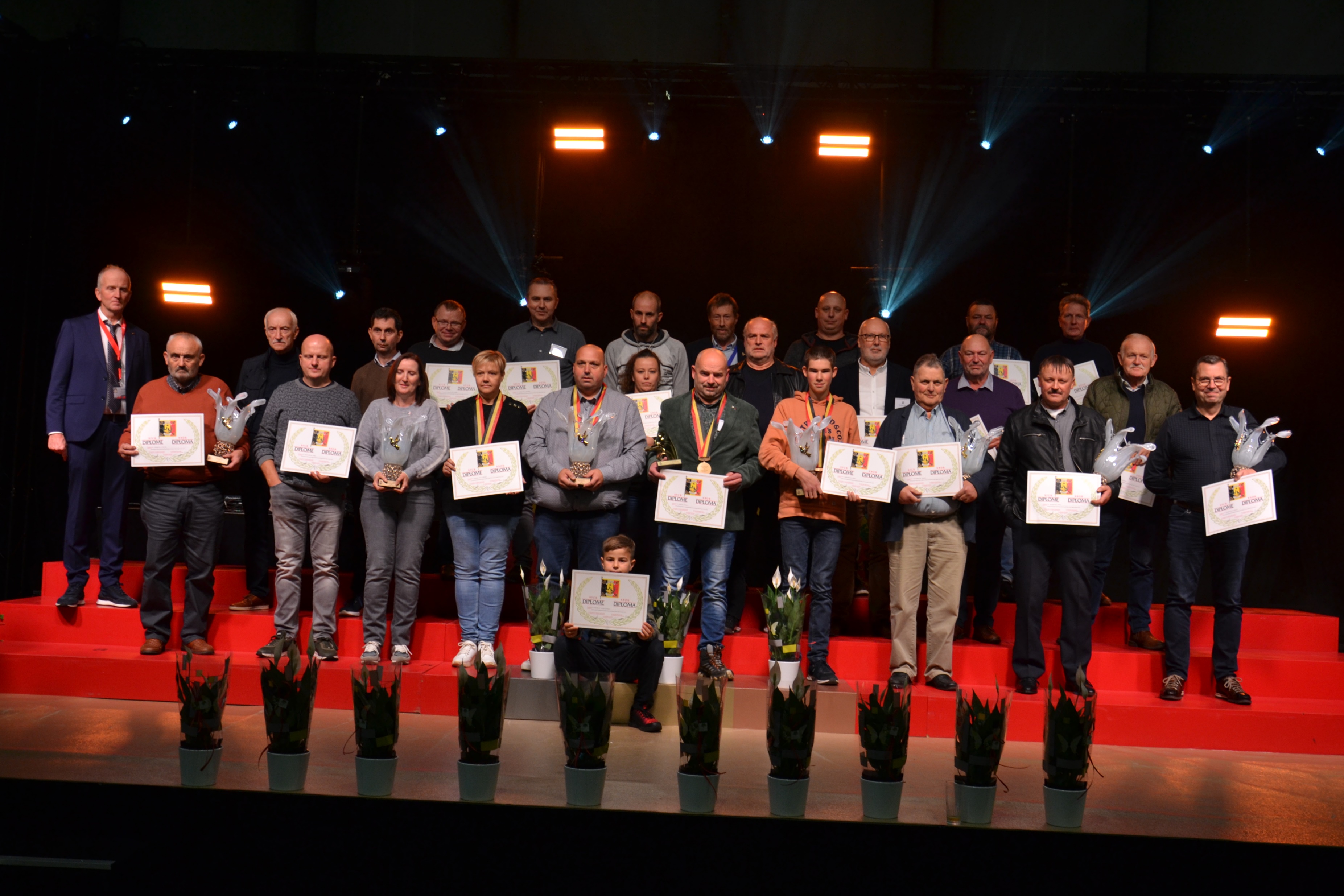 GROTE ½ FOND OUDE & JAARLINGEN 2023GRAND ½ FOND VIEUX & YEARLINGS 2023
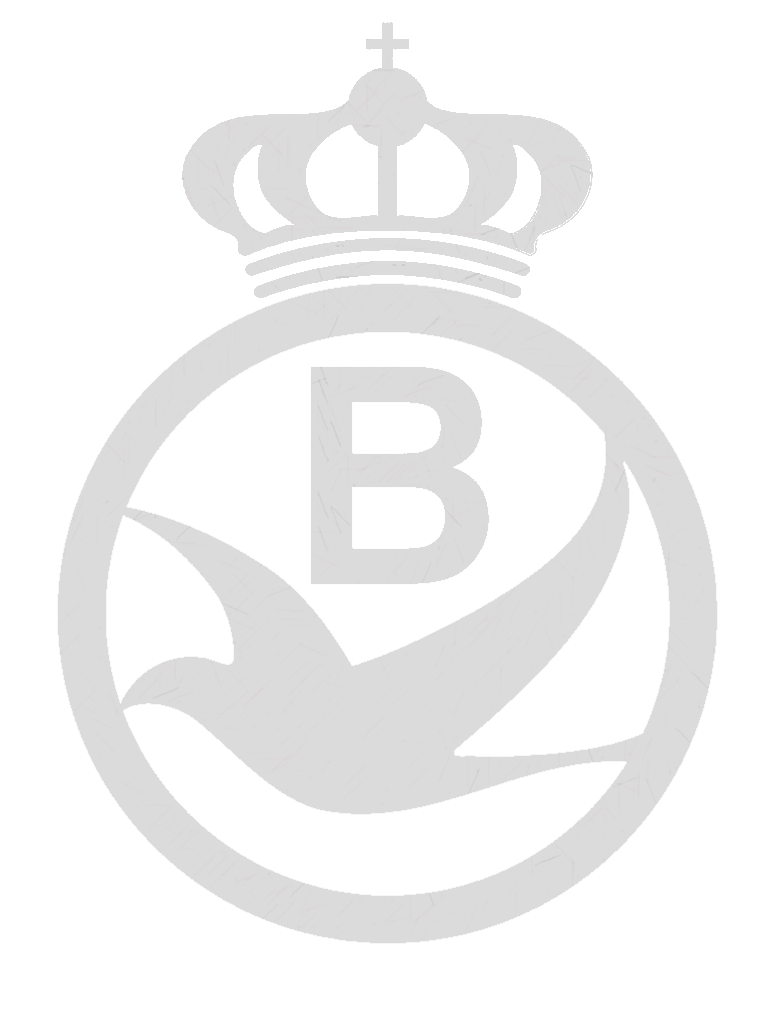 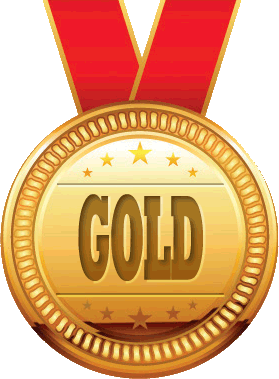 Debacker Chris			Beveren(Leie)
Thys Nick & Roger		Hallaar
Vanmeert Roger & Koen	Zelem
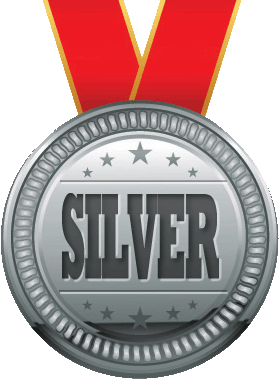 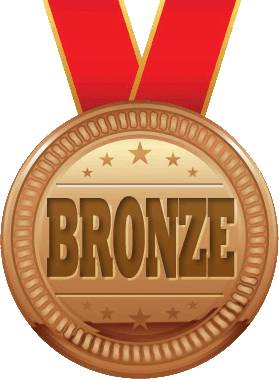 Bours Peter		  Averbode
Berckmans Roger		  Kortenberg
Hermans Henri		  Pulle
Oudermans François	  Westmalle
Dockx Leo & Gerry	  Koningshooikt
Daniels Willy		  Kessel
Vervloesem Patrick	  Rijmenam
Hollanders Kenny		  Berlaar
Casteleyn - Van Parijs	  Zwevezele
Denduyver Ferdinand & Karel Ichtegem
Van Rooy Rene		  Nijlen
De Meulemeester Johan	  Zulte
Teugels Jan		  Kapelle-op-den-Bos
Zielinski Sylvester	  Perk
18. Lannoo - Ballegeer	Moerkerke
19. De Rouck Karel & Stijn	Oosterzele
20. Schaekels - De Loecker	Sint-Kwintens-Lennik
21. Heggermont Laurens	Ingelmunster
22. Verschuren Luc & Joni	Leest
23. Wybo Marc		Harelbeke
24. Philippens Pierre		's Gravenvoeren
25. Bodson Robby - Vranken M.	Leut
26. Tortelboom Willy		Oombergen
27. Rens Gerard		Herselt
28. Janssens Michel		Wilsele
29. Team Leus		Oosterzele
30. Francois Etienne		Gaurain-Ramecroix
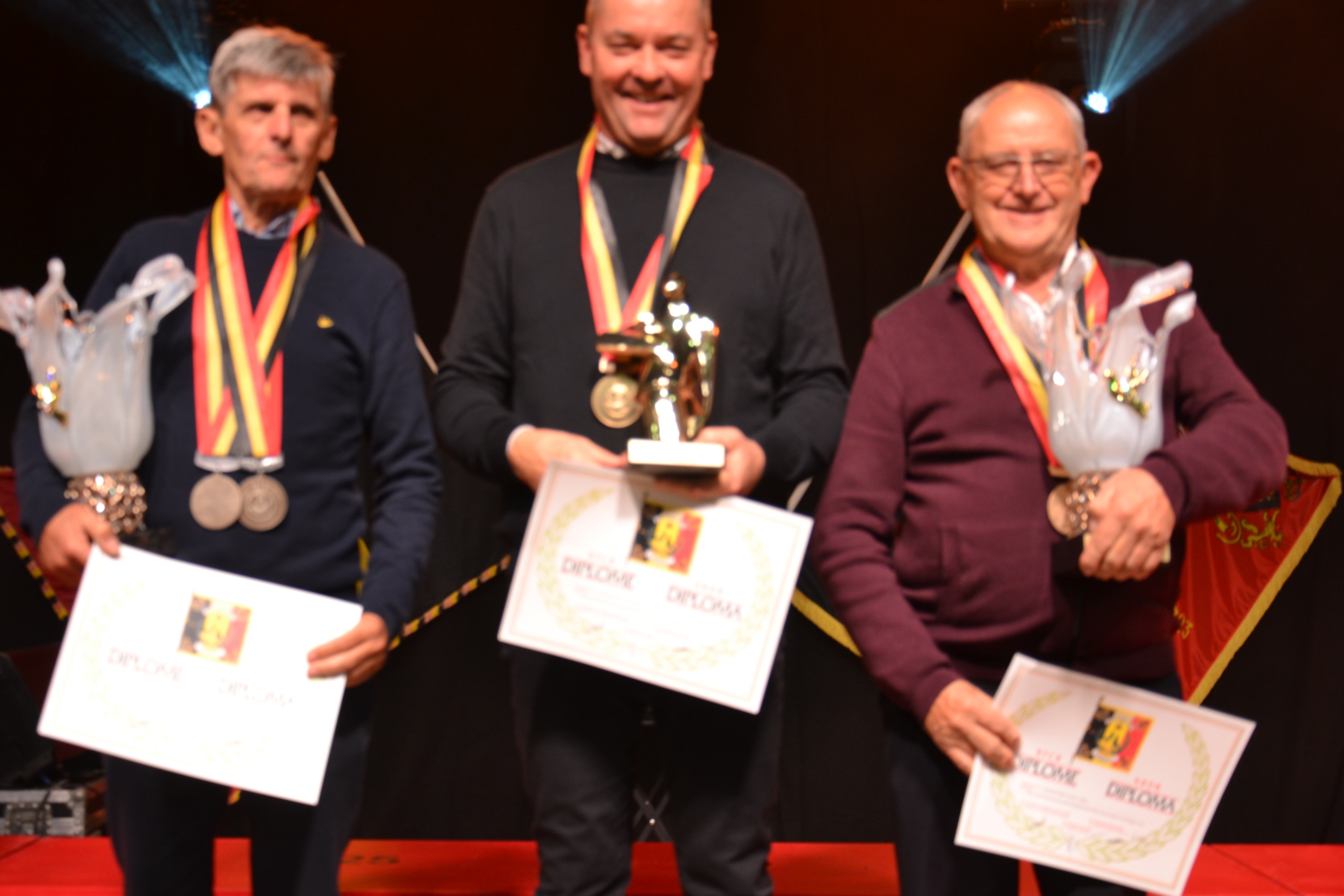 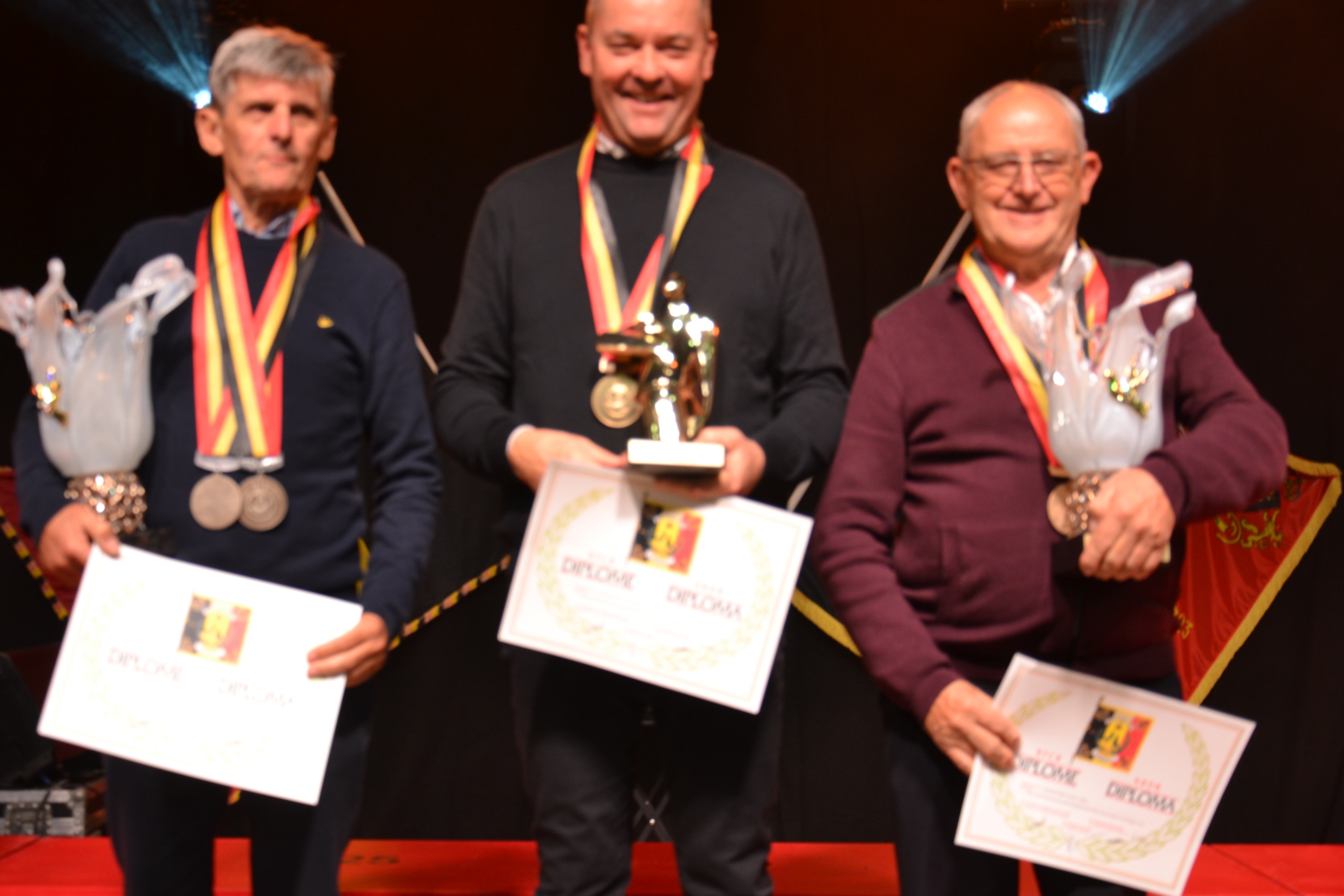 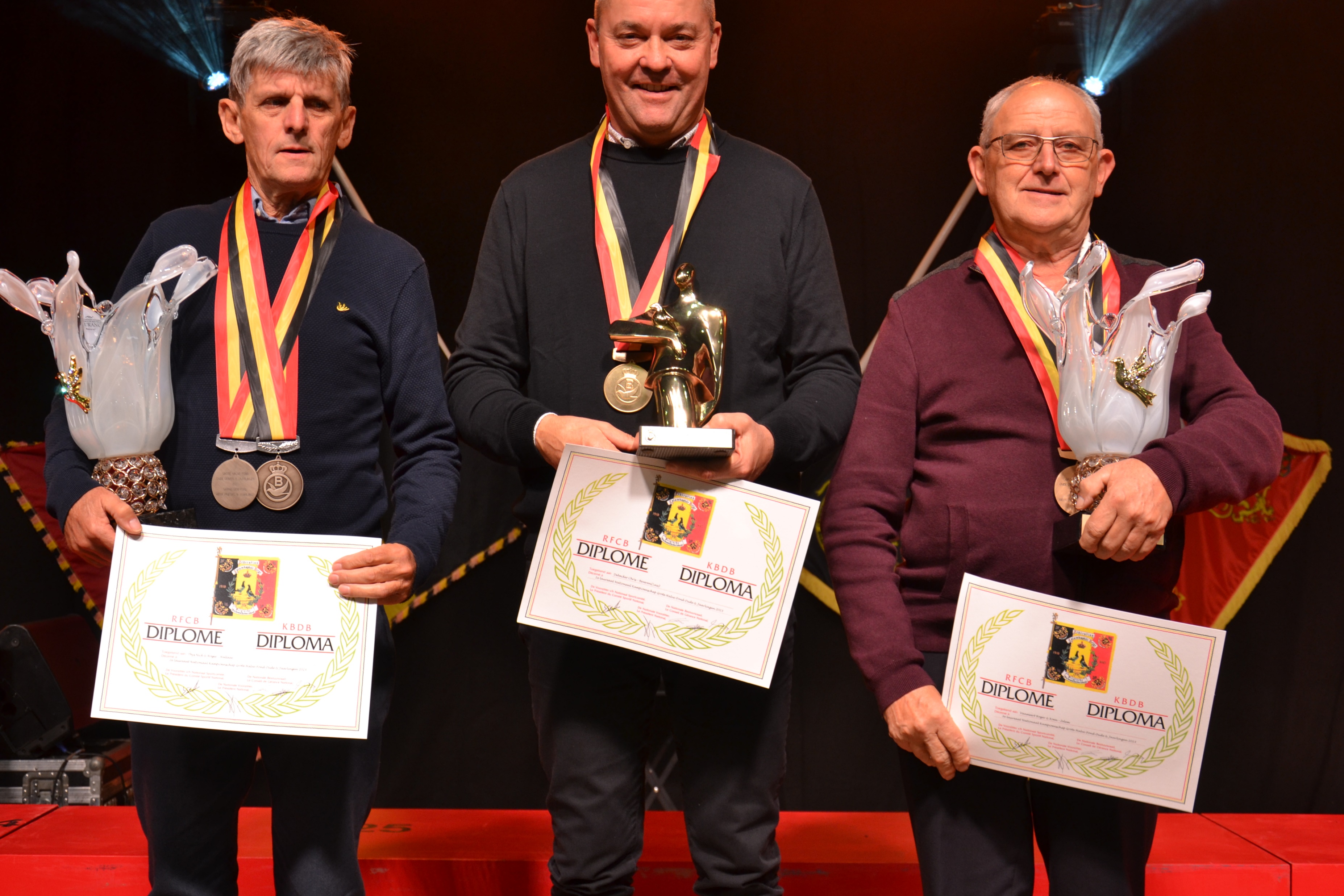 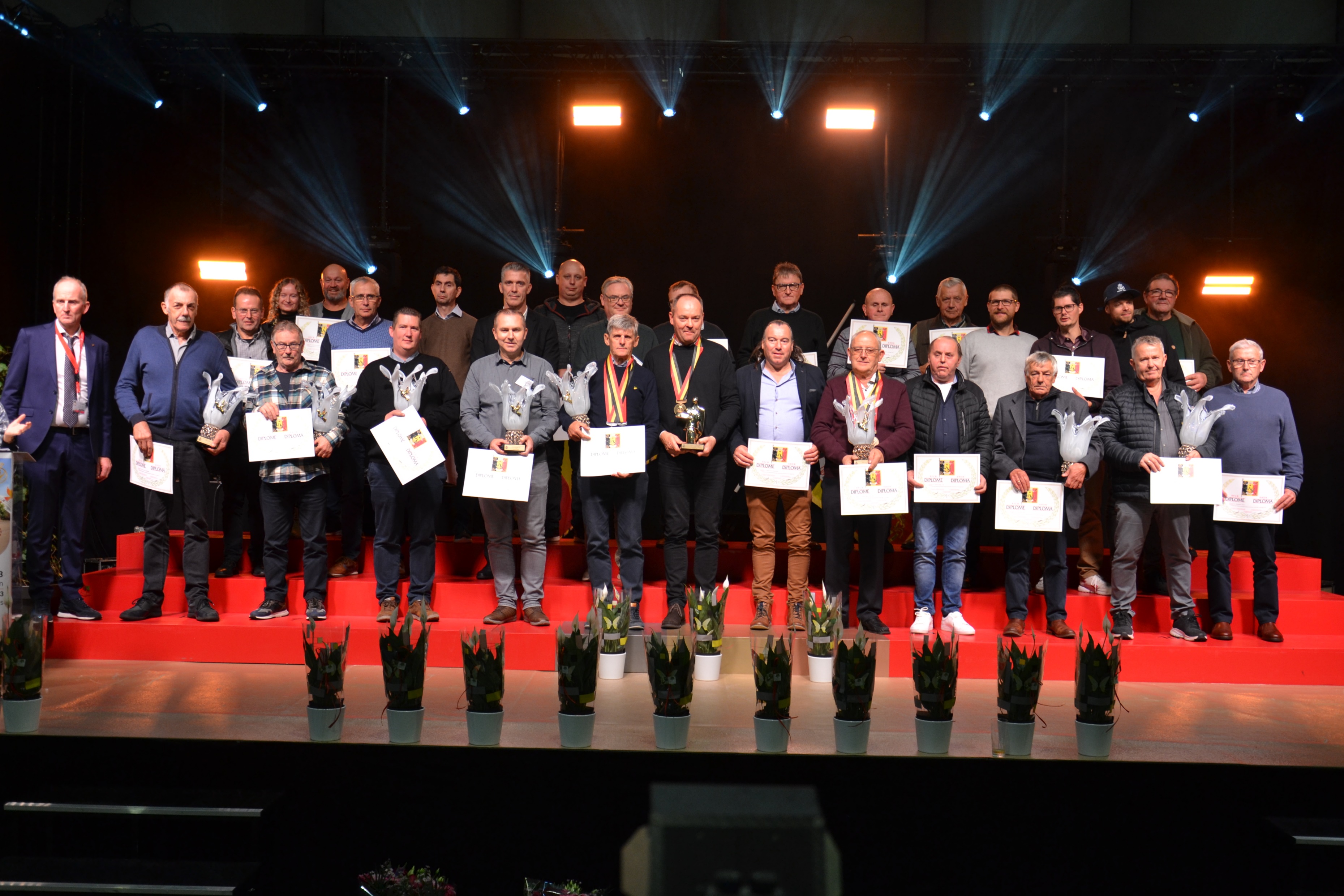 RHONEVALLEI OUDE 2023LIGNE DU RHONE VIEUX 2023
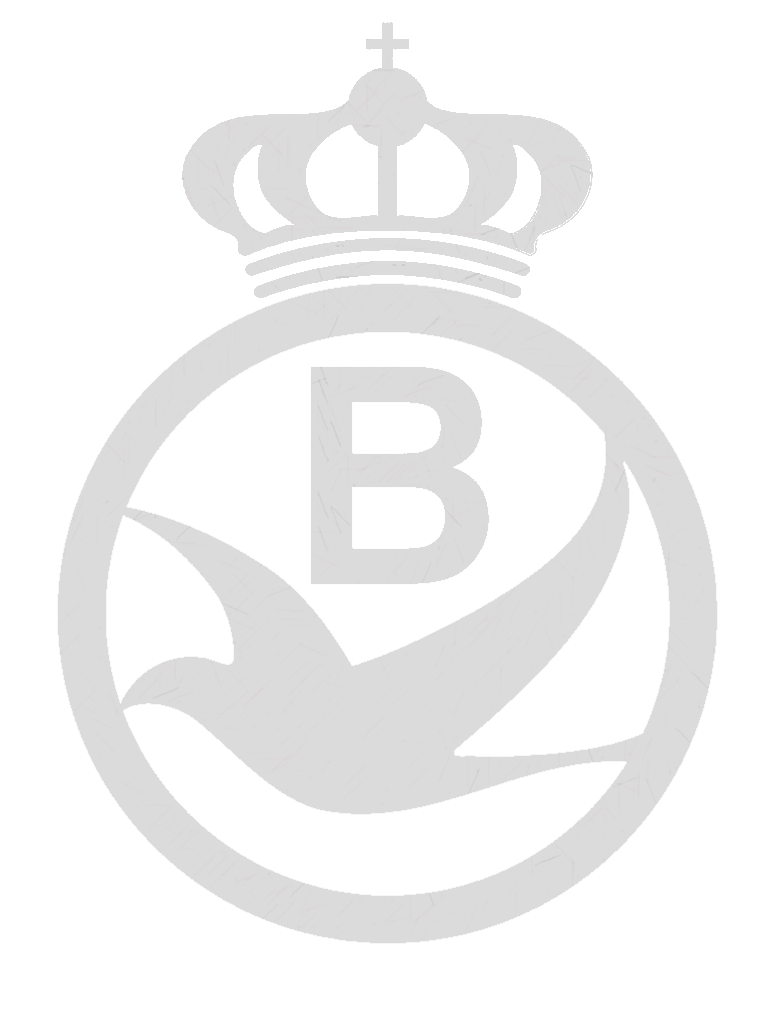 Wouters Ronny & Domien	Zelem
De Keyzer Norbert		Etikhove
Calonne Jean Robert		Peruwelz
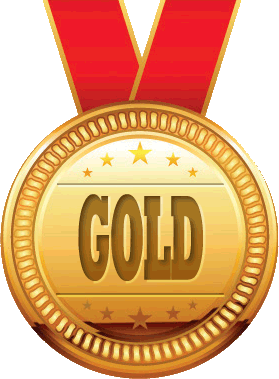 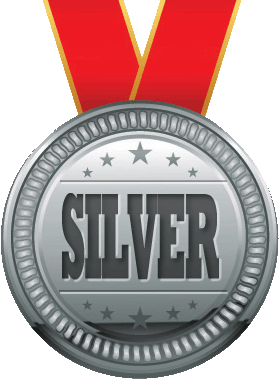 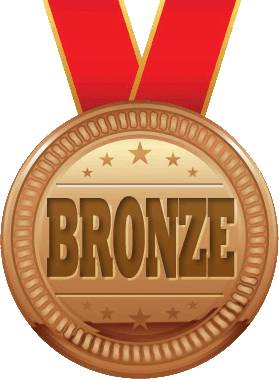 Bonmariage - Masson	Ouffet
Morisse Jerome		Wervik
Bourlard Etienne & Rene	Harveng
Hebberecht Chris		Evergem
Van Hoecke Luc		Oedelem
Dewolf Olivier		La Louviere
Van Olmen Bart		Broechem
Seiffert Thibault		Kapellen
Deroose Dirk		Huise (Kruisem)
Regnier G. & M.		Pesche
Rans Alex & Annie	Herent
Vluggen Alex		Neerharen
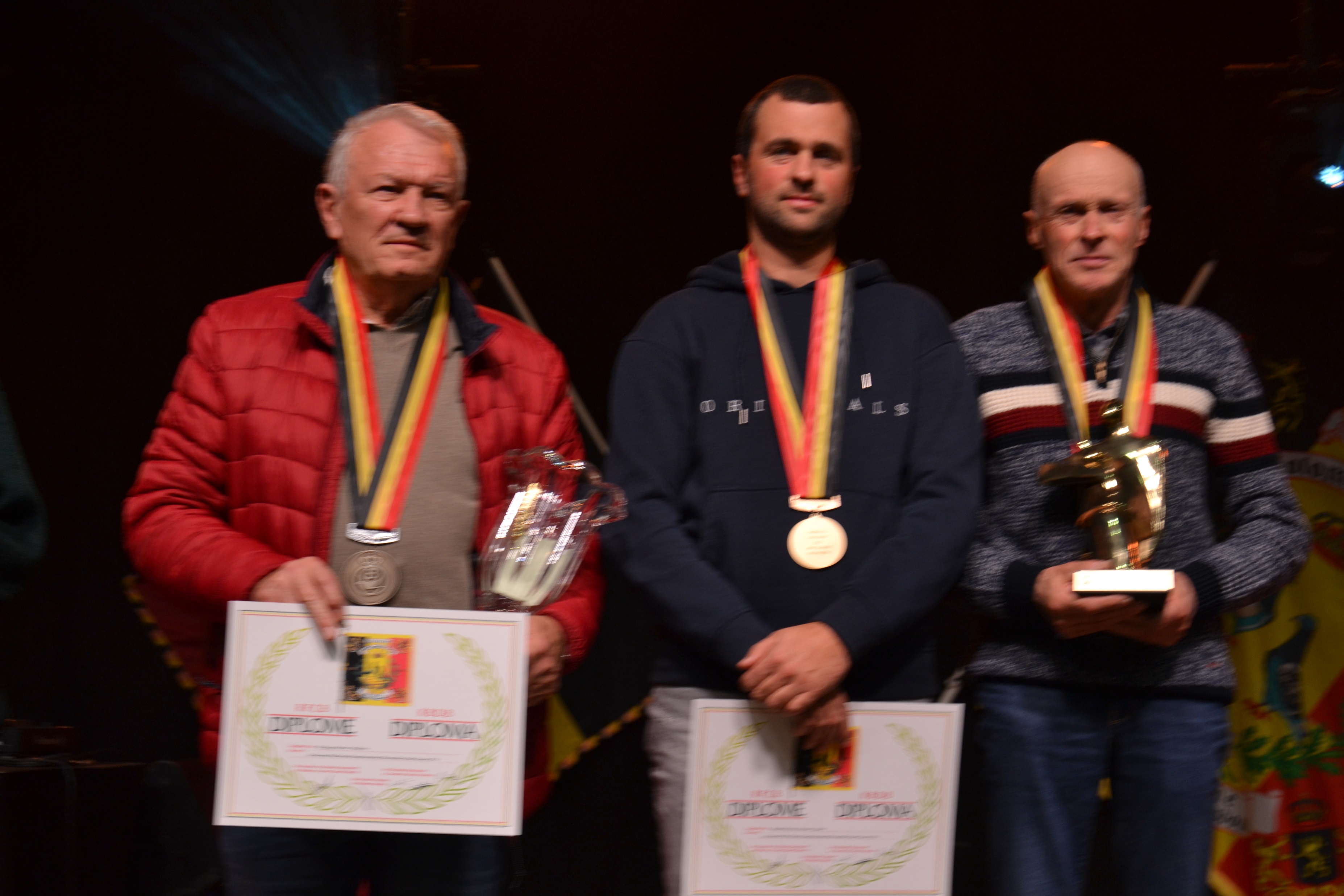 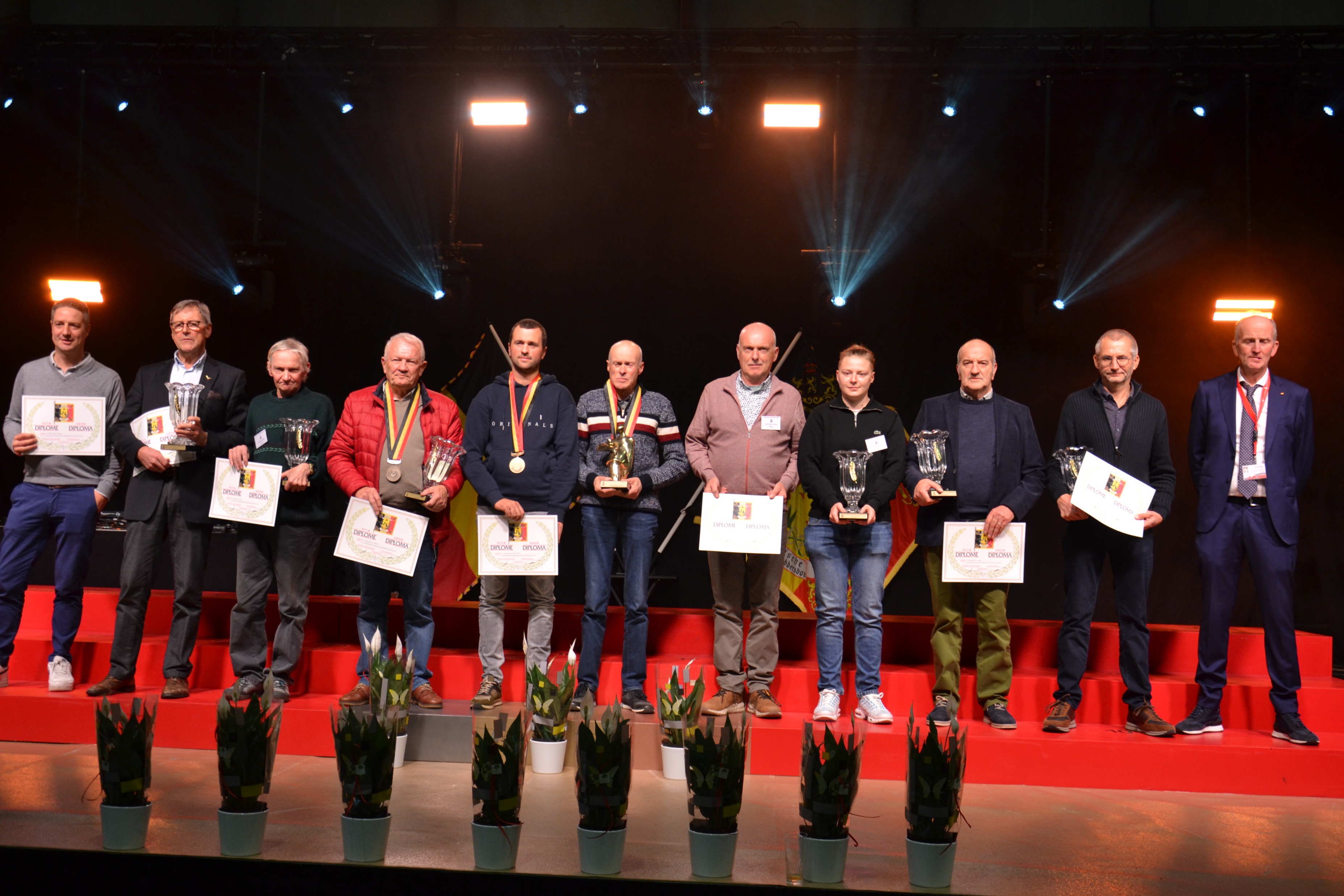 FOND JAARLINGEN 2023FOND YEARLINGS 2023
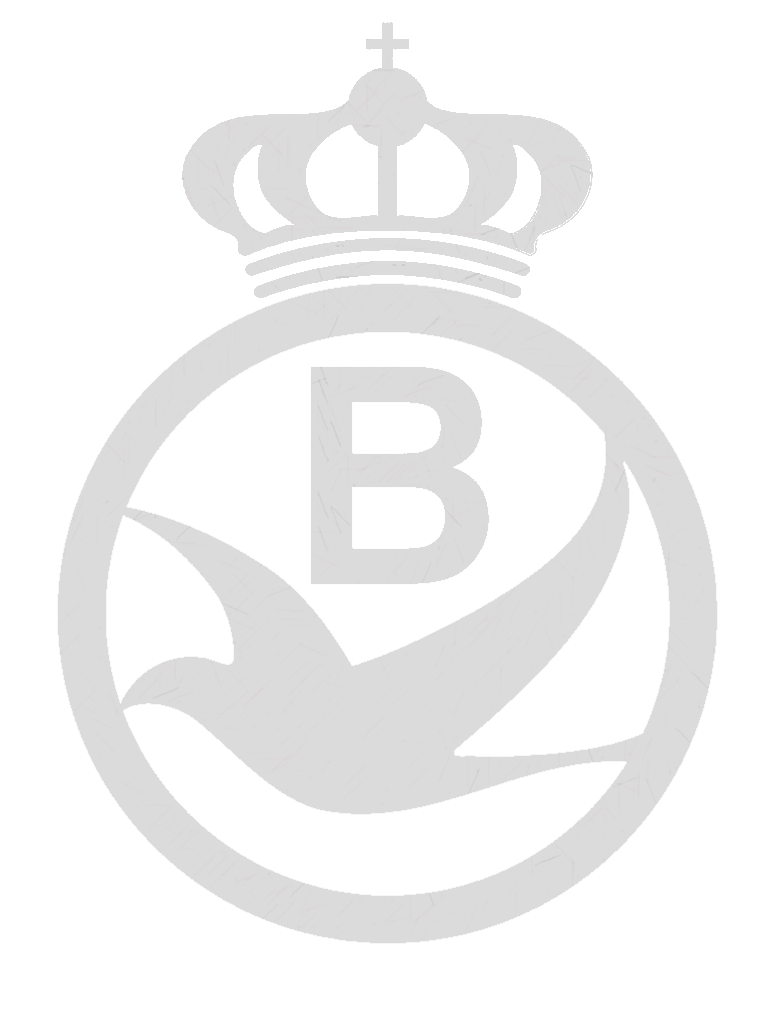 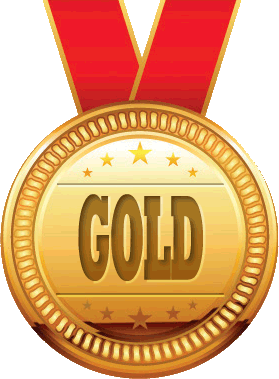 Cleirbaut Kris			Putte
Bostoen Sam			Adegem
Van Rompaey Karlo		Sint-Truiden
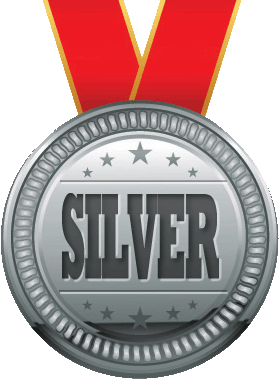 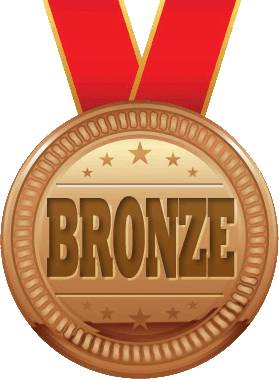 Verschoot Joel		Ingelmunster
Steenbergen Stefan	Herk-de-Stad
Geerinckx Bart & Jurgen	Wommelgem
Team Platteeuw VDB	Zulzeke
Ally Norbert		Aarsele
Team Baetens		Sint-Niklaas
Verheye Rino		Aalbeke
Casaert-Senechal		Russeignies
Team Noel - Willockx	Baasrode
Van Gaver Tom & Marnik	Moortsele
Van Elsacker S. & Jepsen K.	Schilde
Dhaenens - De Block	Schelderode
Maroy Geert		Heestert
Everaert Frederik		Aarsele
18. Bours Peter		Averbode
19. Steenhaut André		Bassilly
20. Vercammen Frank		Nijlen
21. Anthonis Peter		Broechem
22. Willems Eric		Attenrode
23. Seiffert Thibault		Kapellen
24. Casteleyn - Van Parijs	Zwevezele
25. Van Olmen Bart		Broechem
26. Vaneenoo Bart		Wingene
27. Franssen Francis		Bolland
28. Bonnechere Vincent	Waremme
29. Vreys Ian & Peter		Ordingen
30. De Decker Kurt		Wieze
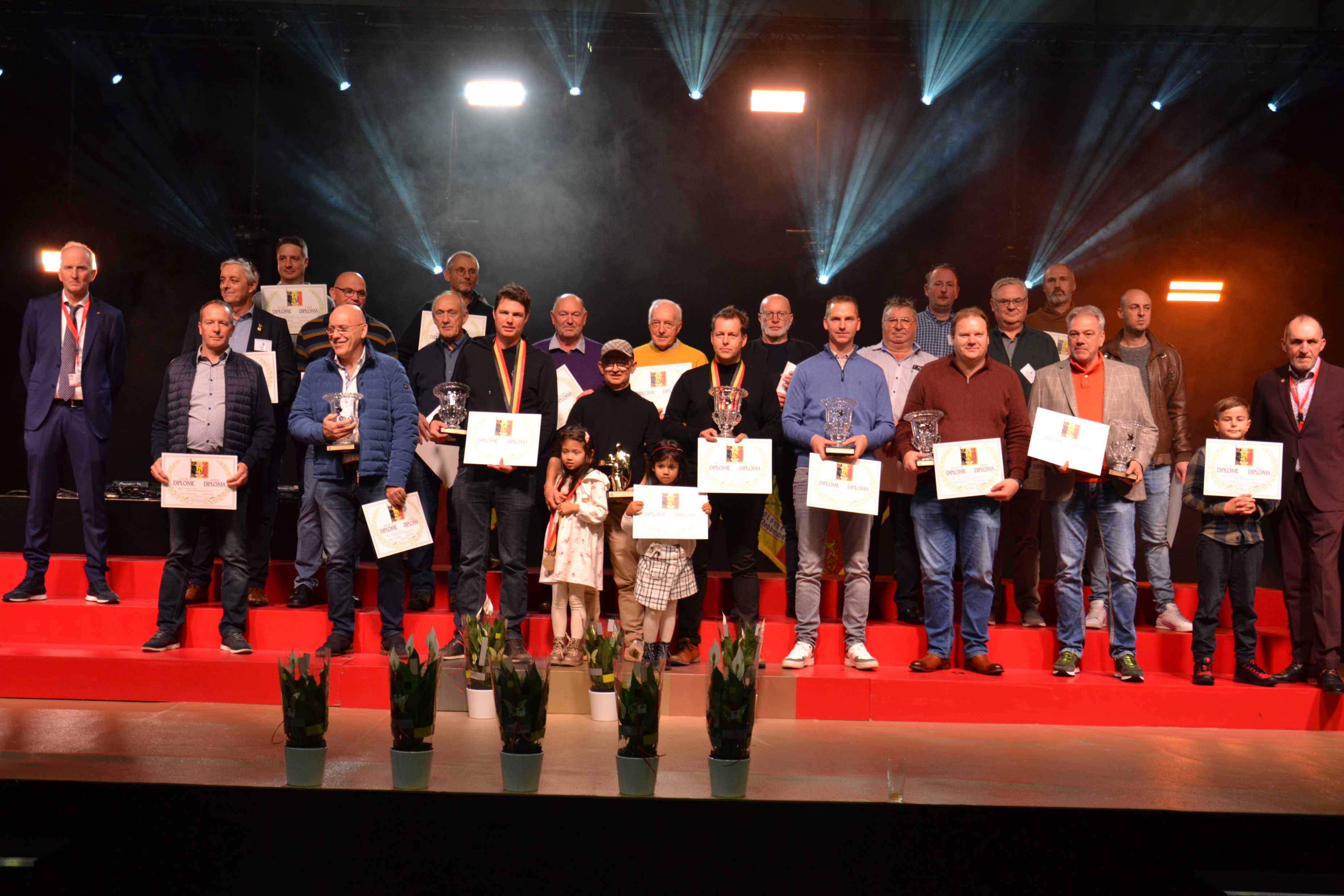 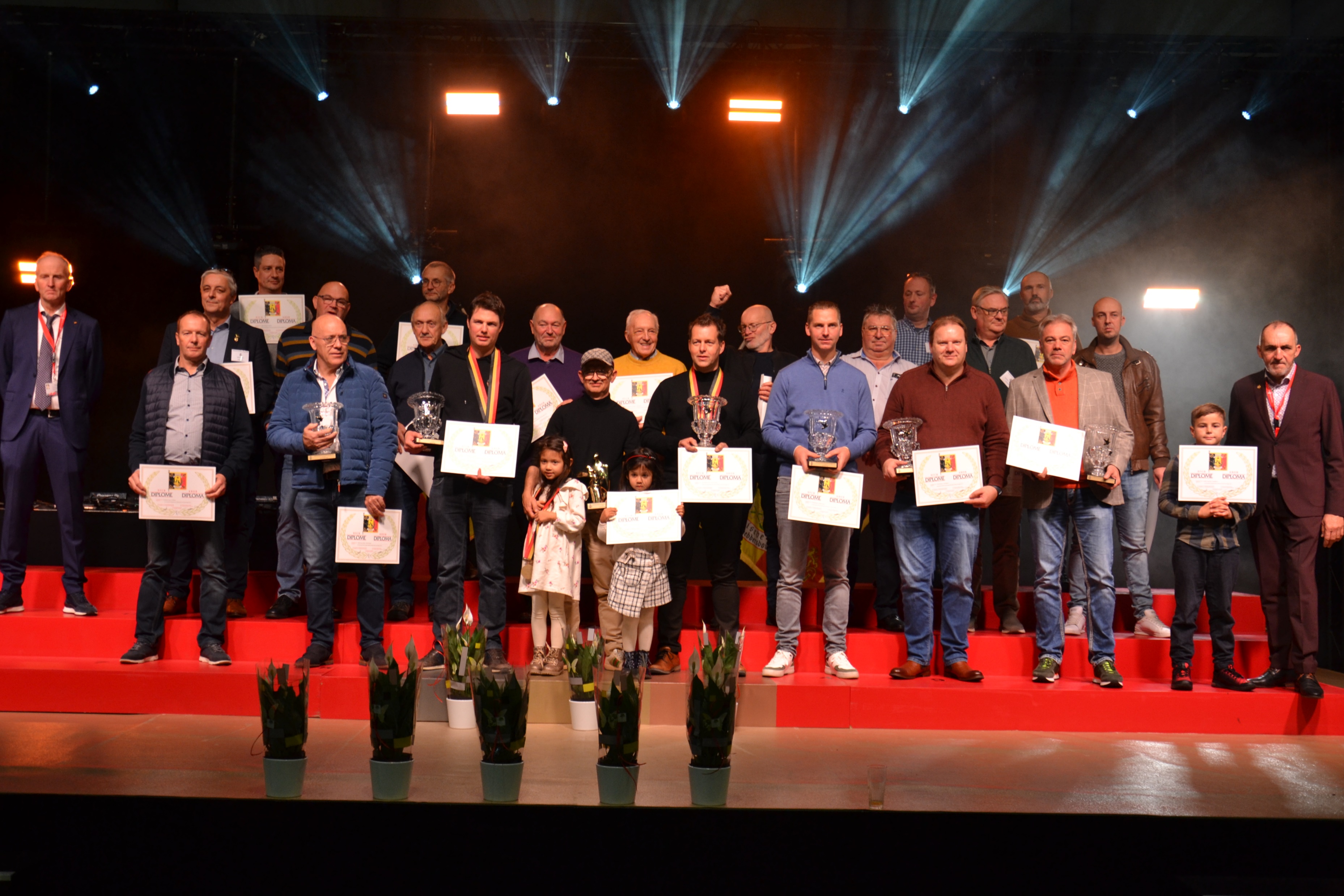 FOND OUDE DUIVEN 2023FOND VIEUX PIGEONS 2023
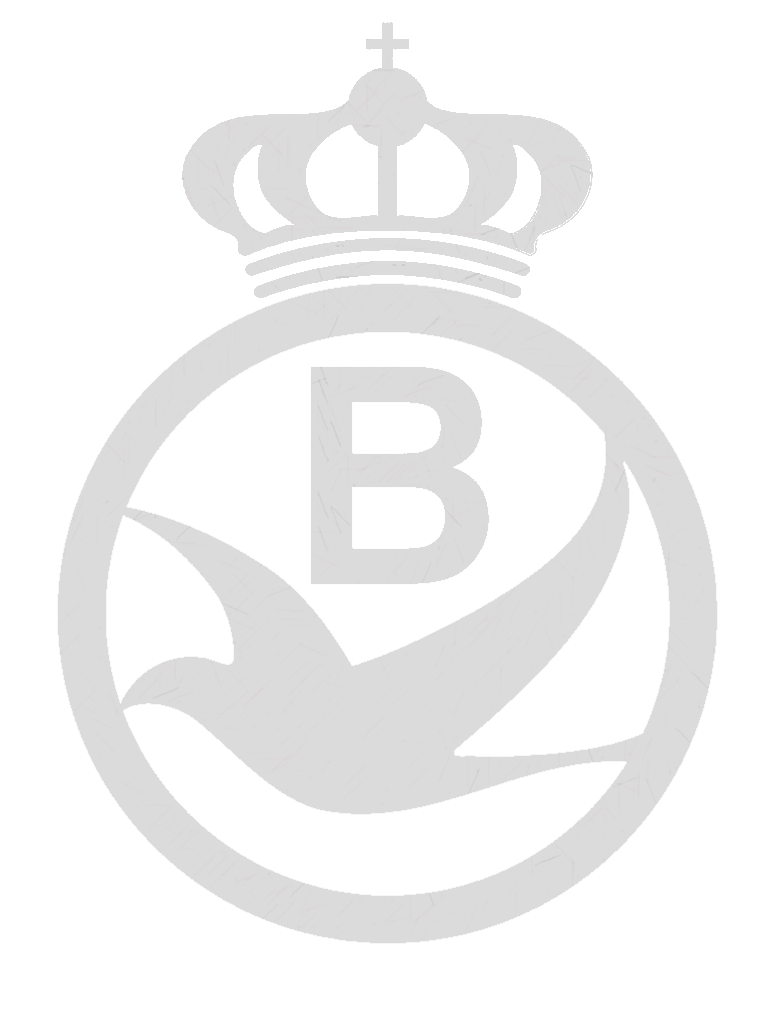 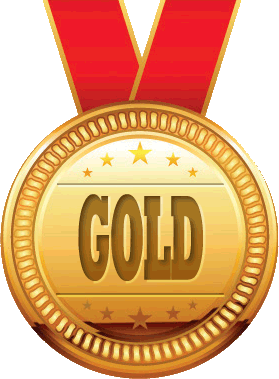 Thibaut - Boons			Sombreffe
Colsoulle P & F			Baisieux
De Meyer - Boddaert		Hamme
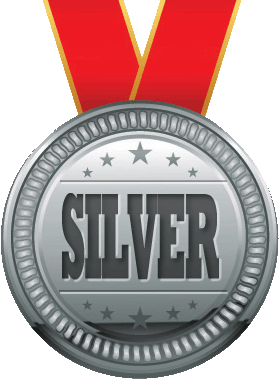 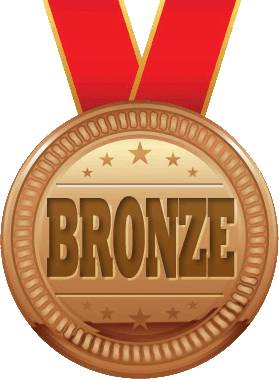 Team Huyzentruyt - Fourneau	Moen
Everaert Frederik			Aarsele
Seiffert Thibault			Kapellen
Van Gaver Tom & Marnik		Moortsele
De Saer Rudi			Ruiselede
Malfait Fernand			Zerkegem
Lodewijckx Ronald		Tielt (Bt.)
Vandenheede Freddy & Jacques	Zingem
Cleirbaut Kris			Putte
Van Parys - Debusschere		Néchin
Reynaerts Stephen		Velm
Morisse Jerome			Wervik
Maroy Geert			Heestert
Verschuere Jacques		Beveren(Leie)
18. Bourlard Etienne & Rene	Harveng
19. Weemaels Dirk & Kurt	Huizingen
20. Knaepen Daniel & Bjorn	Nieuwerkerken (Limb.)
21. Tollenaers Erik		Lanaken
22. Thoné Jos		As
23. Schoors C.& A.- De Waele M.	Adegem
24. Dhaenens Geert		Heurne
25. Noels Gert		Oostham
26. Van Hoecke Luc		Oedelem
27. Vandenabeele Els		Neigem
28. Geerinckx Bart & Jurgen	Wommelgem
29. Paulet Marie-Aude		Gesves
30. Schmitz Joseph		Baelen (Lg.)
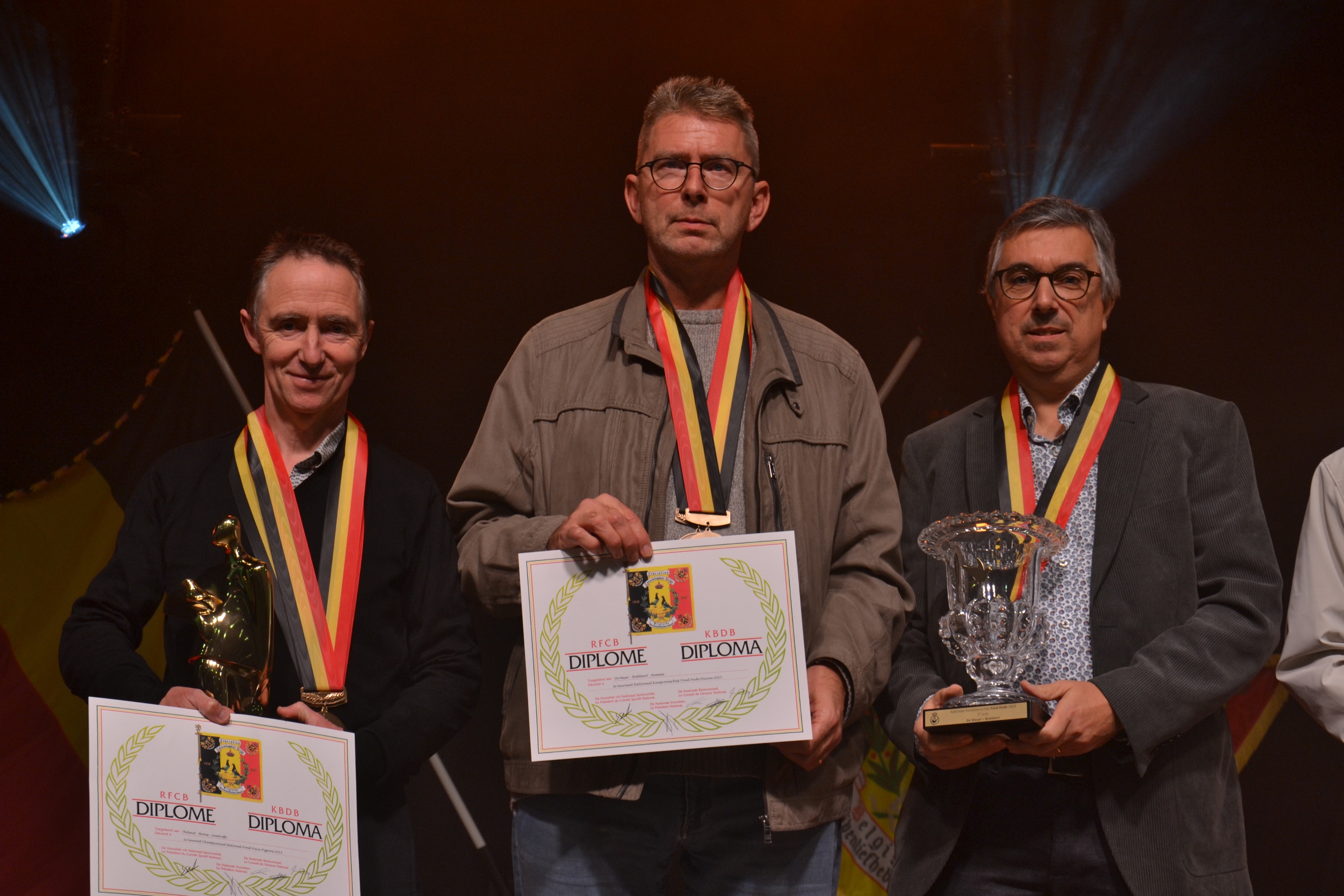 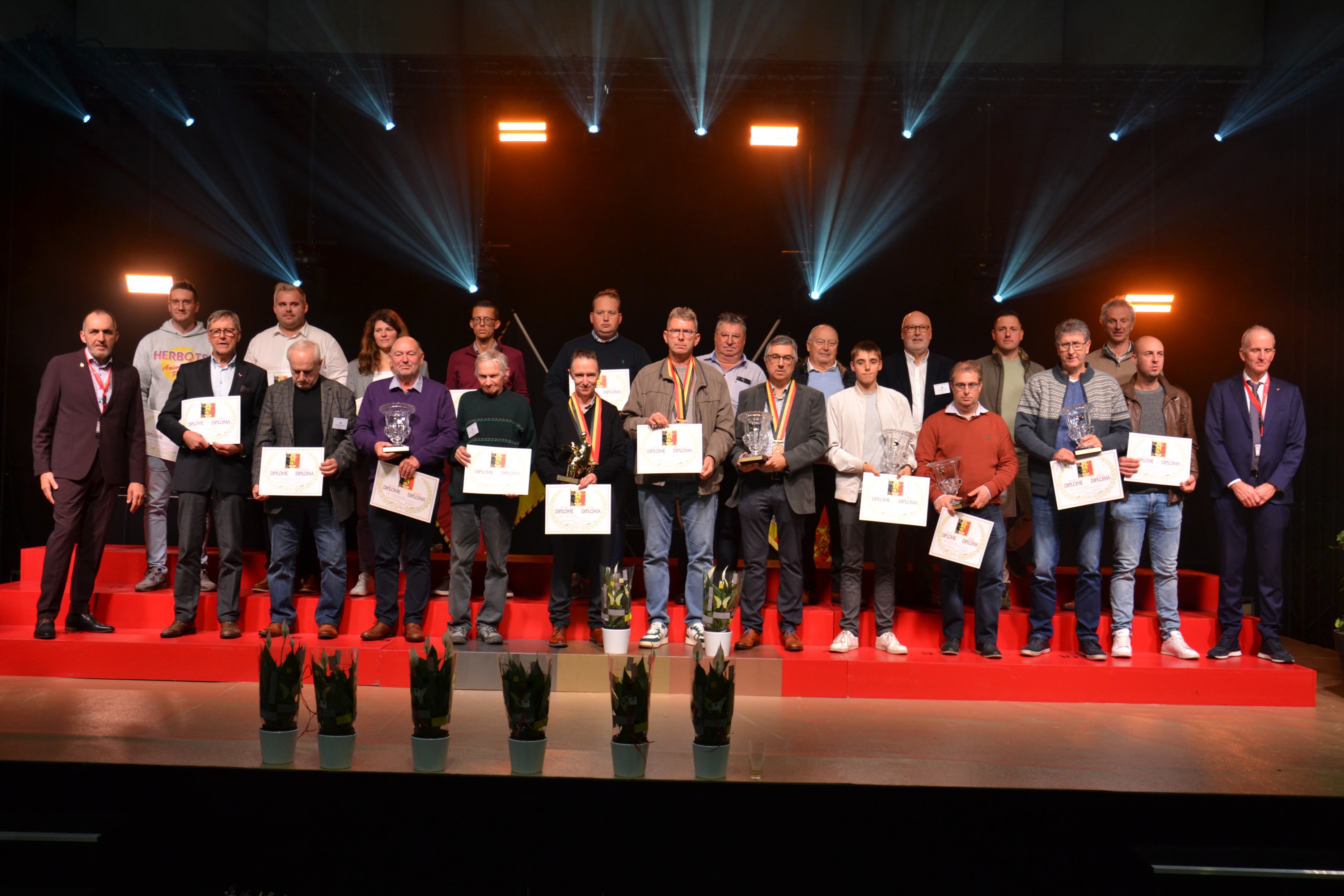 GROTE FOND JAARLINGEN 2023GRAND FOND YEARLINGS 2023
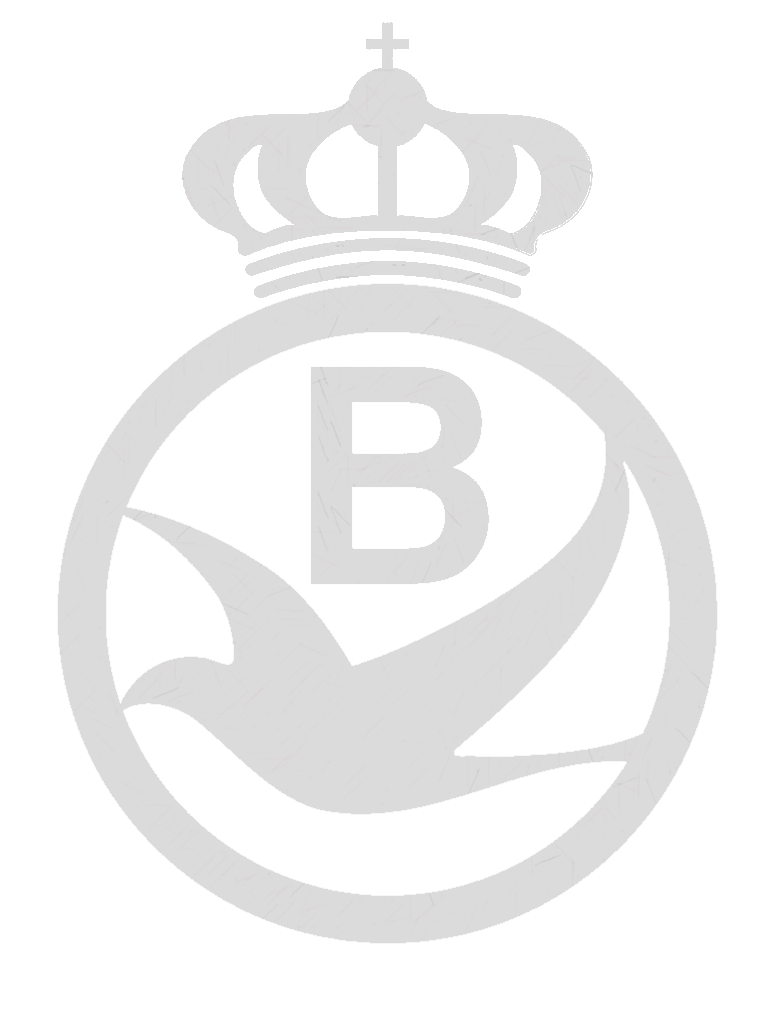 Putman Mathias			Zwevegem
Maroy Geert			Heestert
Seiffert Thibault			Kapellen
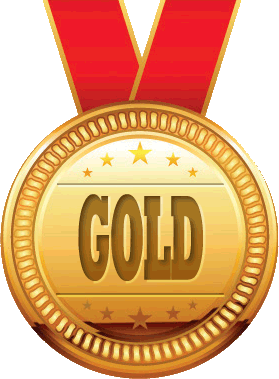 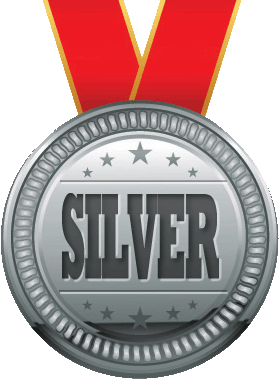 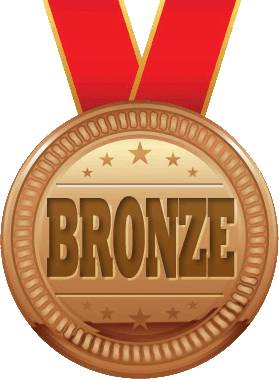 Bracke Frederik		Waregem
Van Tuyn Ludo		Ranst
Thoné Jos		As
De Meulemeester Johan	Zulte
Struyfs Jef & Wim	Tielen
Donckers Johan		Grobbendonk
De Schepper Rudy	Roosdaal
Verkoeyen Yvo		Mol
Ionascu Gabriël Cosmin	Turnhout
Logghe - Maes		Zelzate
Raeymaekers Sylvain	Broechem
Casteleyn - Van Parijs	Zwevezele
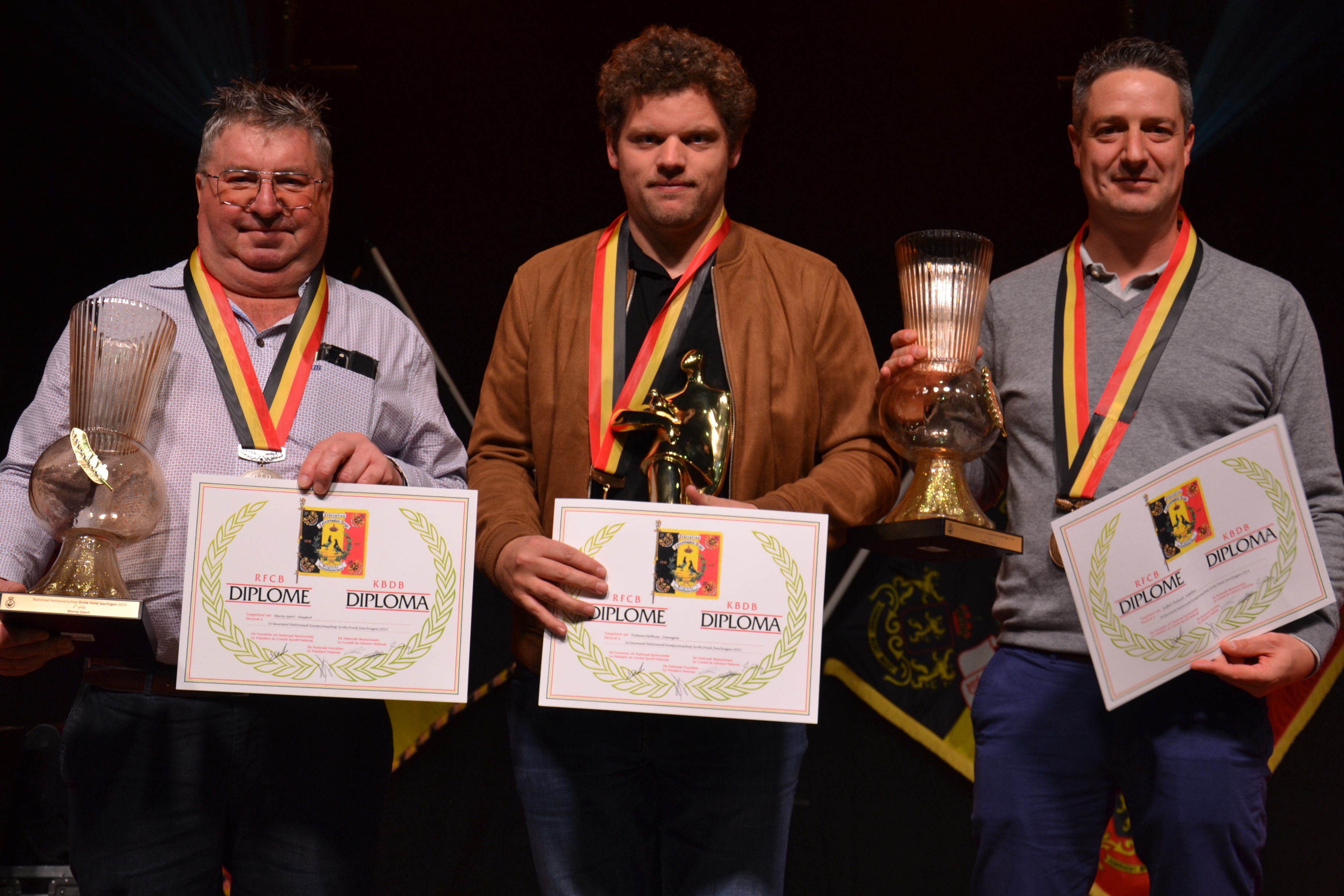 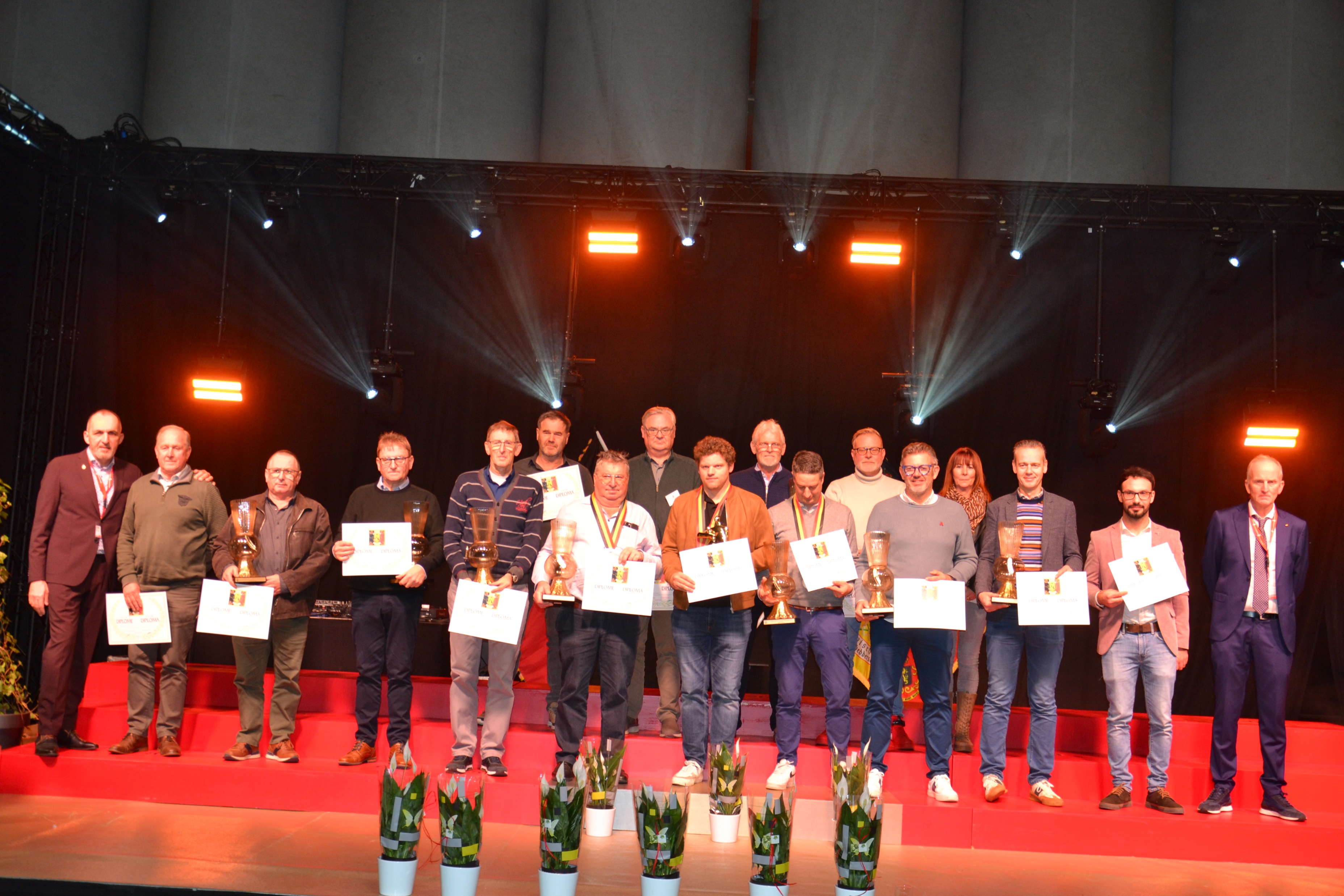 GROTE FOND OUDE DUIVEN 2023GRAND FOND VIEUX PIGEONS 2023
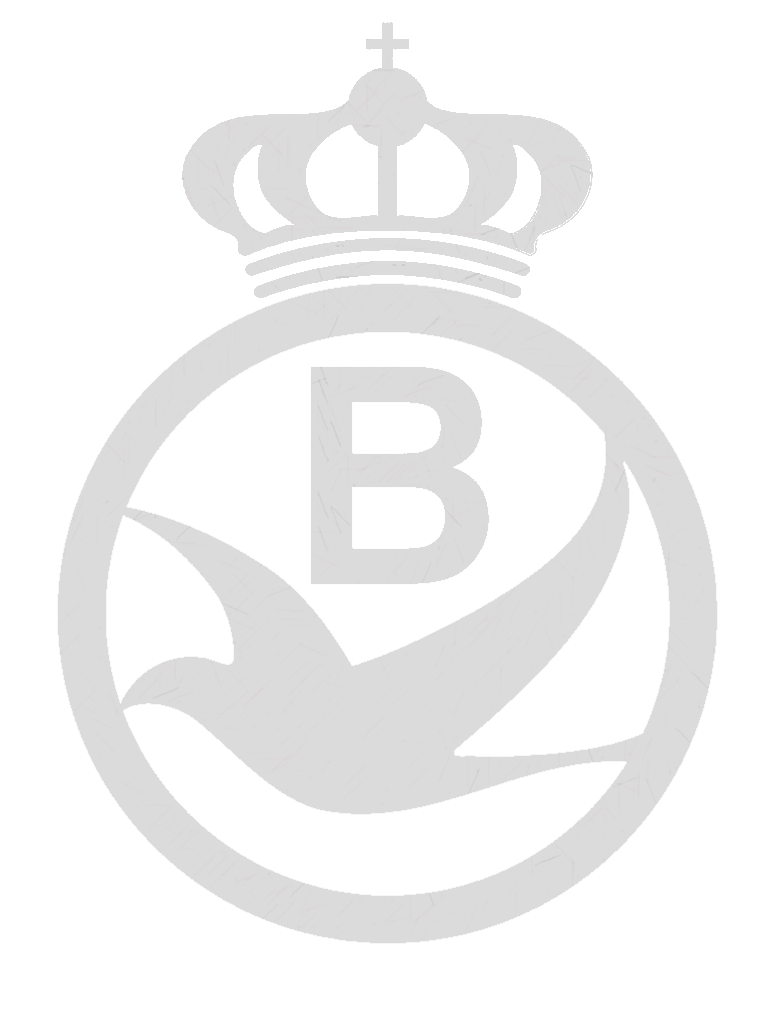 Bonmariage - Masson		Ouffet
Van Olmen Bart			Broechem
Bruyneel Wilfried			Oudenaarde - Mater
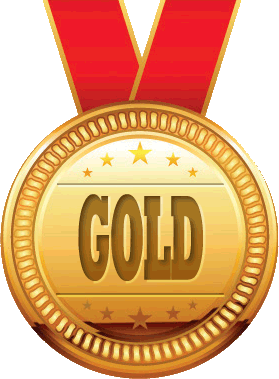 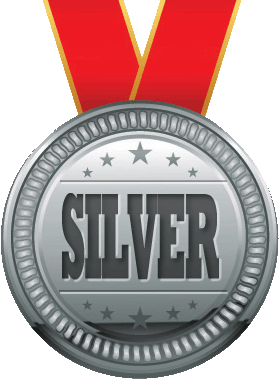 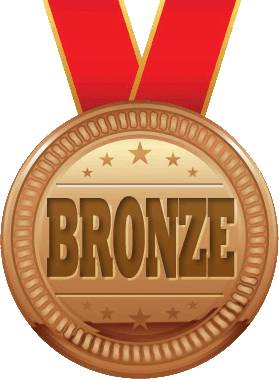 Bracke Frederik		Waregem
De Keyser-Dethier	Soumagne
Meere Marc		Eine
Willems Michel		Eisden
Van Waeyenberghe Jeroen	Hemelveerdegem
De Witte Mathias		Belsele
Devos Erik		Roeselare
Meremans Stefaan	Erwetegem (Zottegem)
Ceulemans Gunther	Emblem
Hebberecht Chris		Evergem
De Schepper Geert	Gooik
Haelters Yvan		Maarkedal
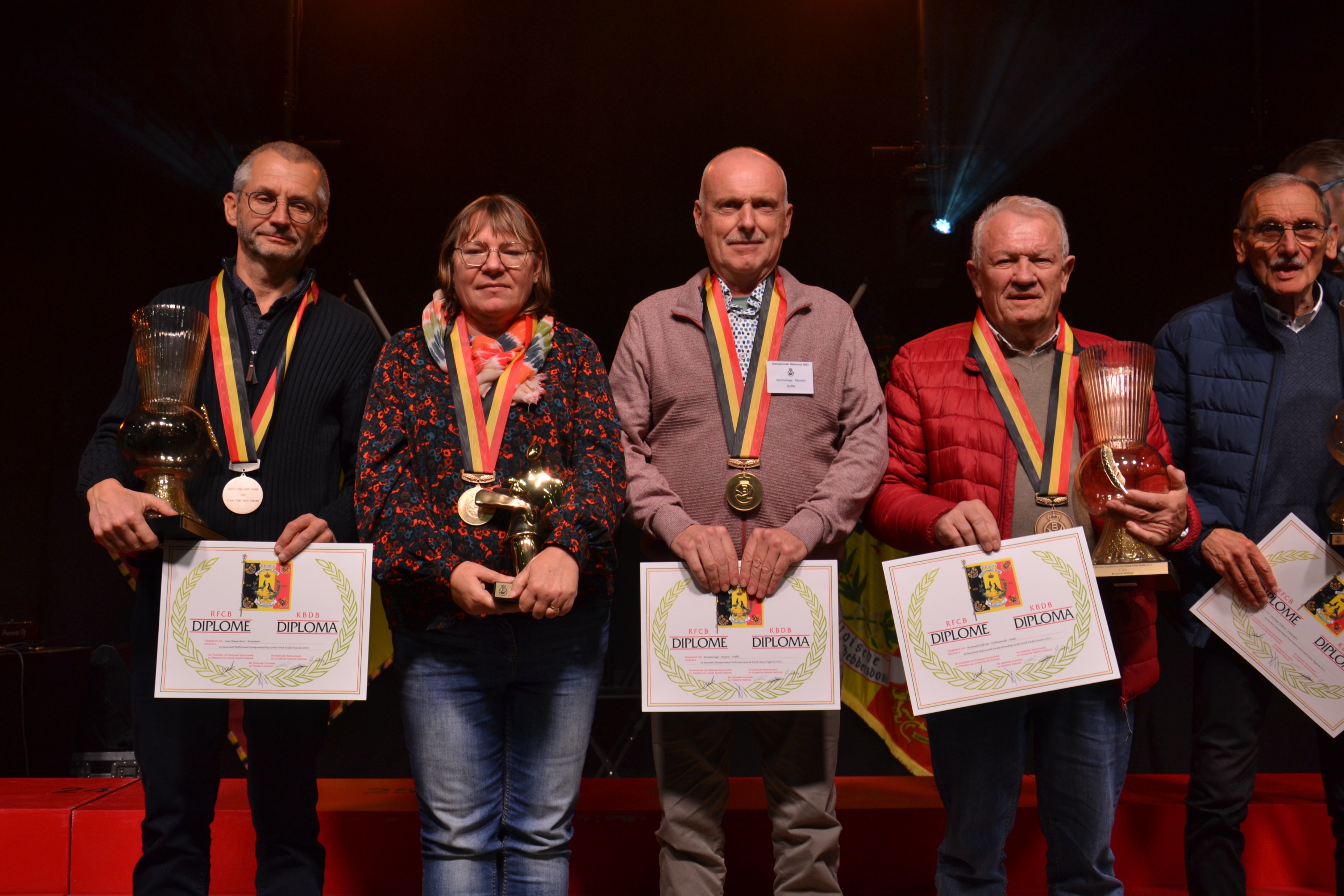 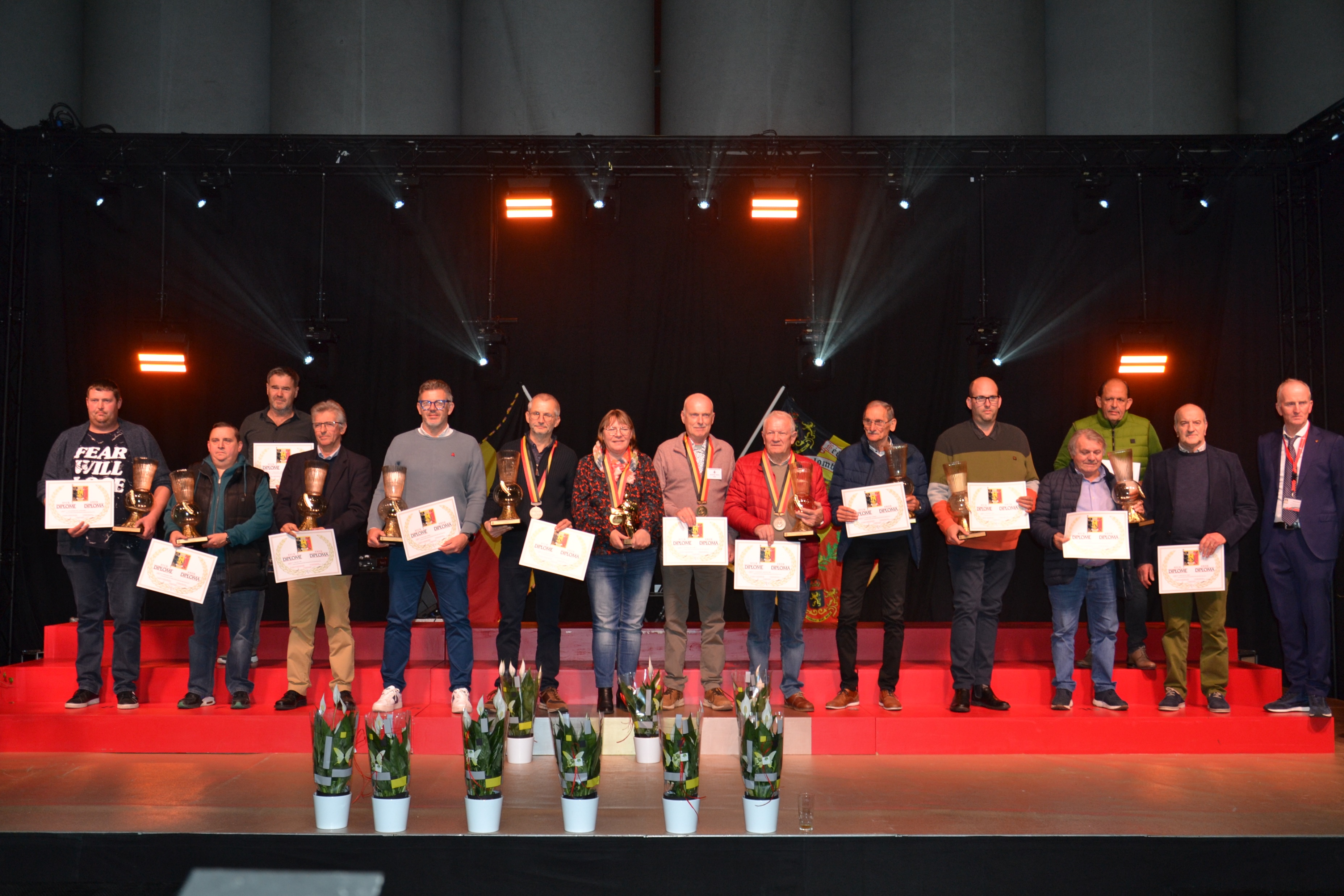 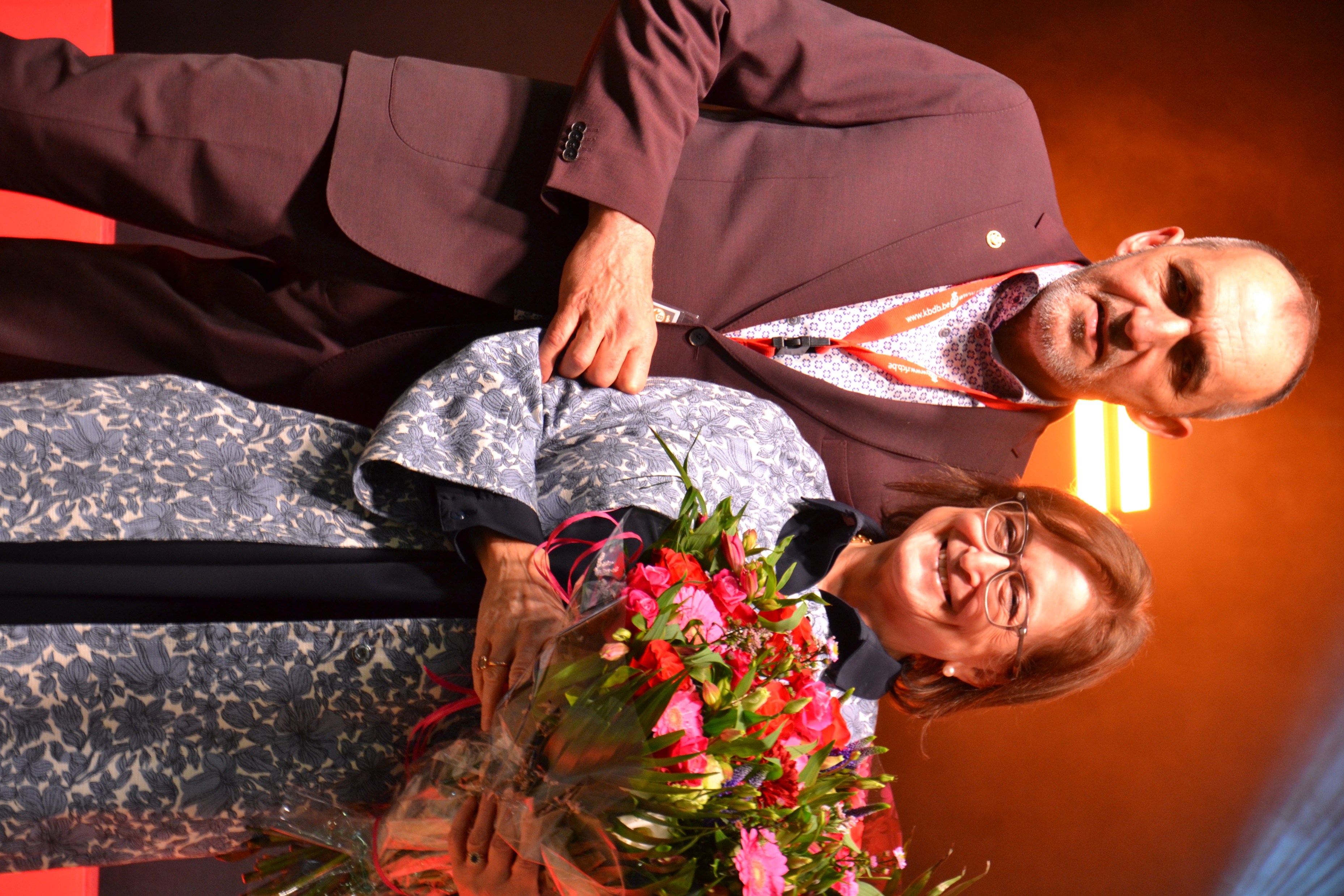 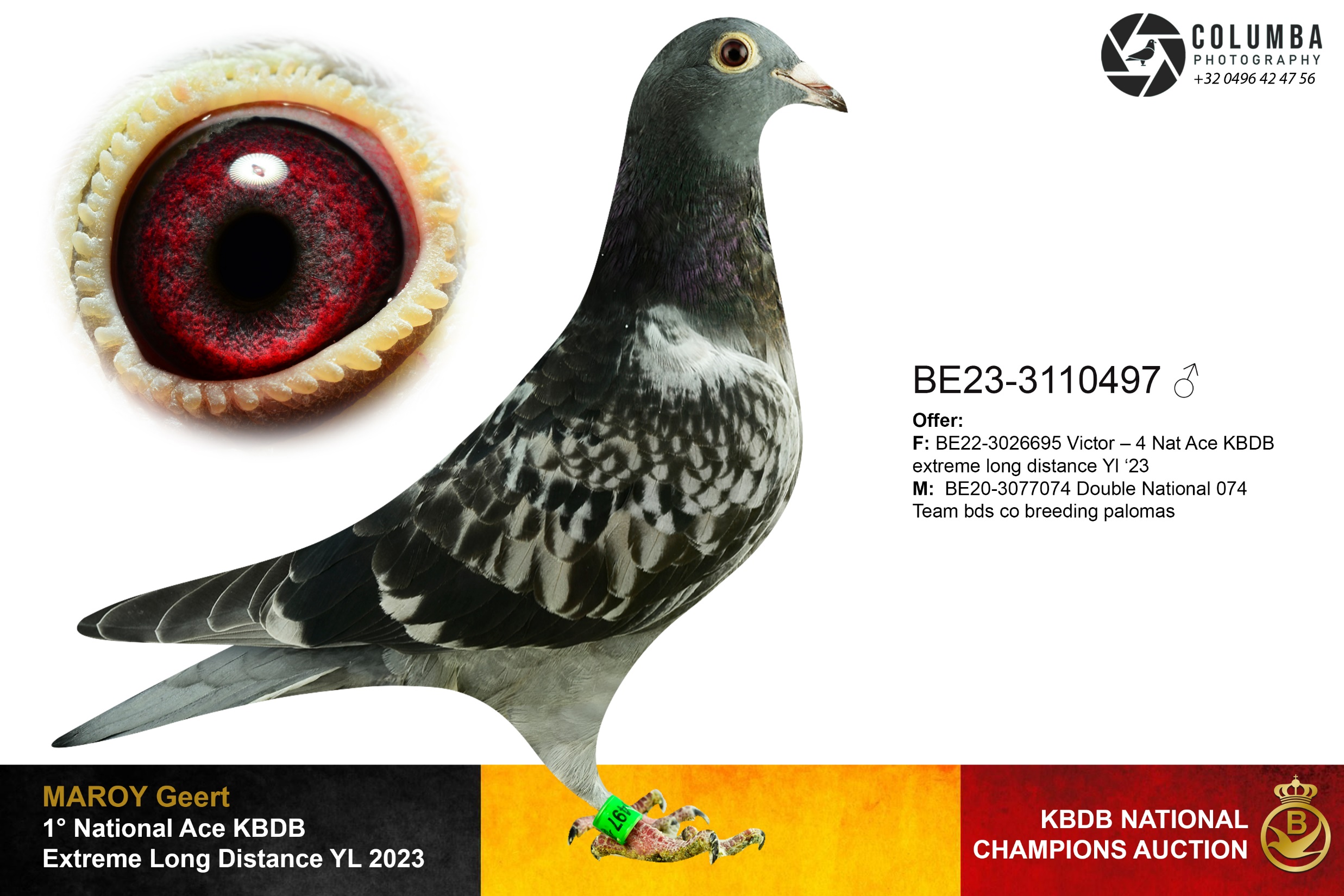 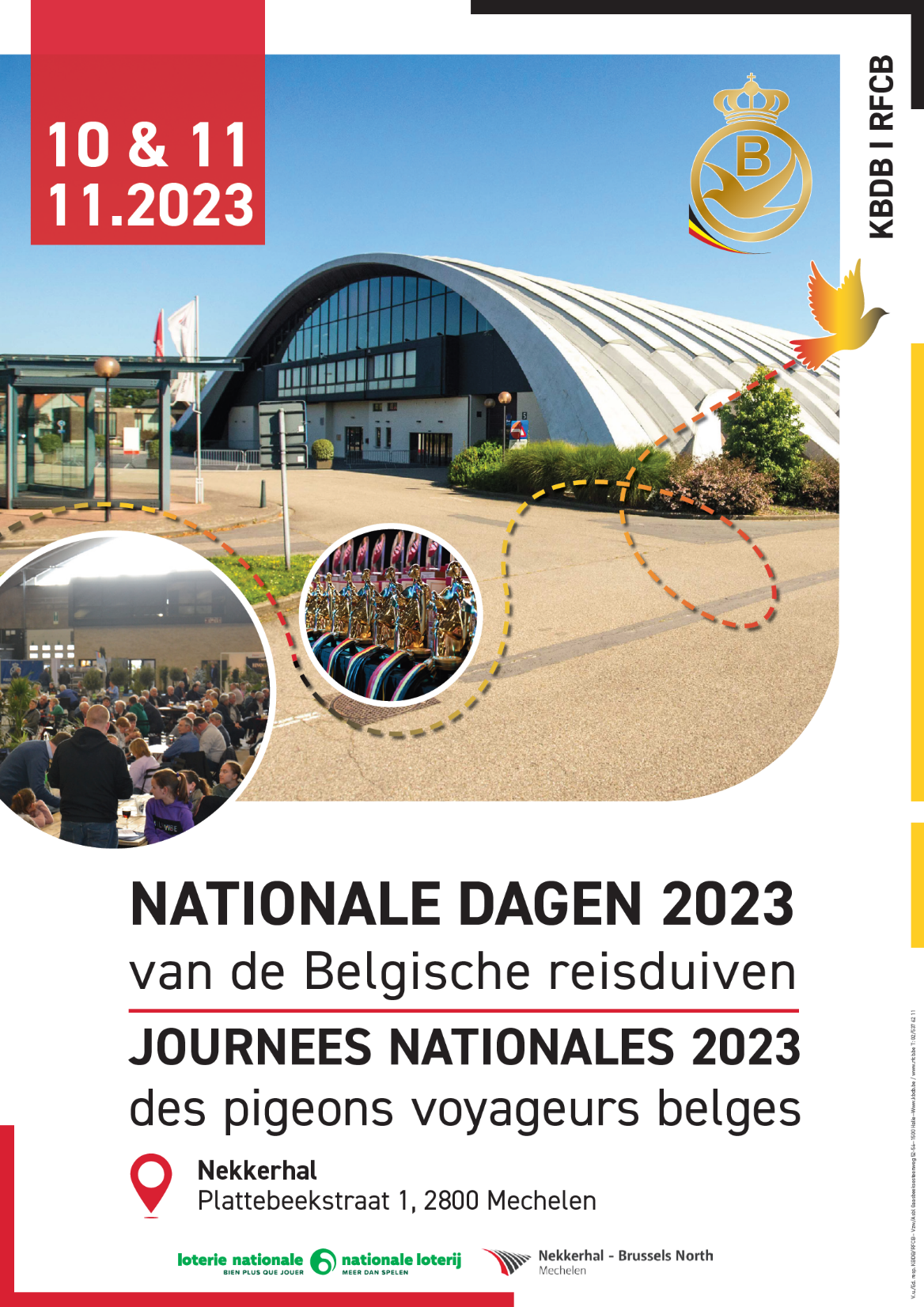 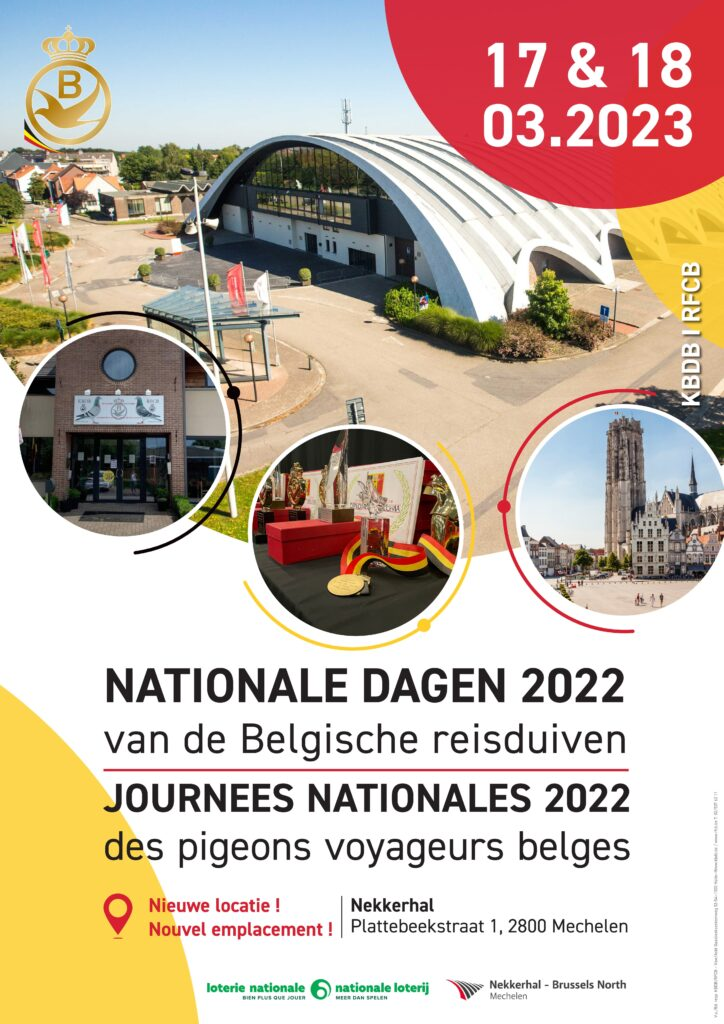 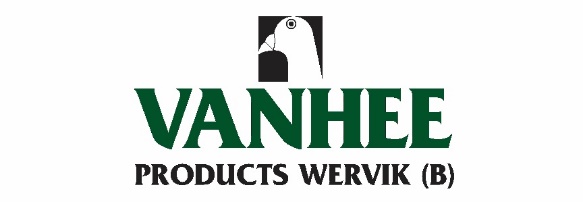 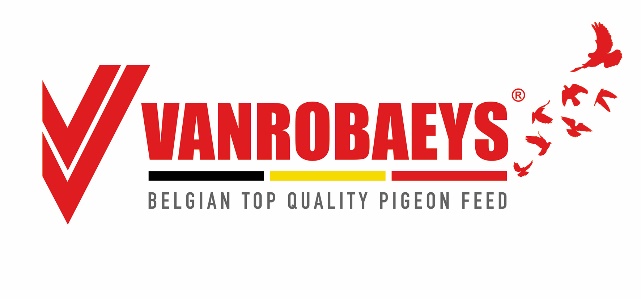 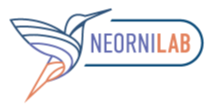 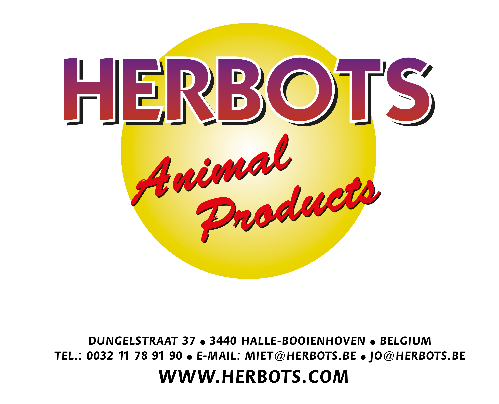 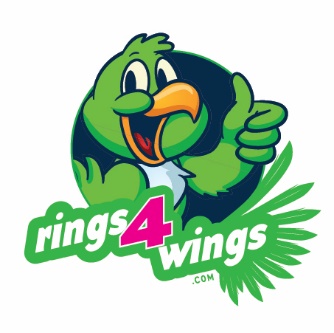 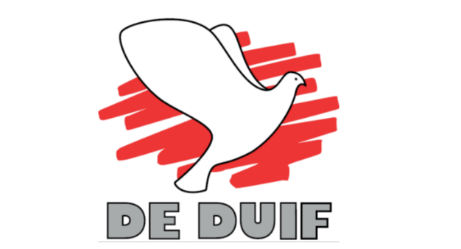 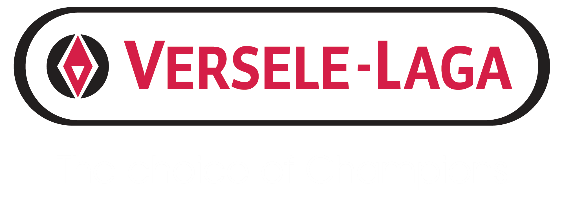 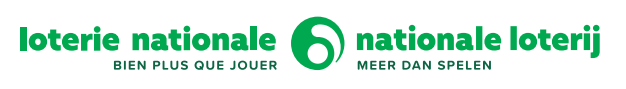 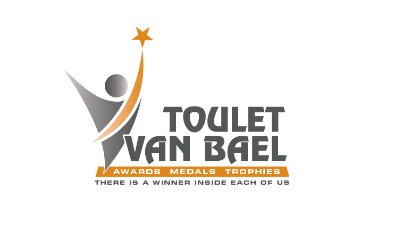 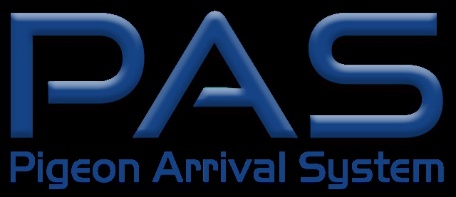 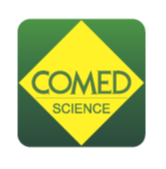 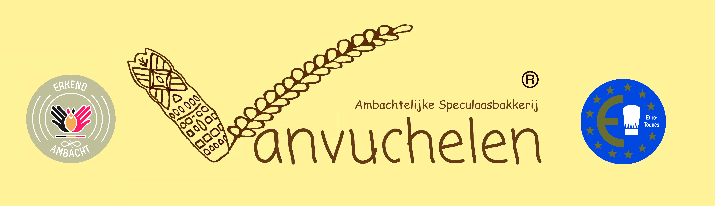